感恩遇见，相互成就，本课件资料仅供您个人参考、教学使用，严禁自行在网络传播，违者依知识产权法追究法律责任。

更多教学资源请关注
公众号：溯恩高中英语
知识产权声明
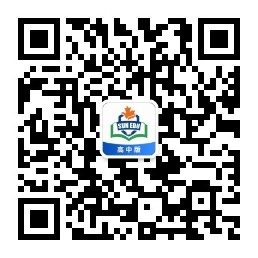 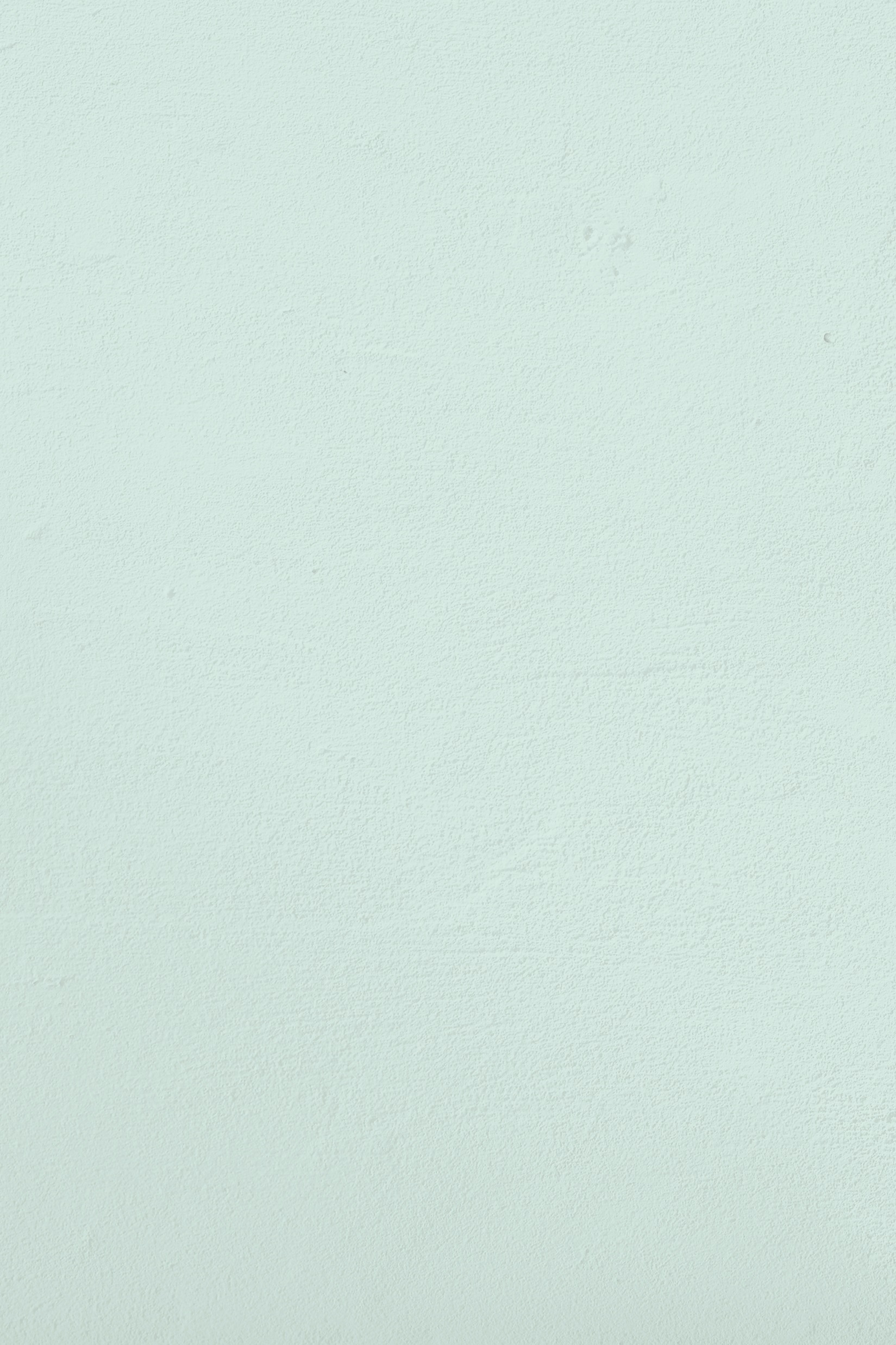 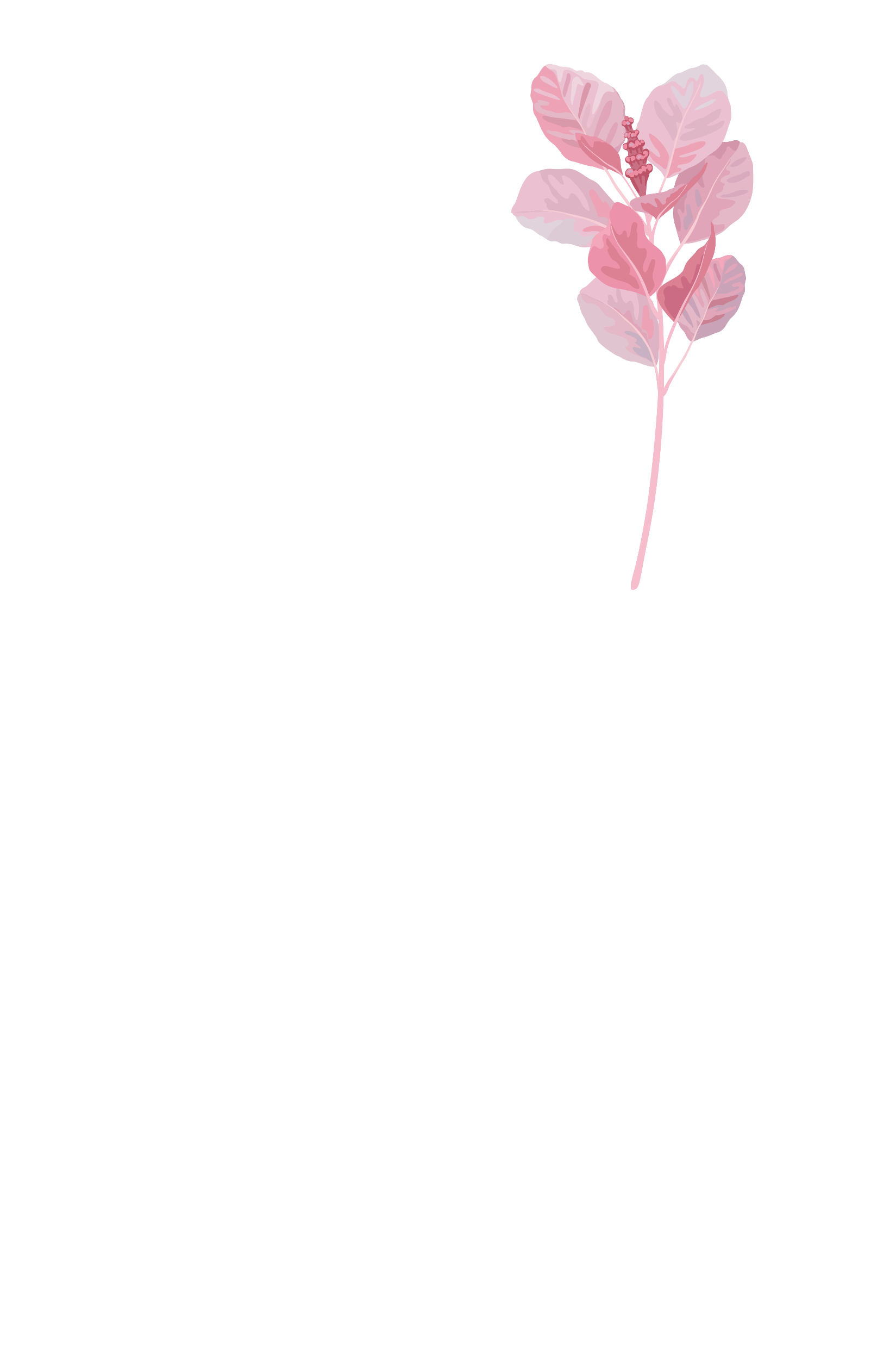 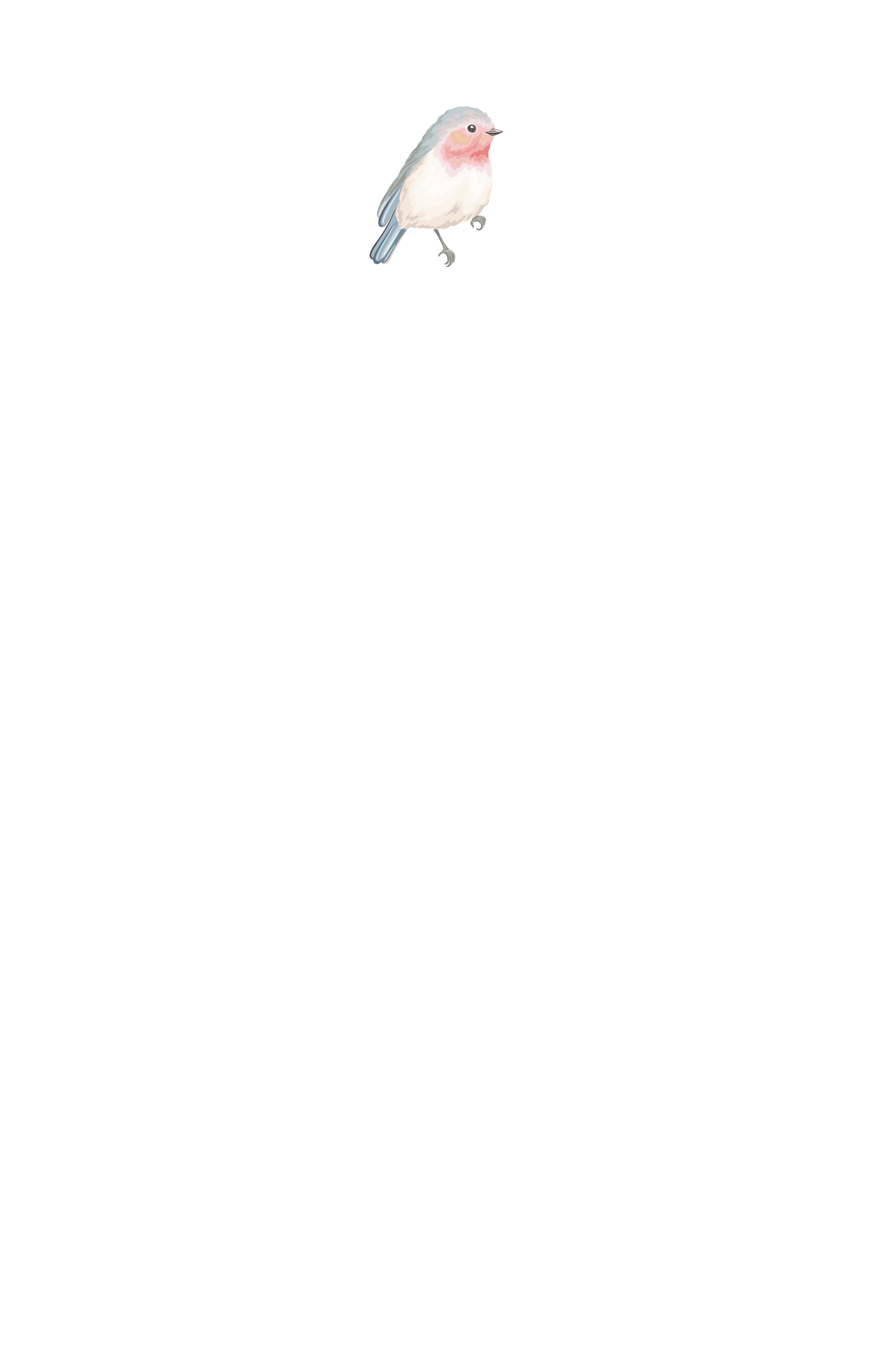 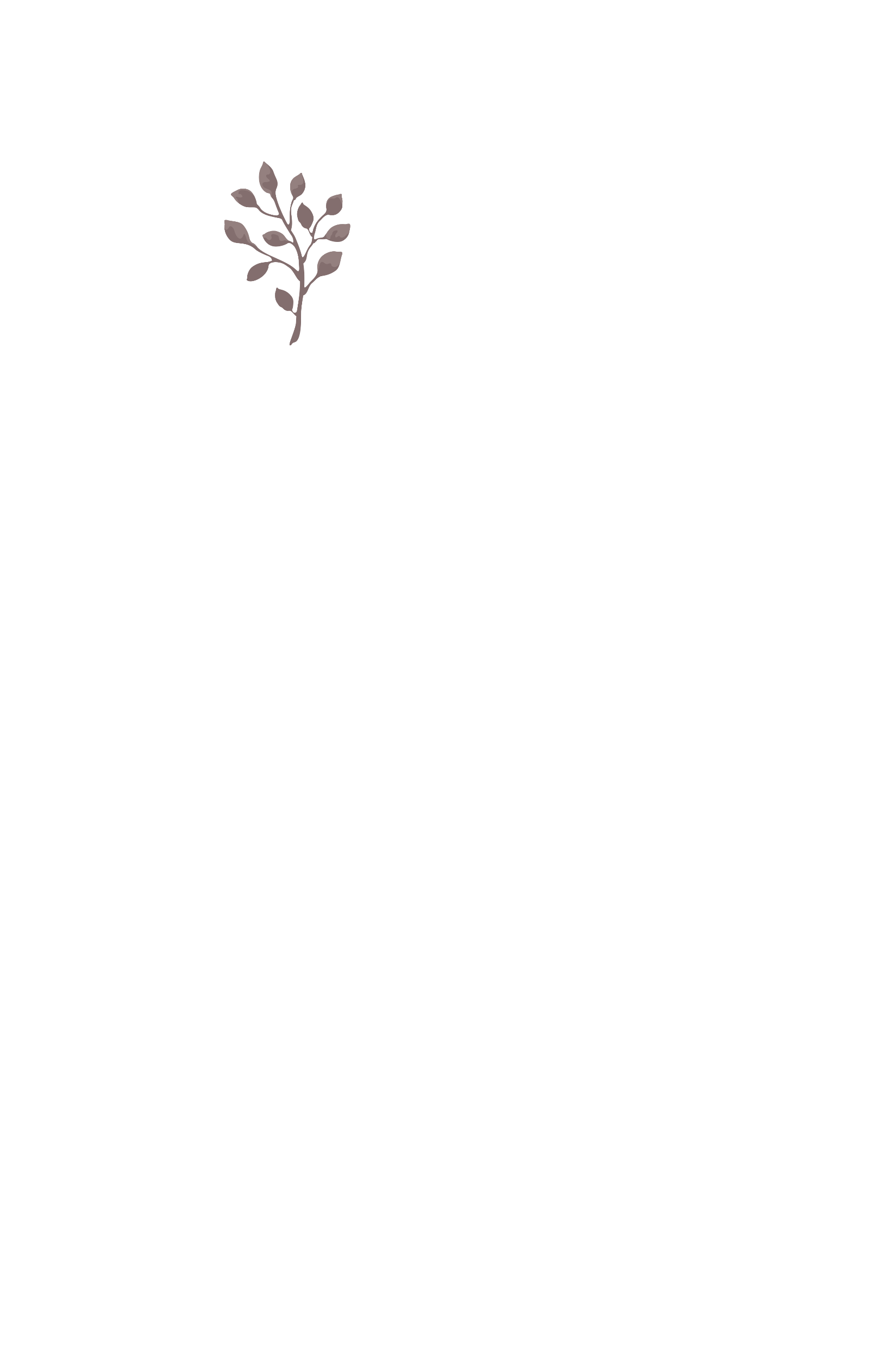 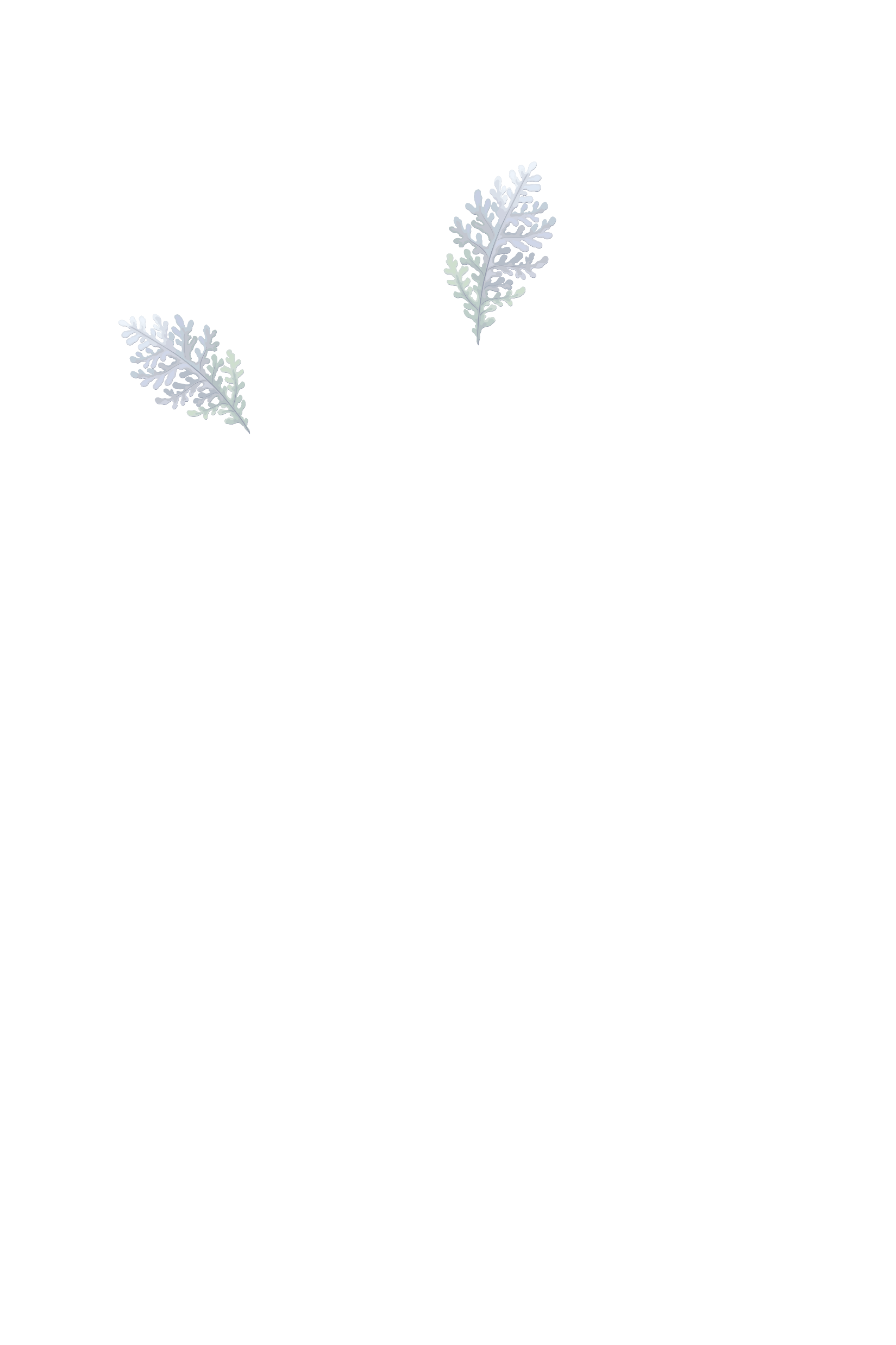 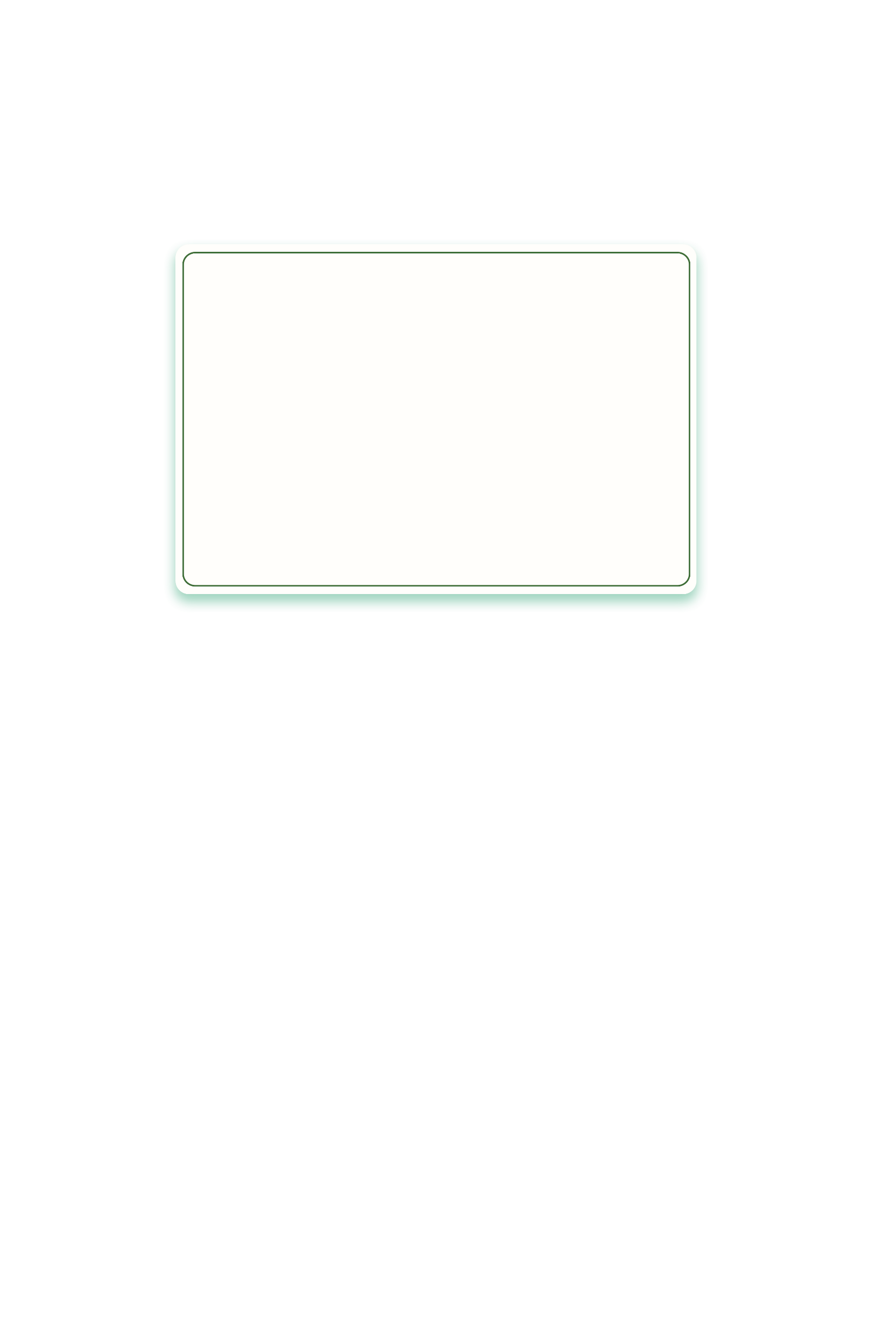 20211105七彩阳光+20211110金华十校应用文写作-书面通知
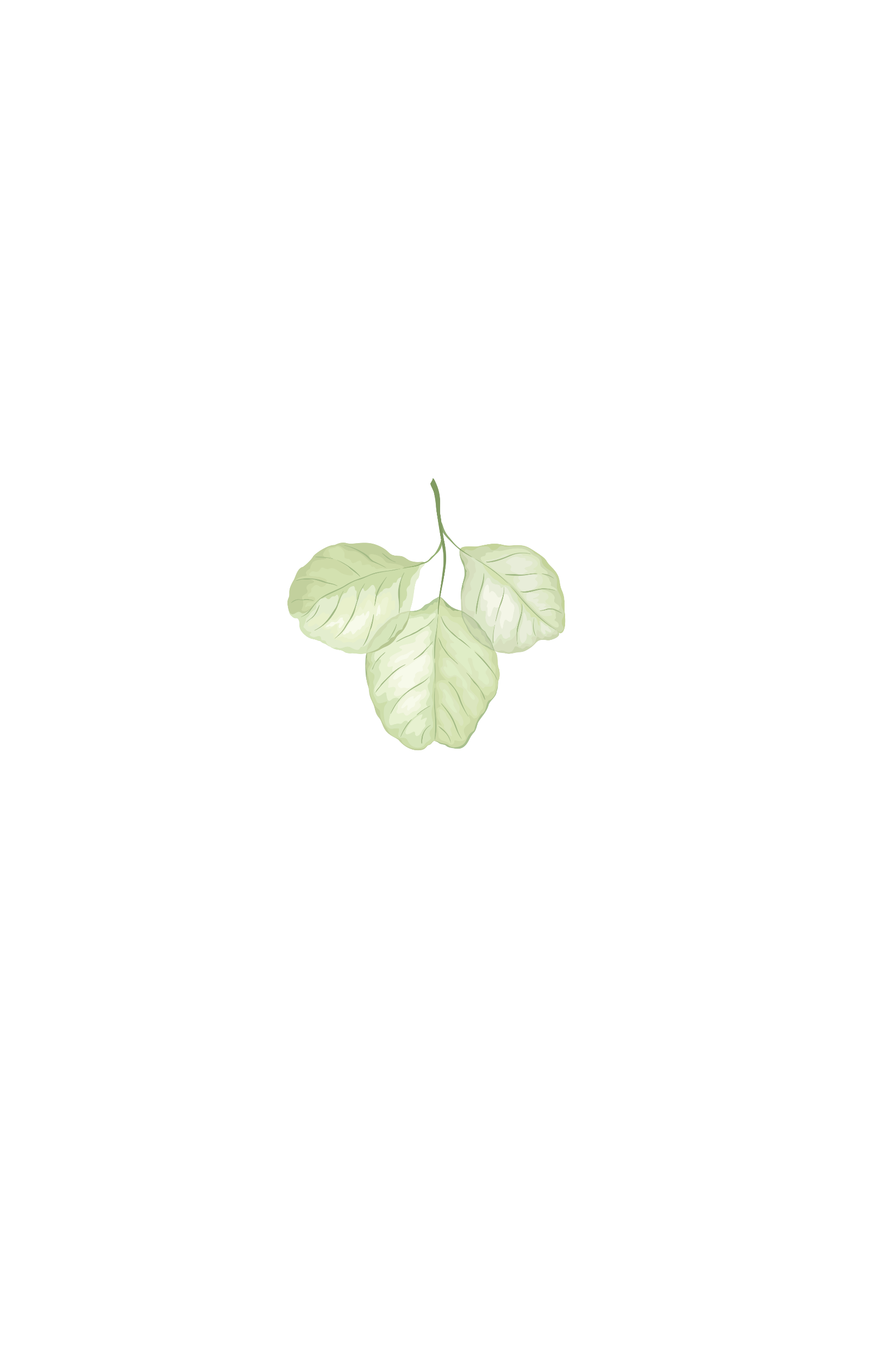 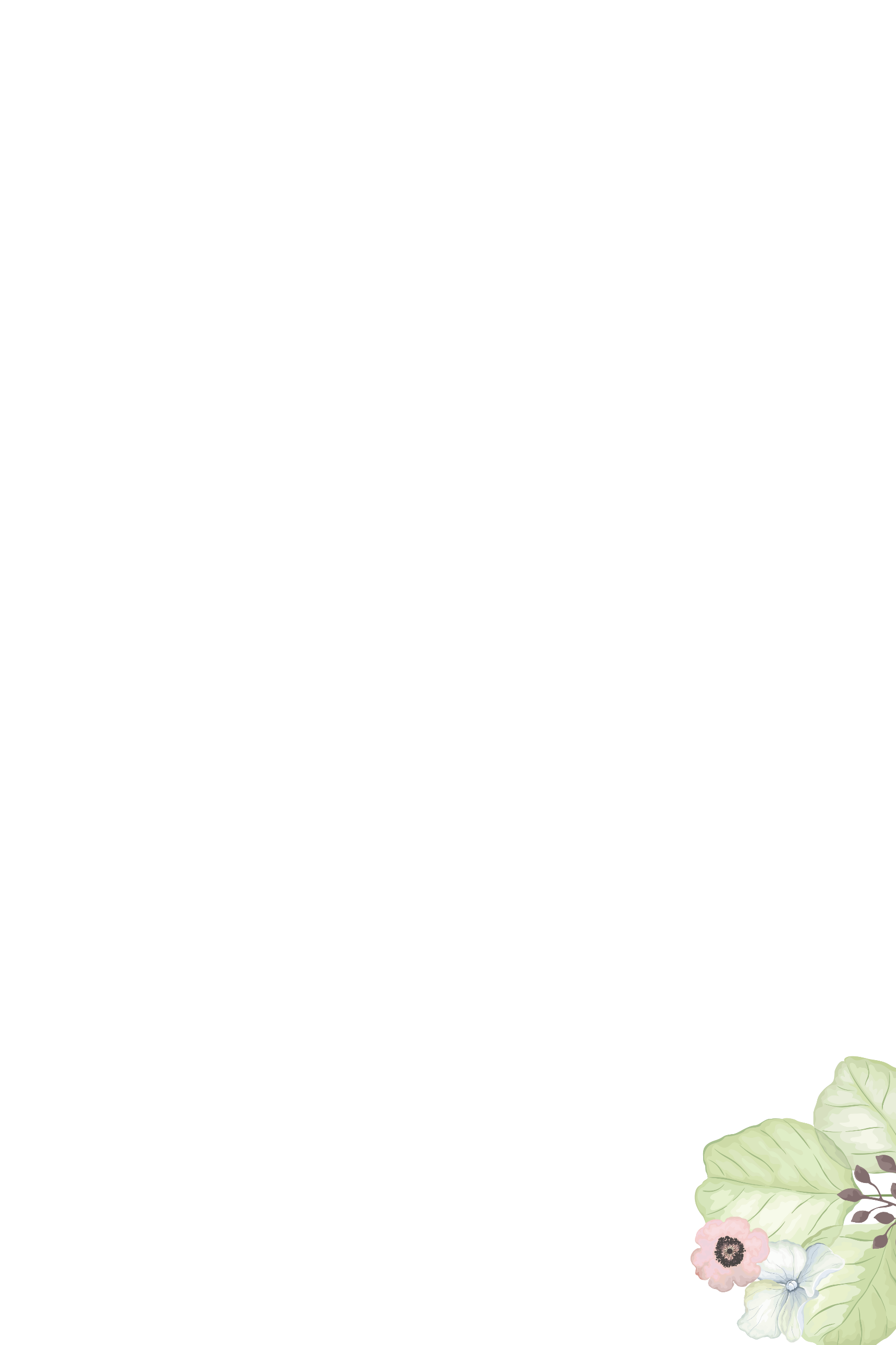 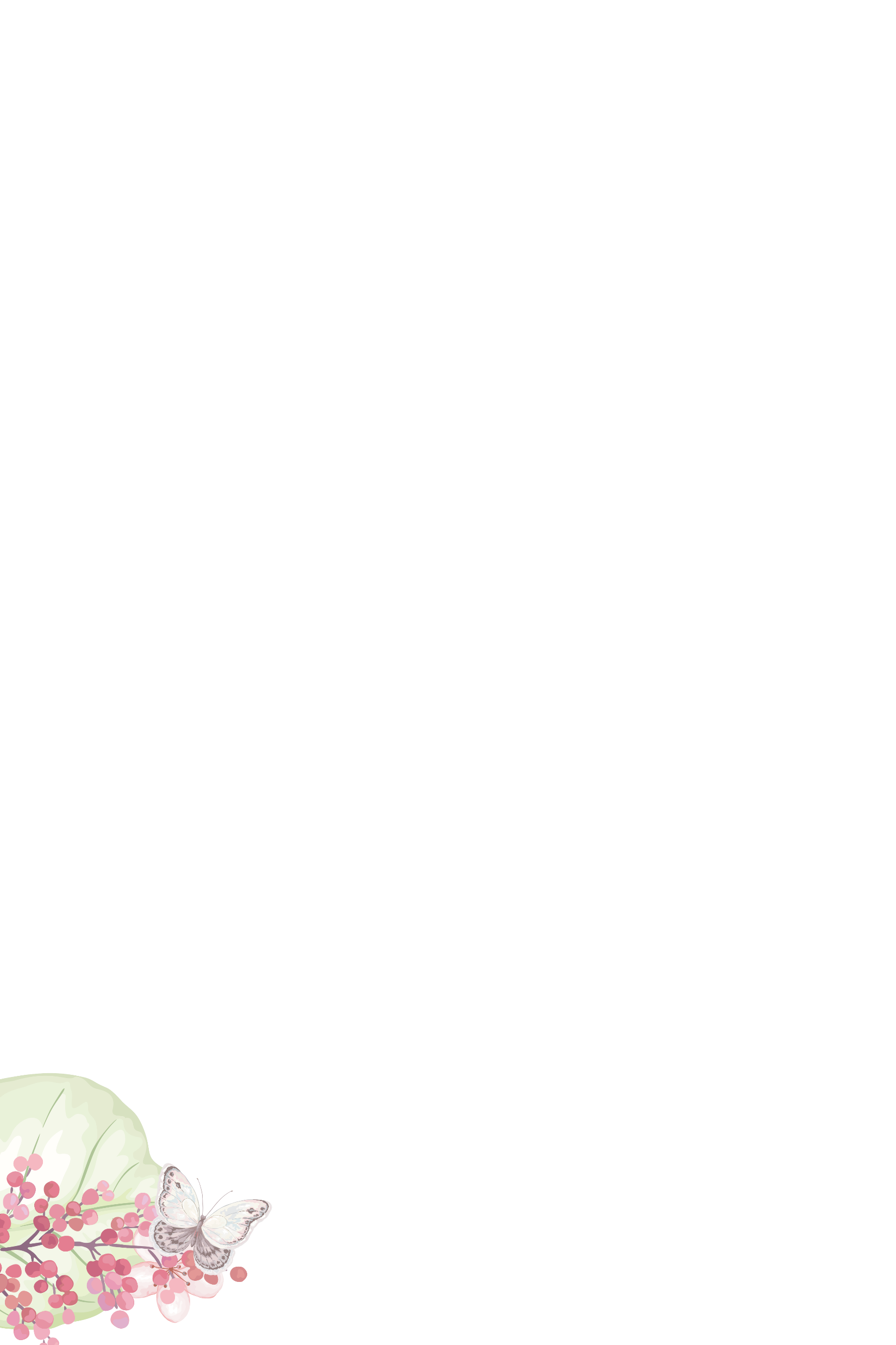 陈星可  浙江省天台中学
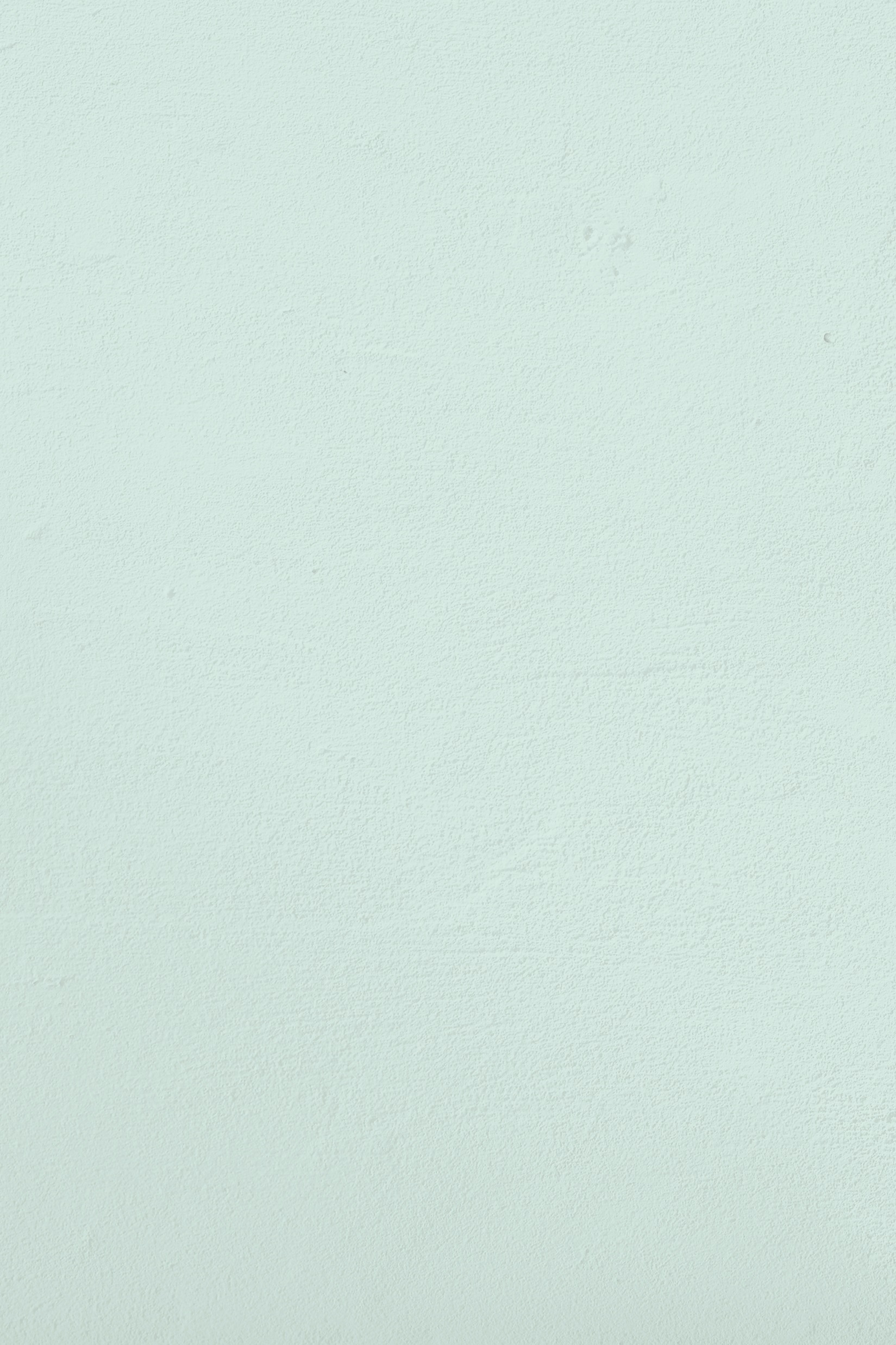 What is a notice?
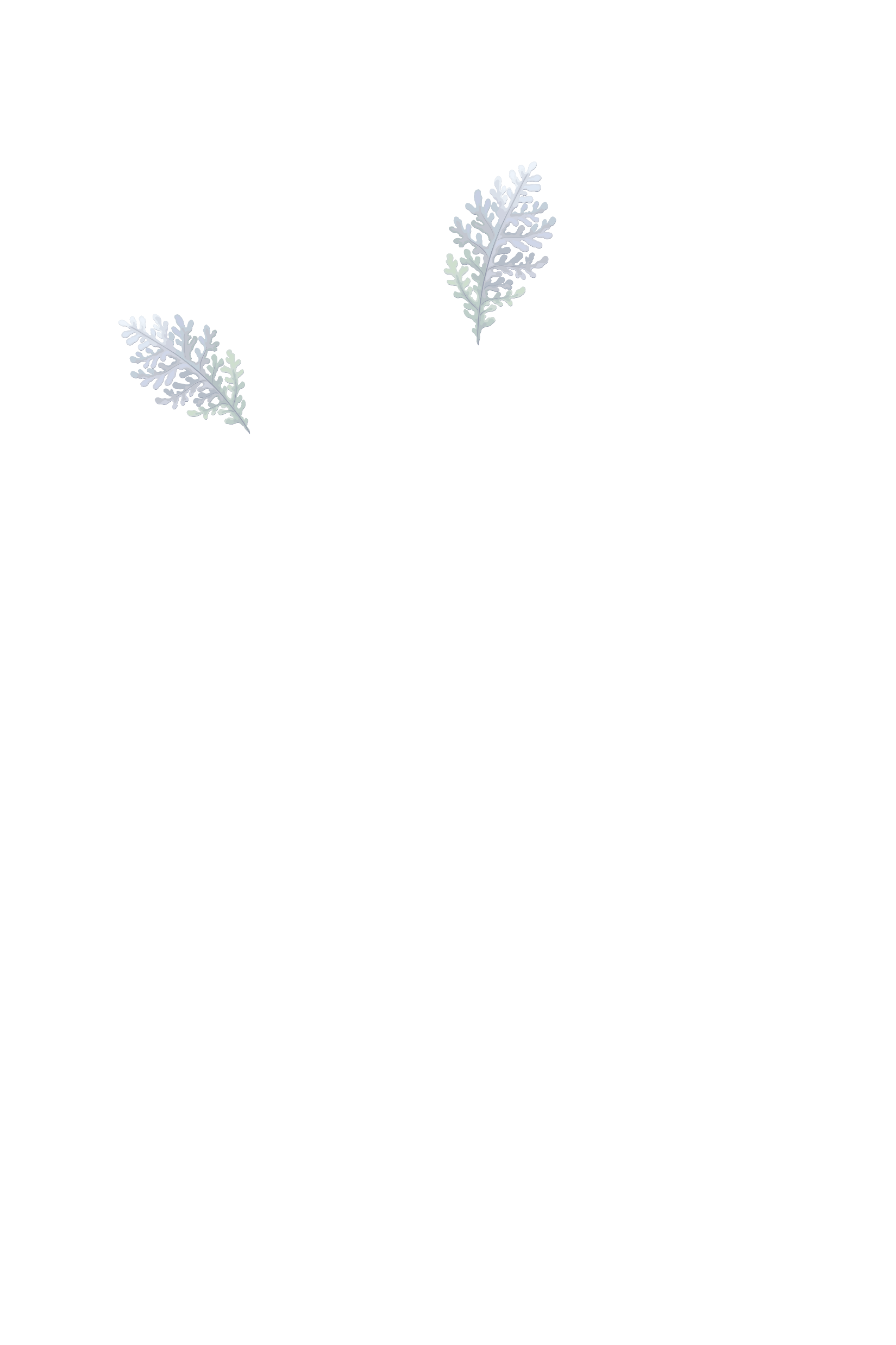 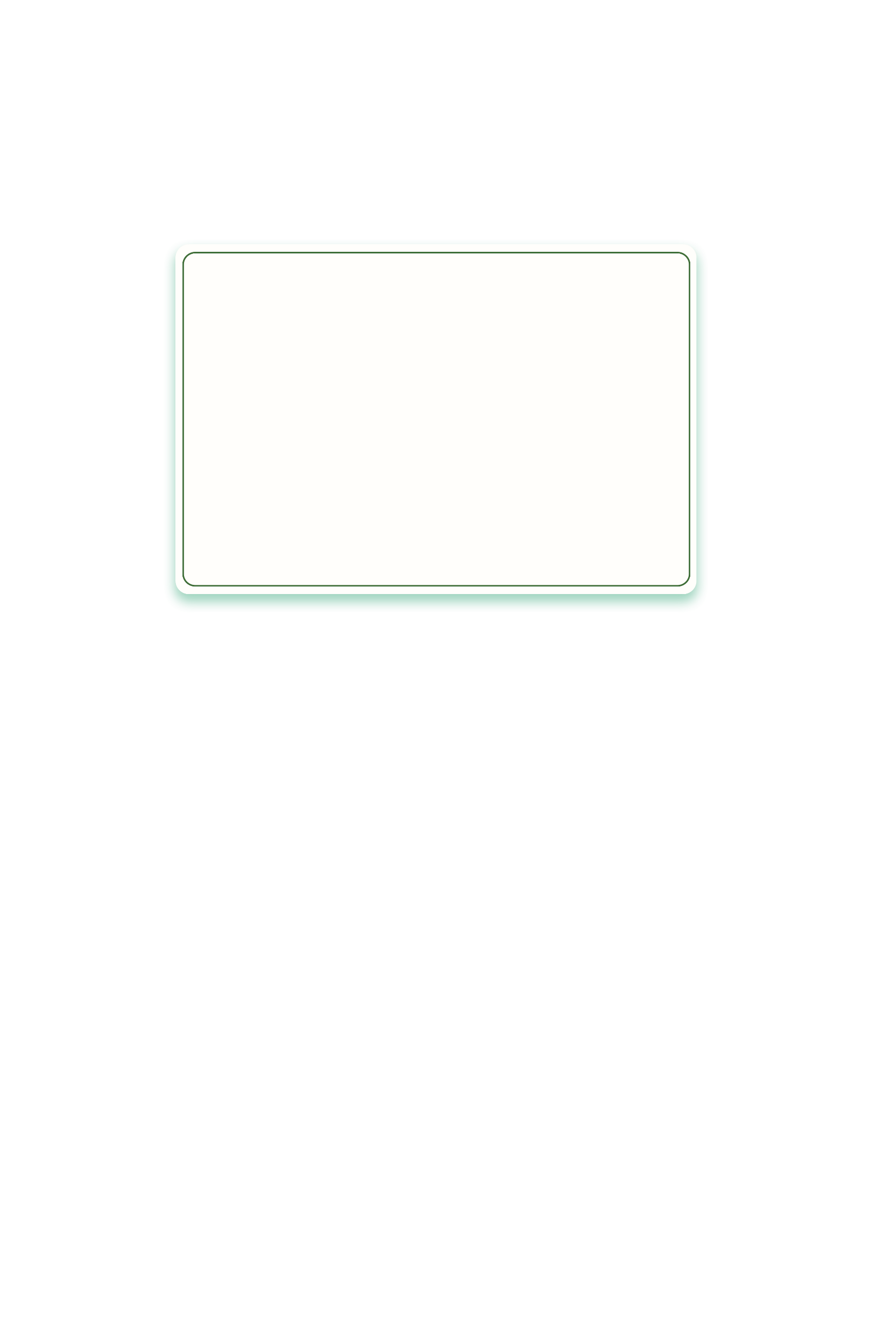 A notice is a short piece of formal writing used to inform the concerned person(s) about something important. It is used widely in organizations to announce upcoming events, warnings, an invitation to a meeting, etc.
    Generally, notices inside schools and other organizations appear on the notice boards and sometimes on the website or email. Notices issued by the government in the public interest can also appear in the newspapers.
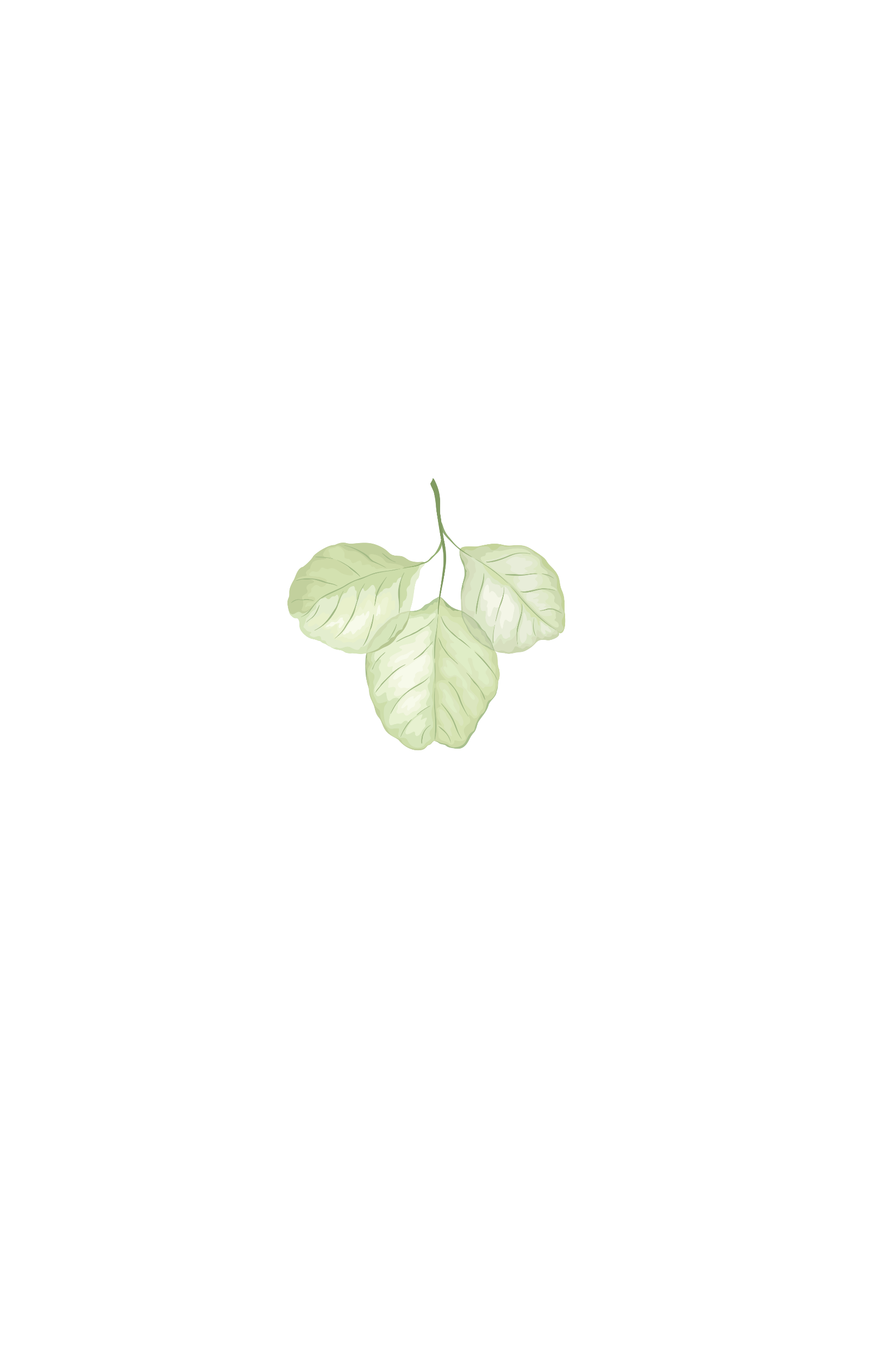 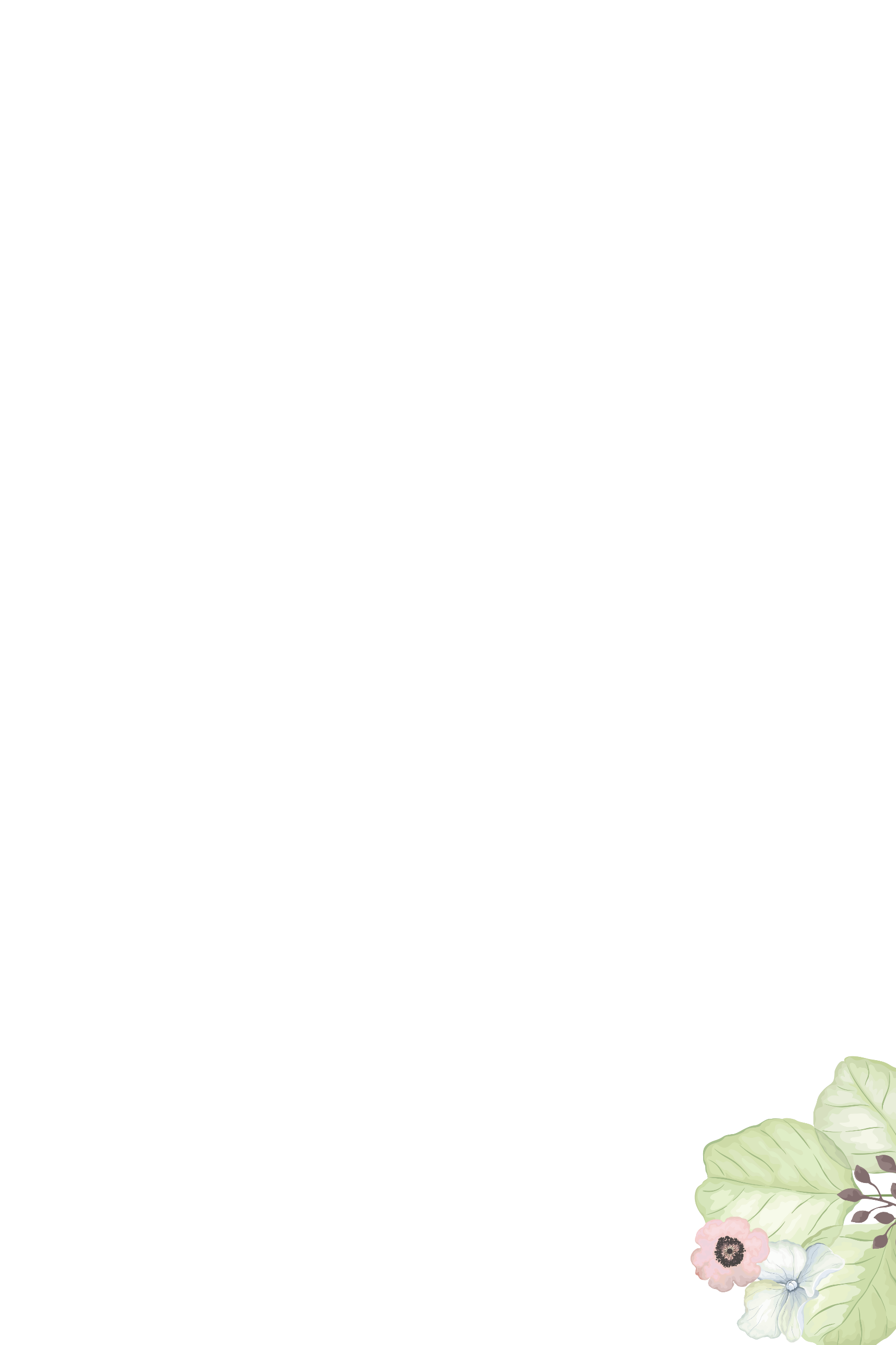 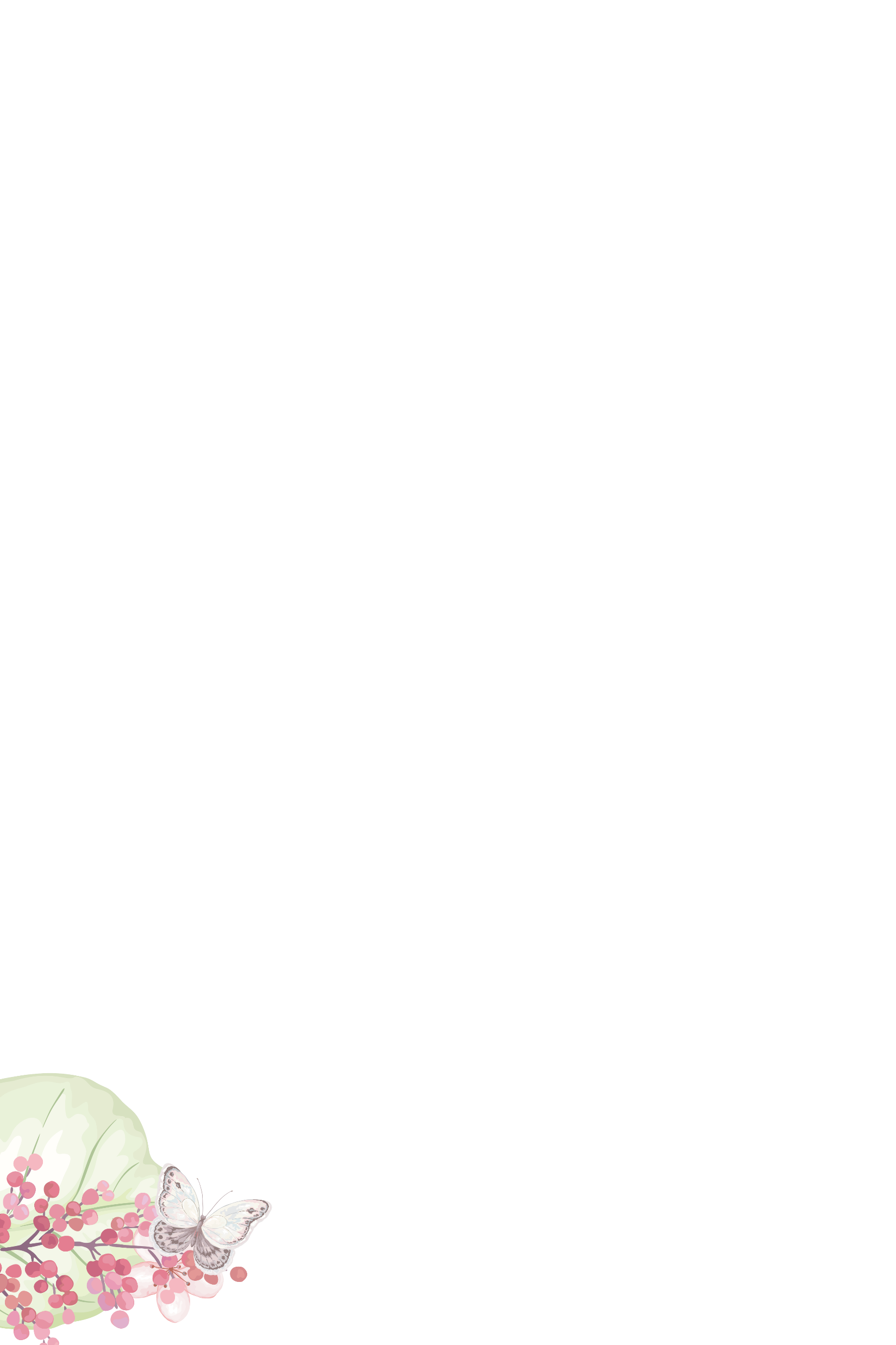 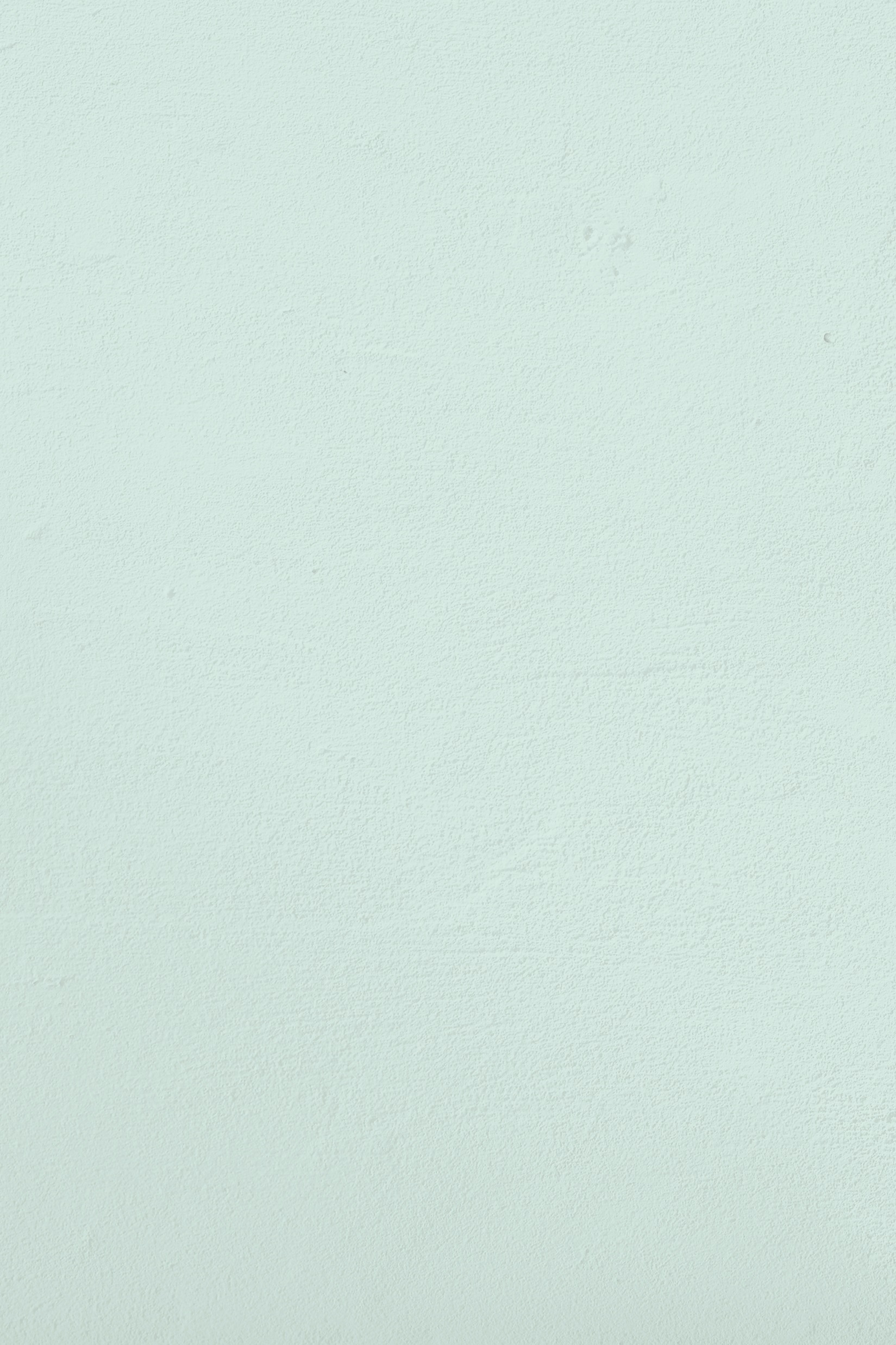 书面通知 or 口头通知?
Notice, NOTICE
Ladies and gentlemen,/ Dear friends,/ Dear fellow students,...
Attention, please. / May I have your attention, please? I have something important to announce/ tell you. /I have an announcement to make.
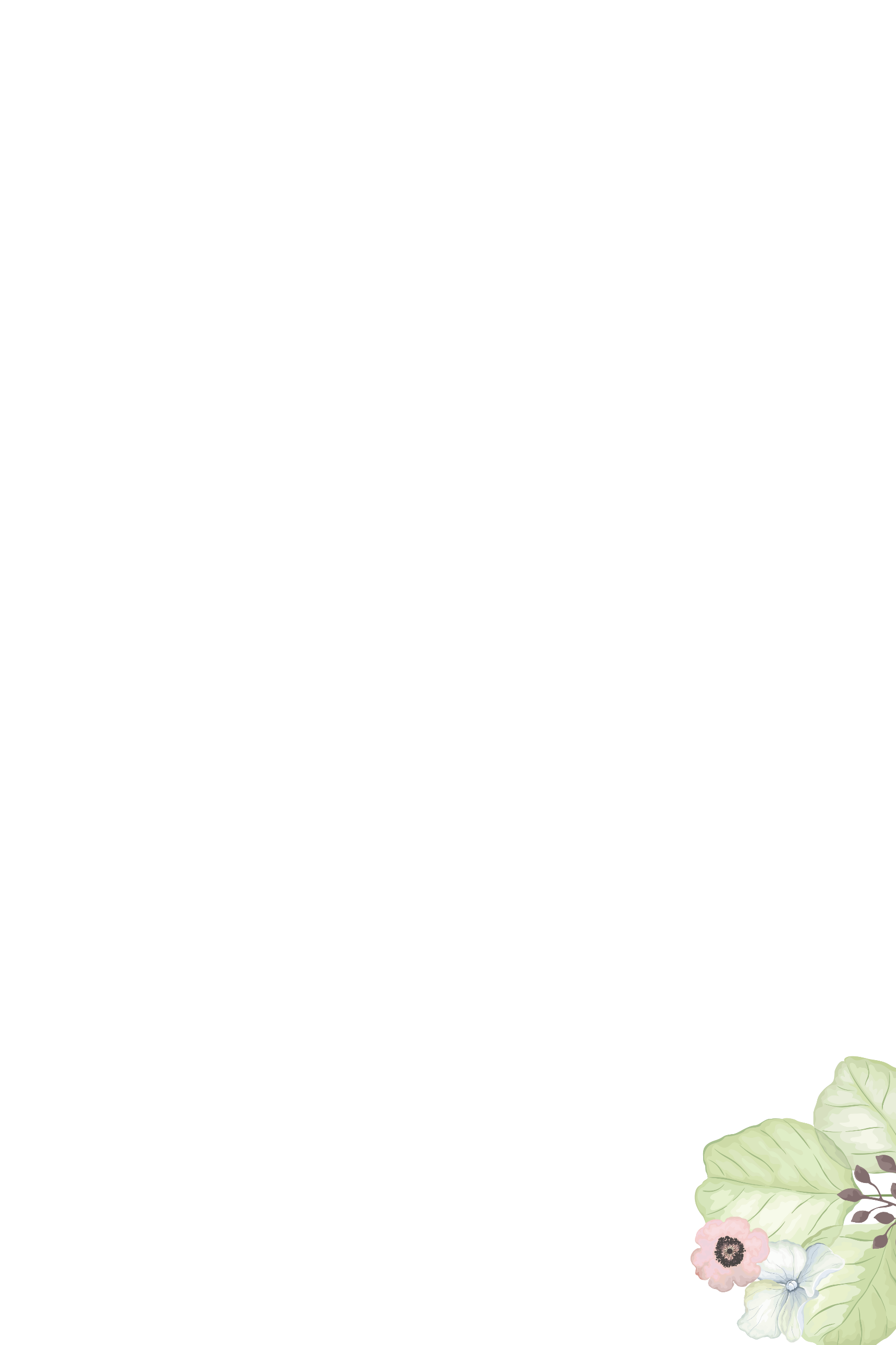 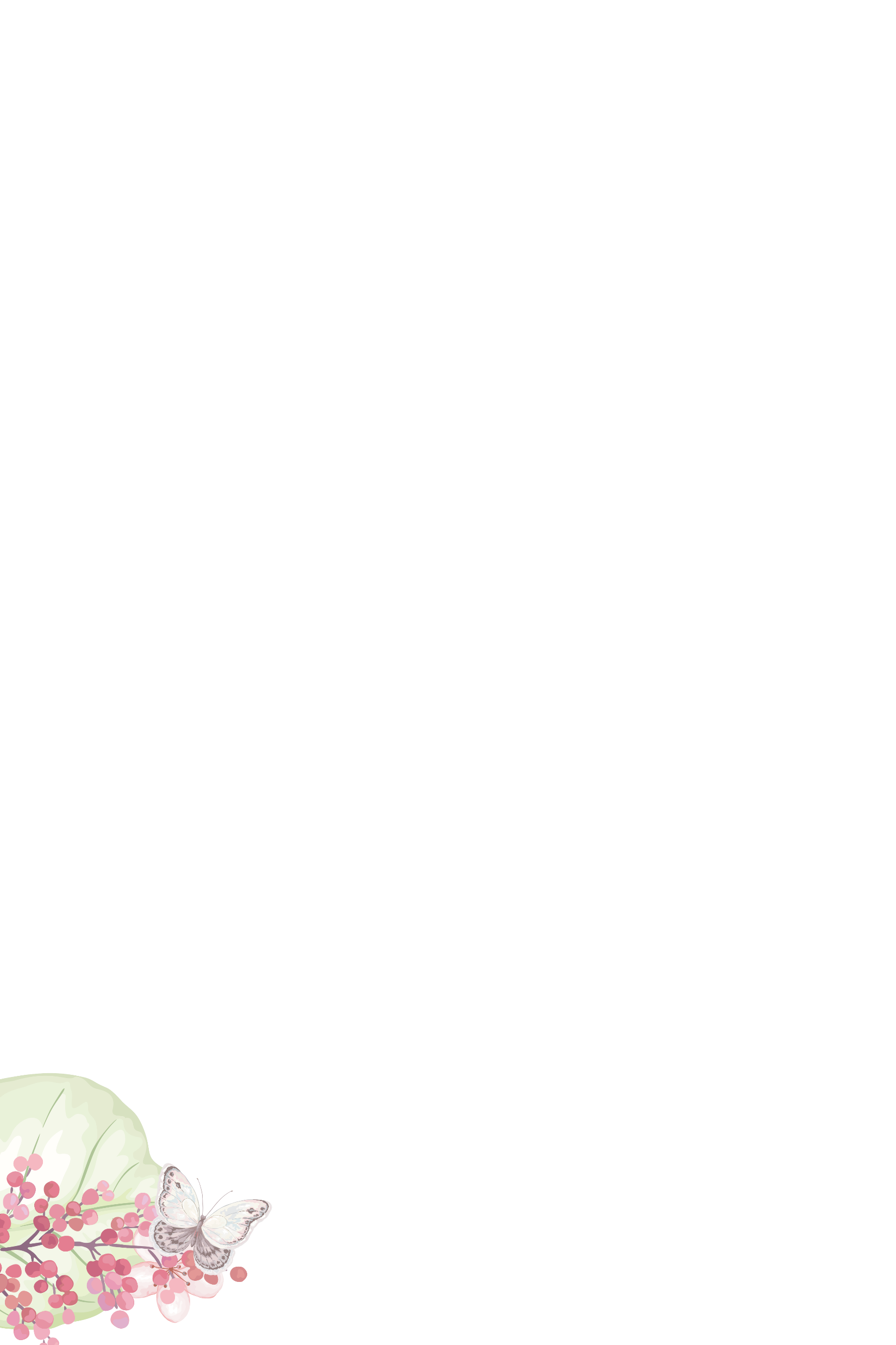 目的/背景+事件，时间+地点，对象+要求：background/ purpose +event, time and place, people involved + requirements
(That's all.) Thank you (for your attention).
Students' Union
November 5th, 2021
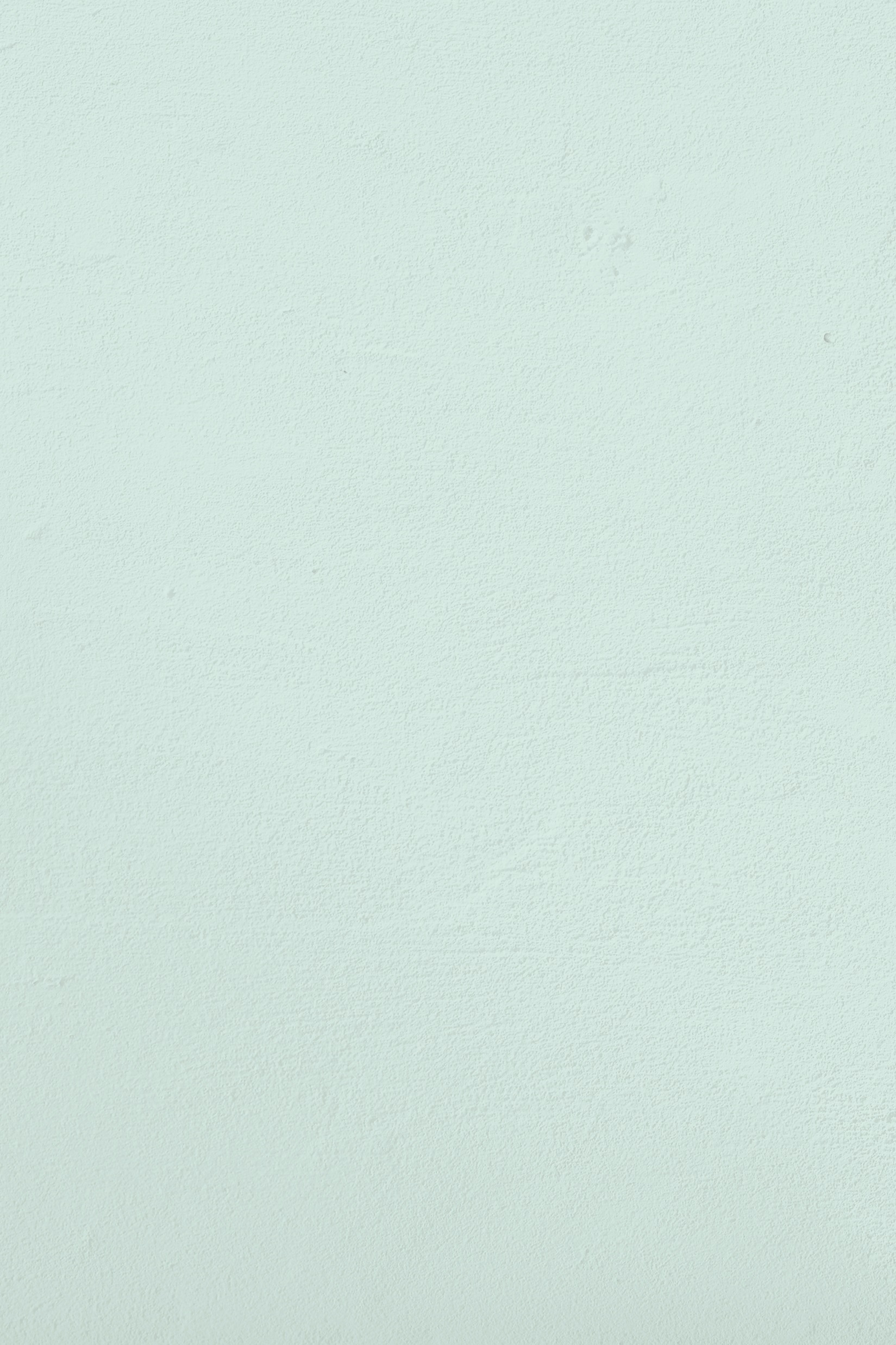 试题呈现（七彩阳光）：
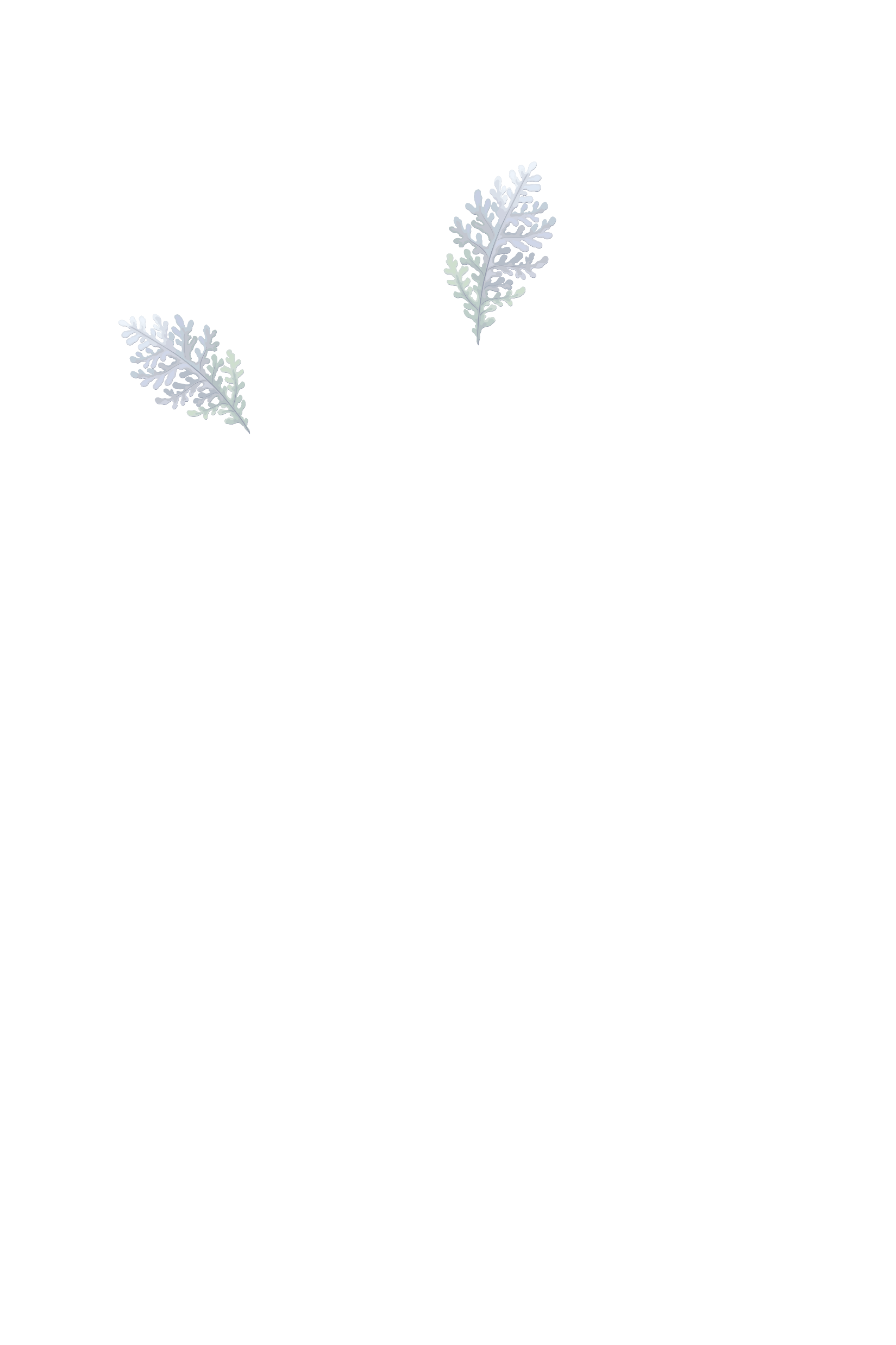 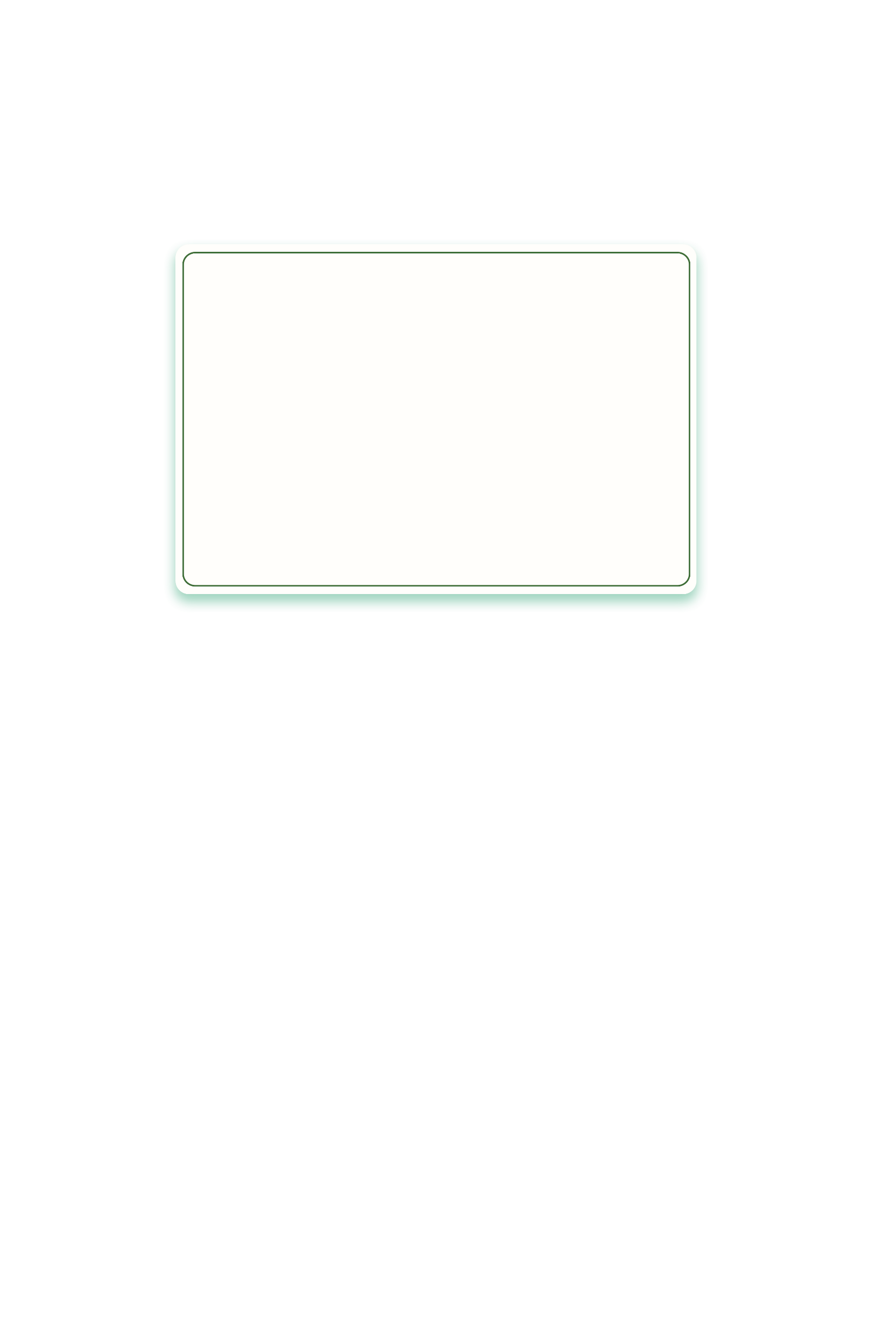 假设你校英语夏令营活动将于下周举行闭营晚会，现面向全体同学征选英语节目。请你代表校学生会用英语写一则书面通知，内容包括：
 1. 晚会时间、地点；
 2. 节目形式；
 3. 报名方式。
注意：
 1. 词数 80 词左右；
 2. 可以适当增加细节，以使行文连贯
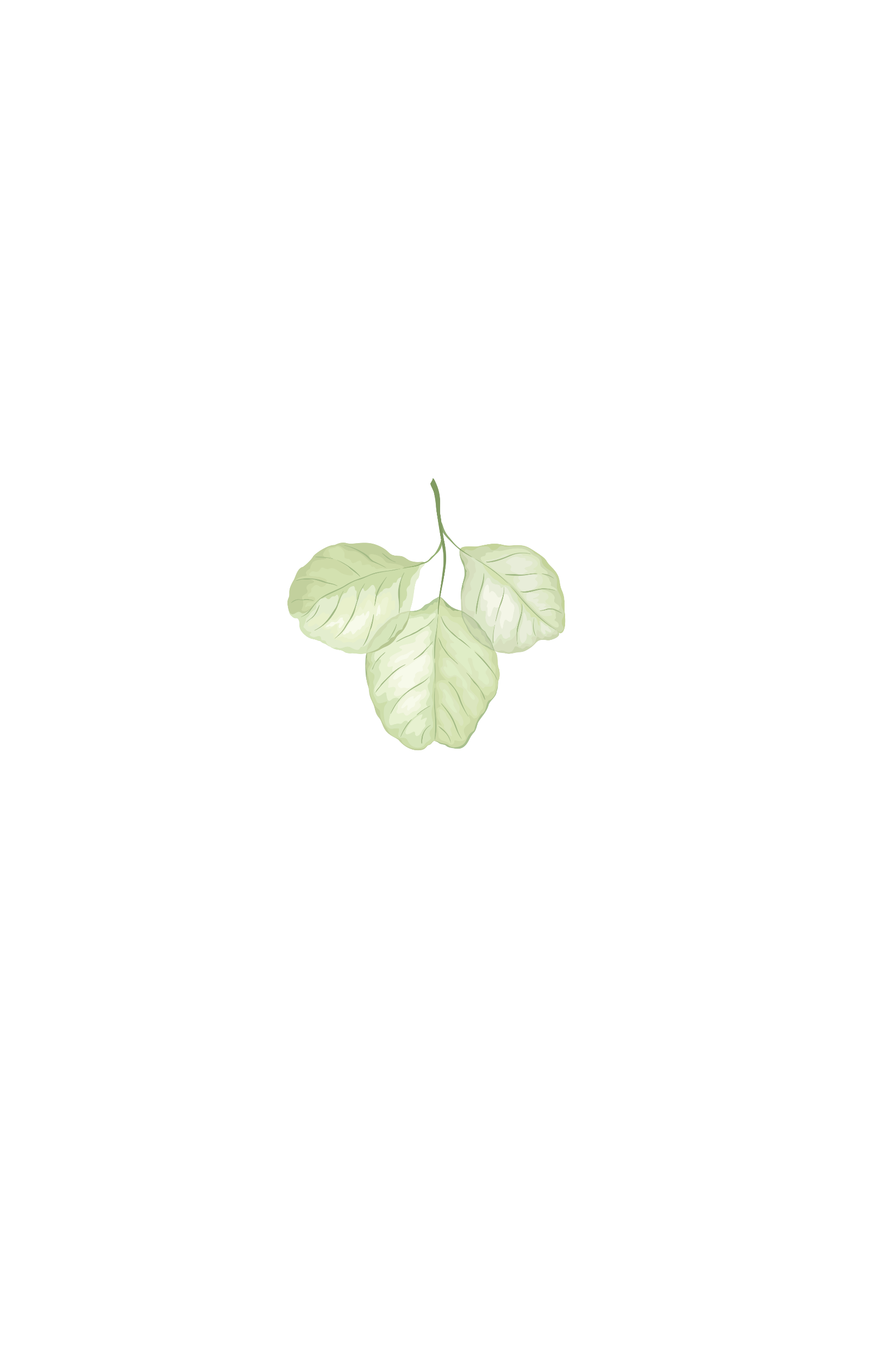 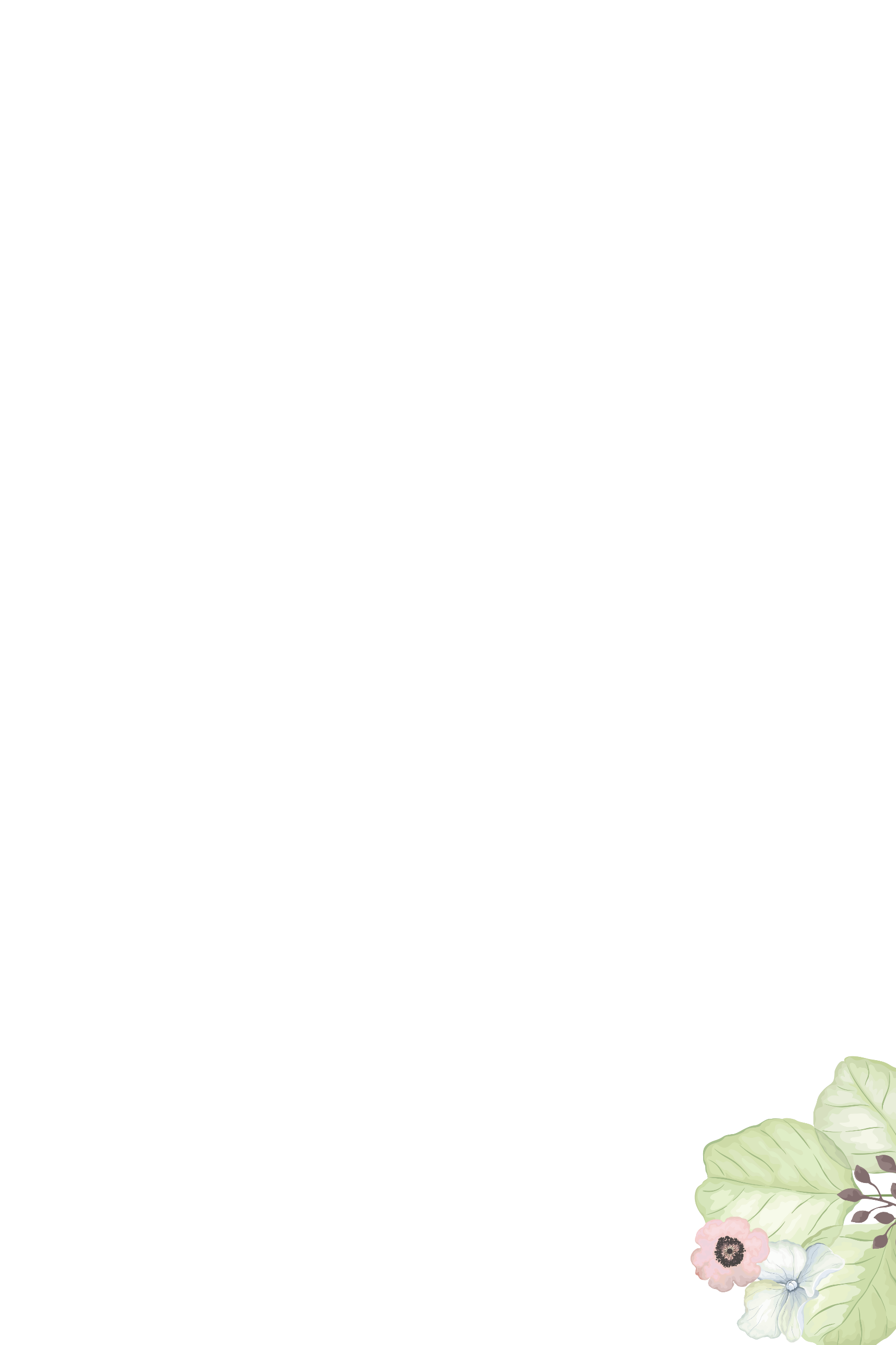 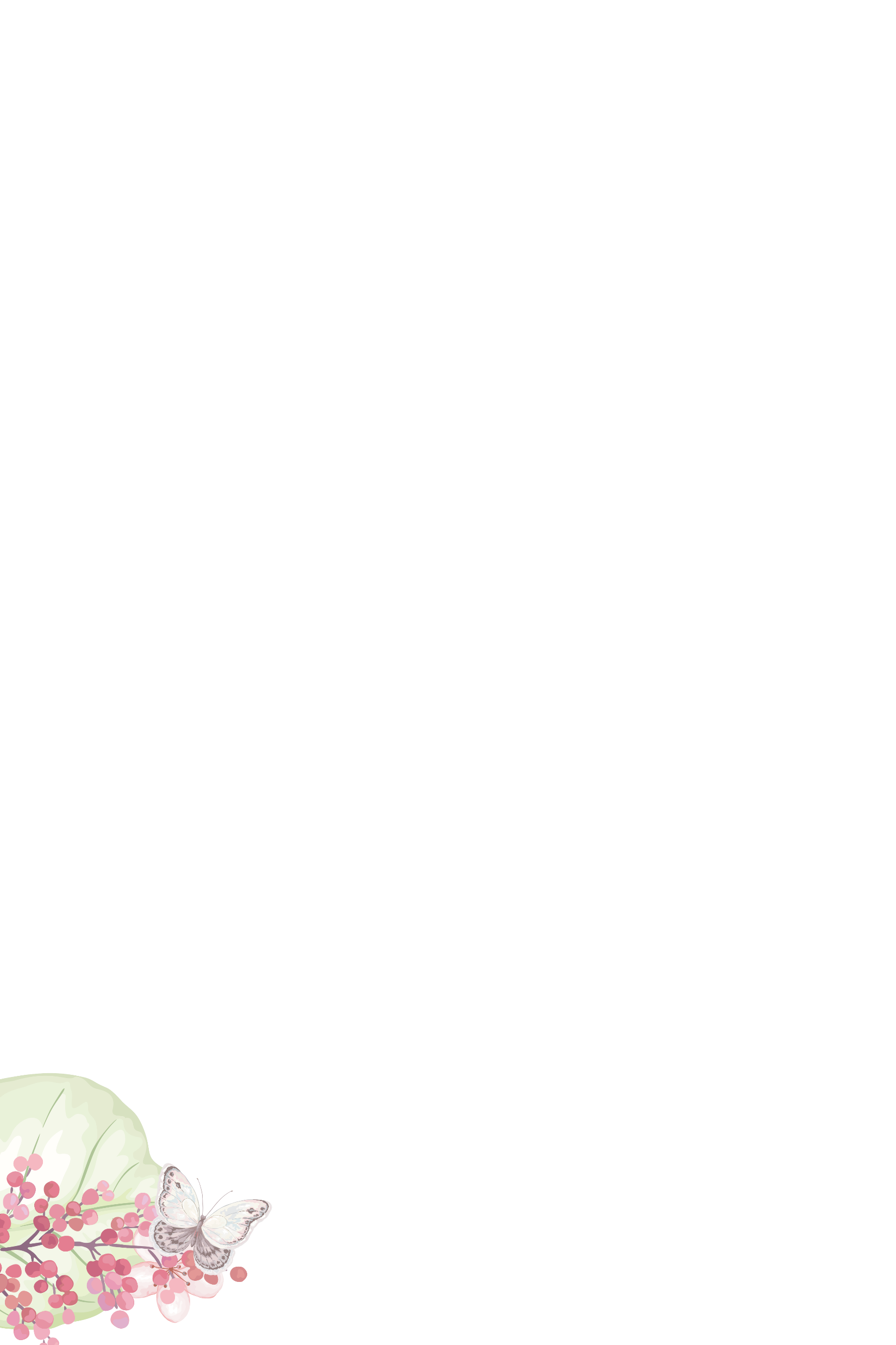 类型：A written notice
01
02
对象： Your fellow students
审题
03
人称： the second person
04
时态：the present and future tense
05
要点：background information+ body (节目要求) + requirement (如何报名)
The closing ceremony of the summer camp is scheduled to be held at the auditorium next Friday night. (独立句子)
With the approach of the closing ceremony of the summer camp to be held at the Students’ Center next Friday night, ...(介词结构做状语)
point 1:背景+目的
Various forms of English performances are wanted,...
We are looking forward to various English shows from you.
We are looking to have your performances for the night.
Performances related to/ focusing on/concerning the theme are wanted. (征稿常用句式)
Various forms of English performances are wanted, ranging from ... to...
The ceremony features various forms of English performances, ranging from ...to..., or whatever. 
Programs about... are preferred/ preferable.
Preferences will be given to...
point 2:要求
If interested, please sign up on the school website before November 10th.
To fully show your talent in English performing and bring fun to the night, please sign up on the school website or send your application form to Room 501 no later than this Friday.(两种报名方式)
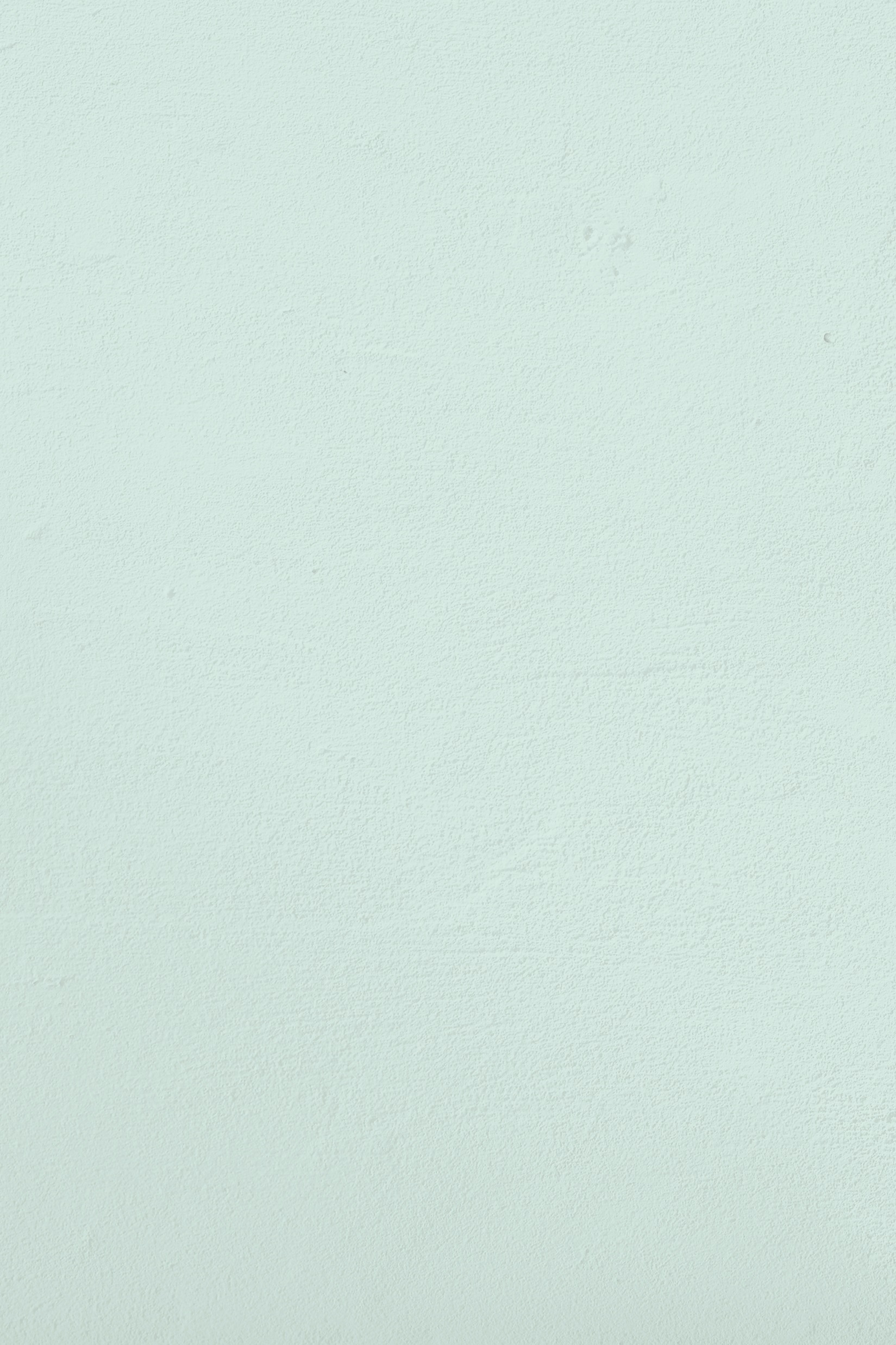 参考范文（七彩阳光）：
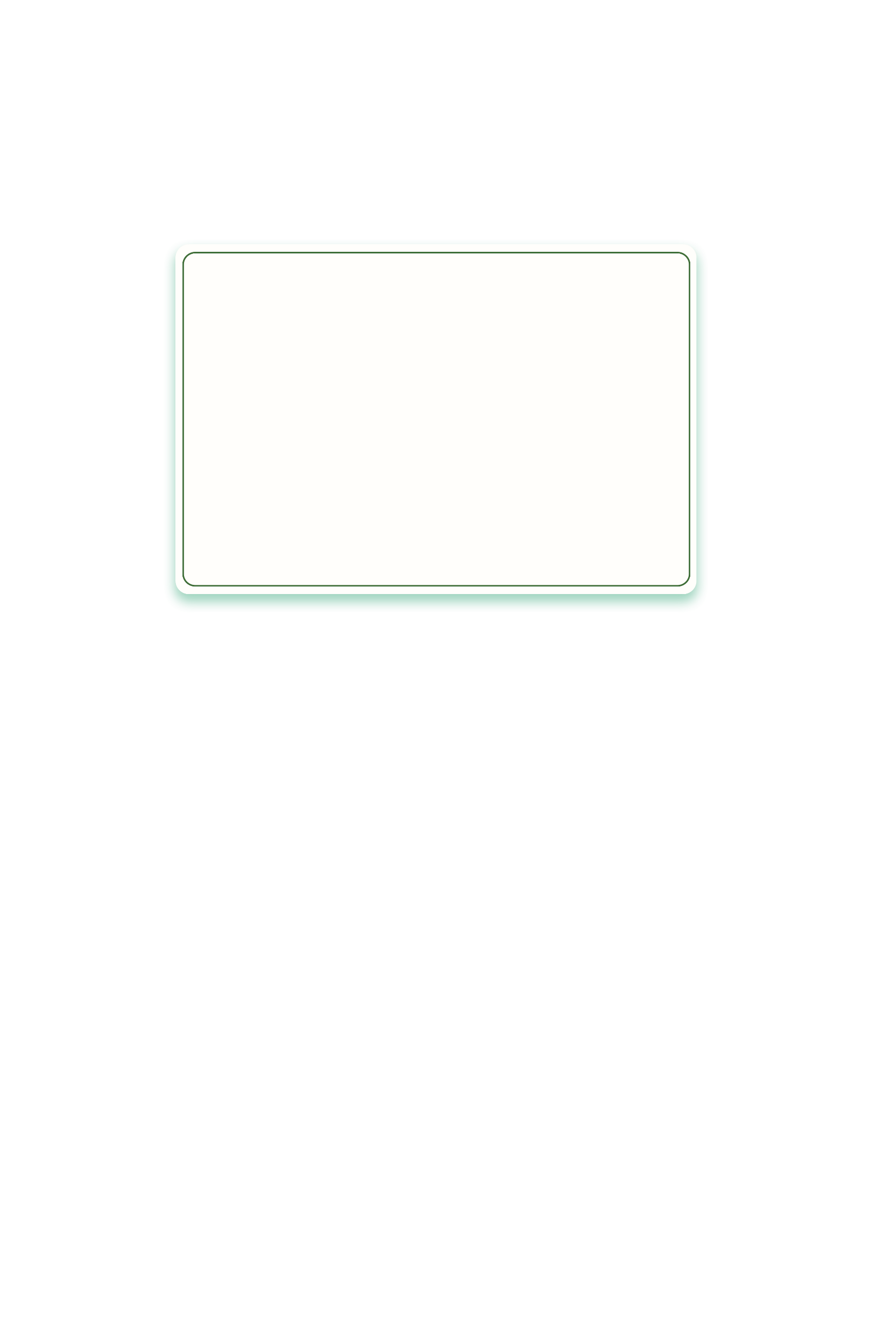 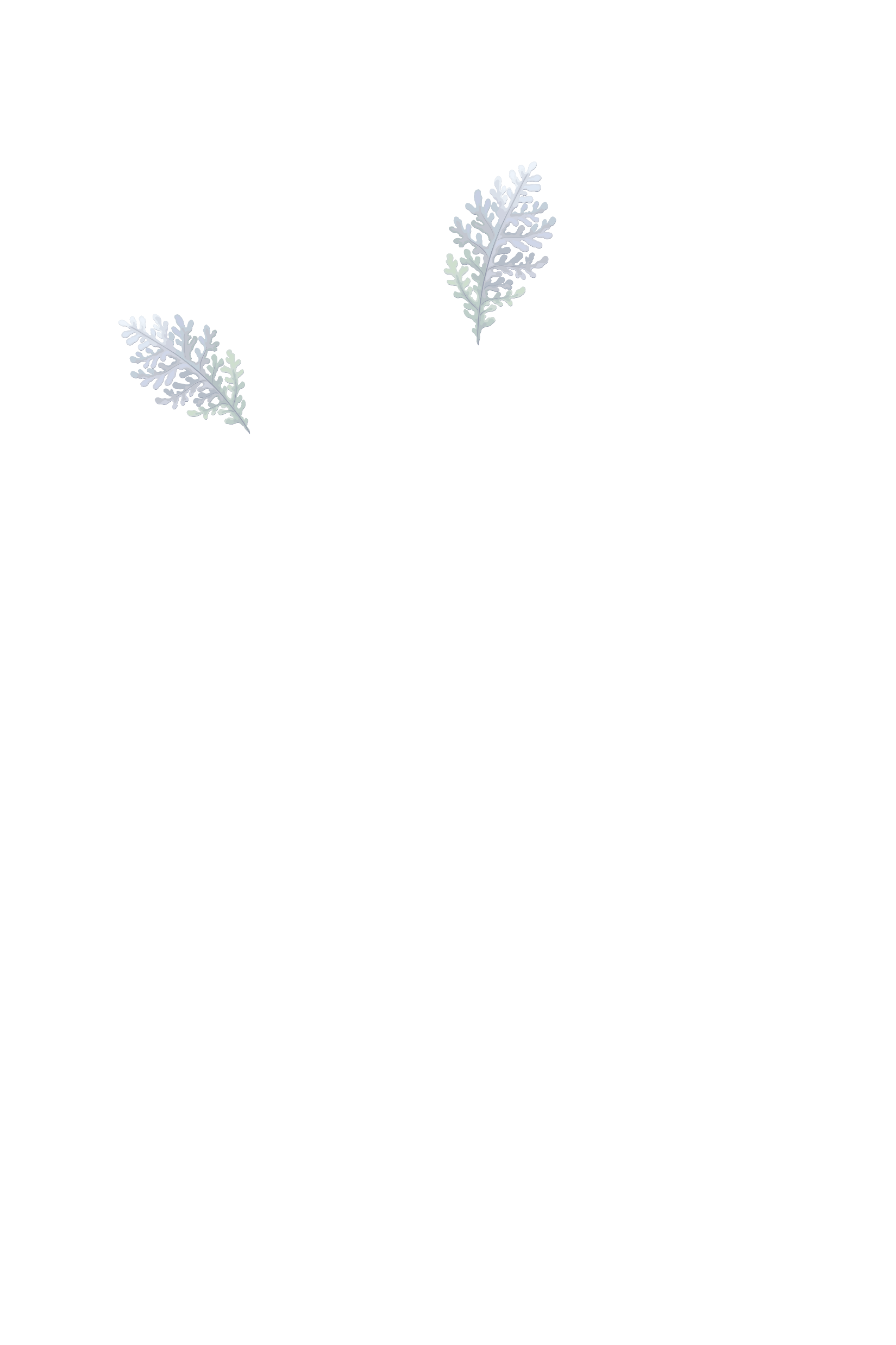 Notice
    The closing ceremony of the summer camp is scheduled to be held at the auditorium next Friday night. Various forms of English performances are wanted, ranging from sweet songs and graceful dances to vivid plays and humorous talk shows. It’s a good platform where you can showcase your talents and have fun at the same time. If interested, please sign up on the school website before this Sunday. All the candidates are required to go through a careful selection process next Monday, so remember to get your performance ready in advance. 90
                                                                            Students’ Union 
                                                                                August 10th, 2021
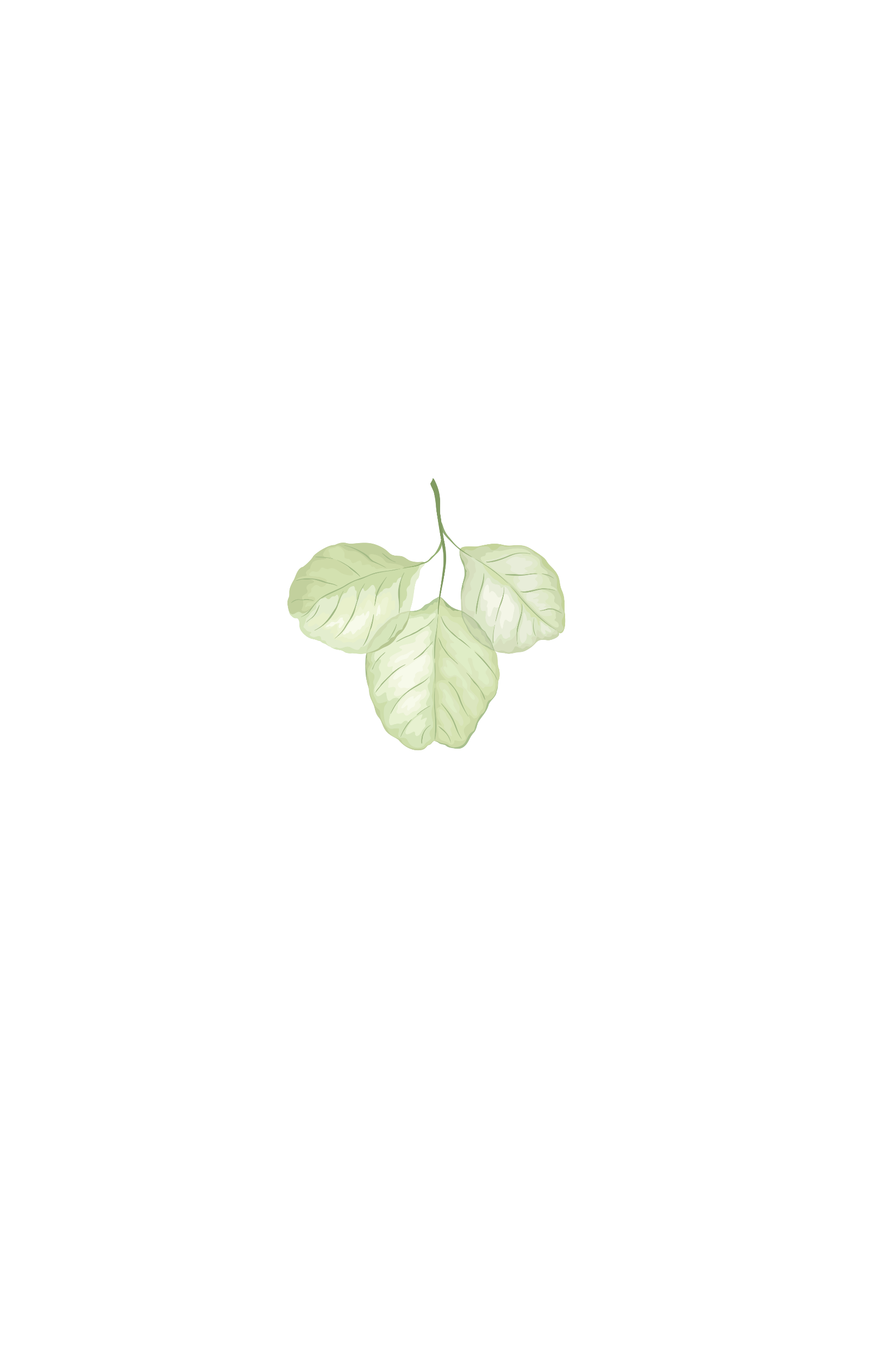 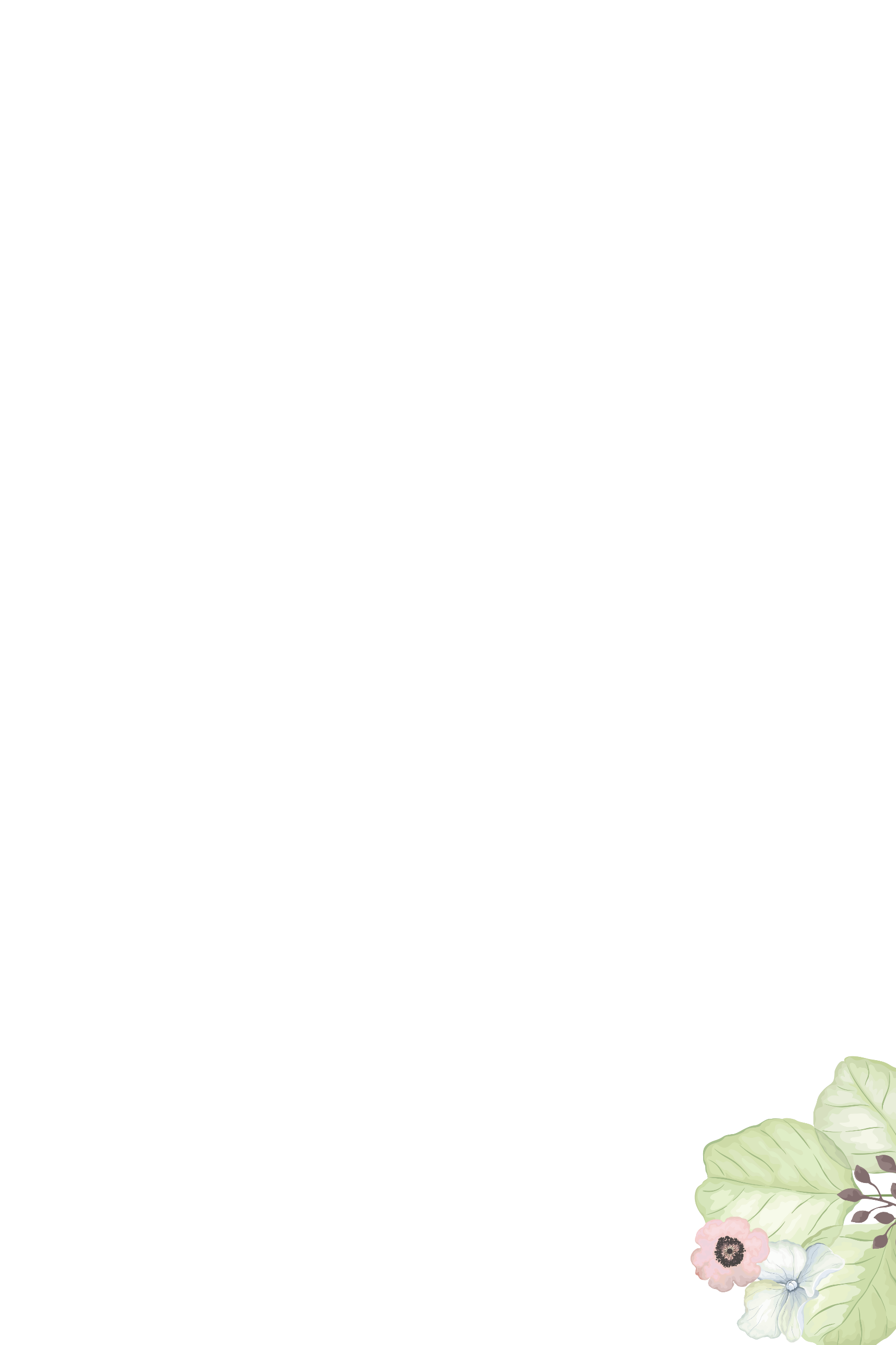 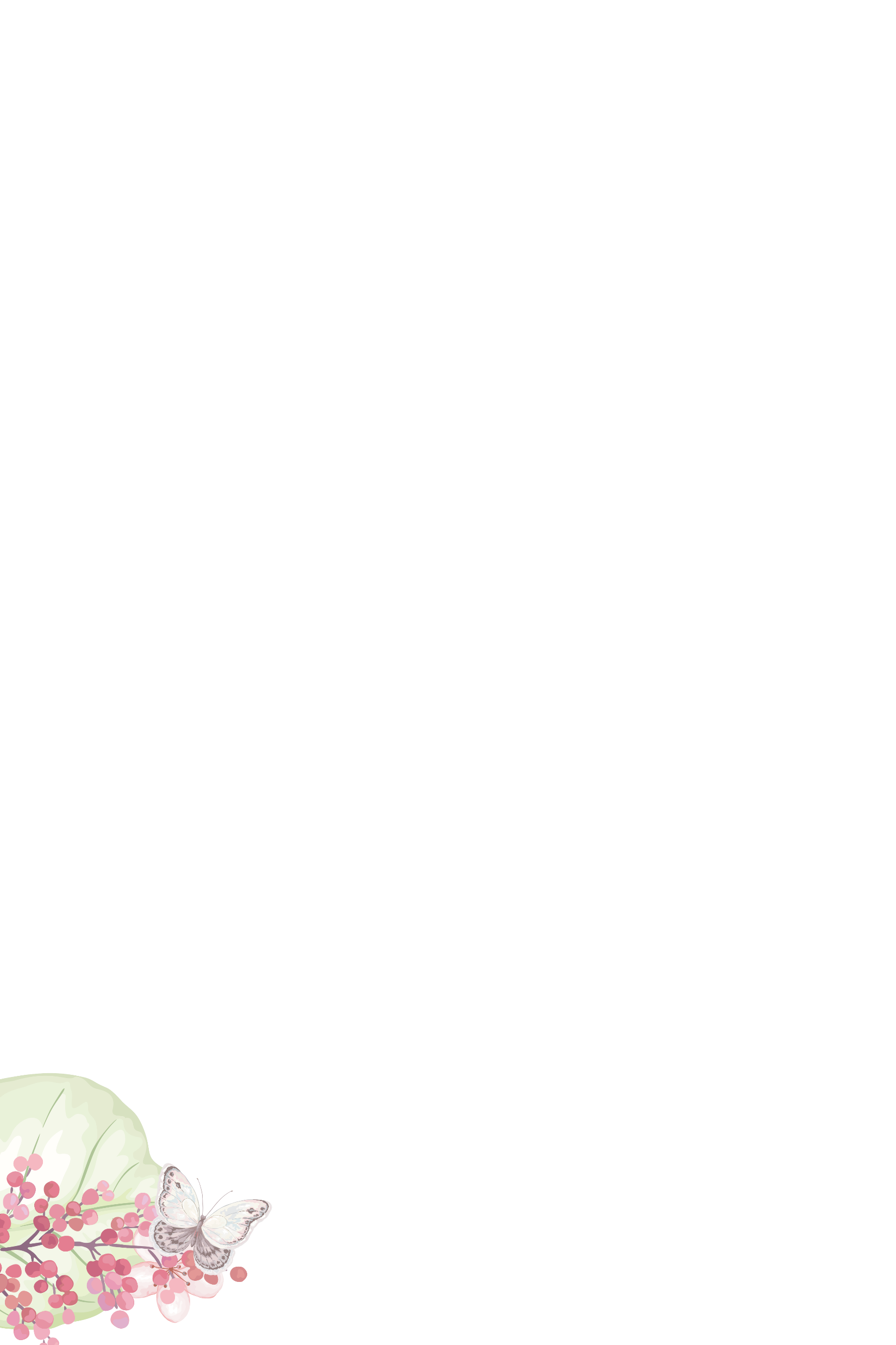 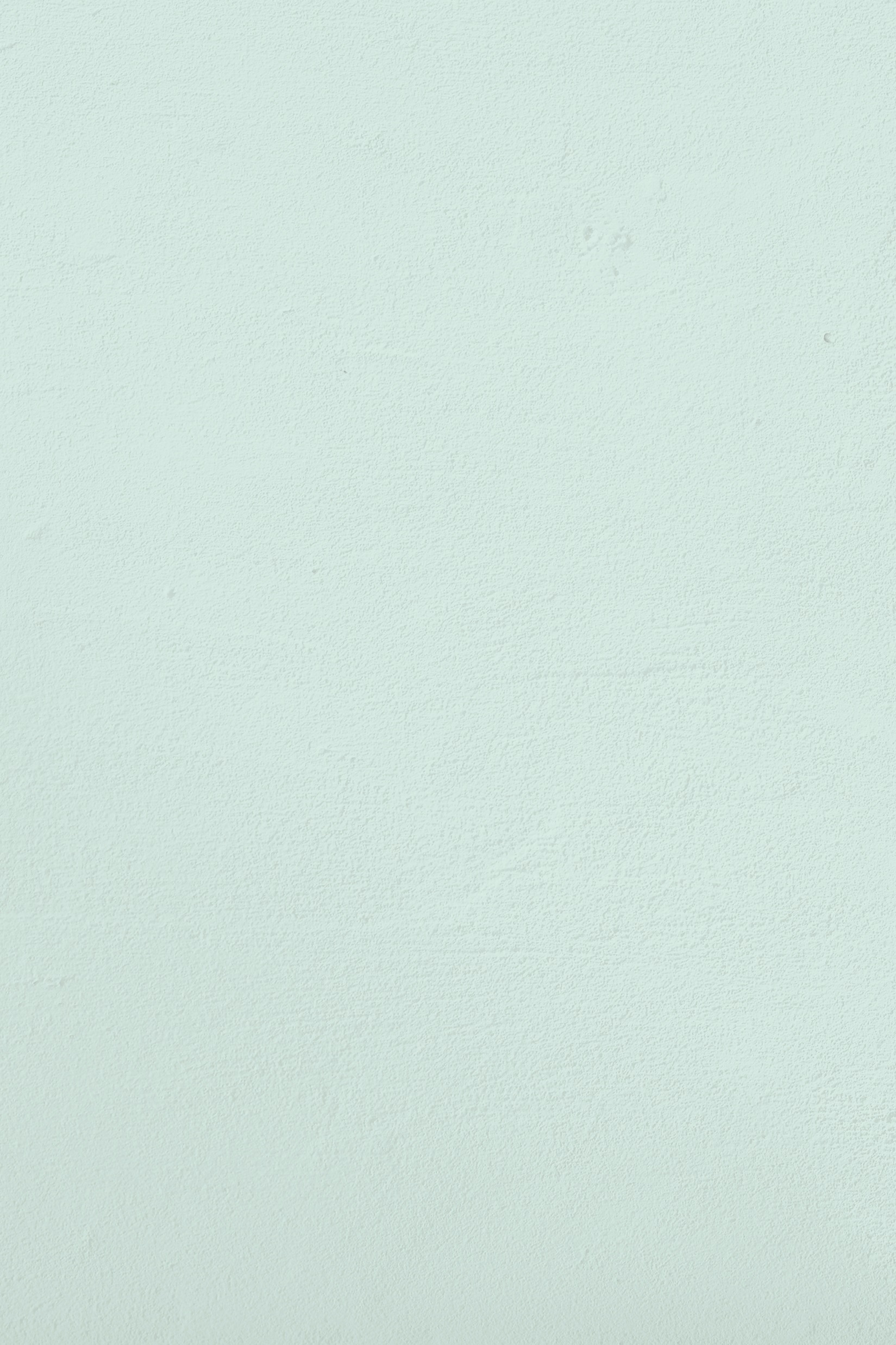 下水作文（七彩阳光）：
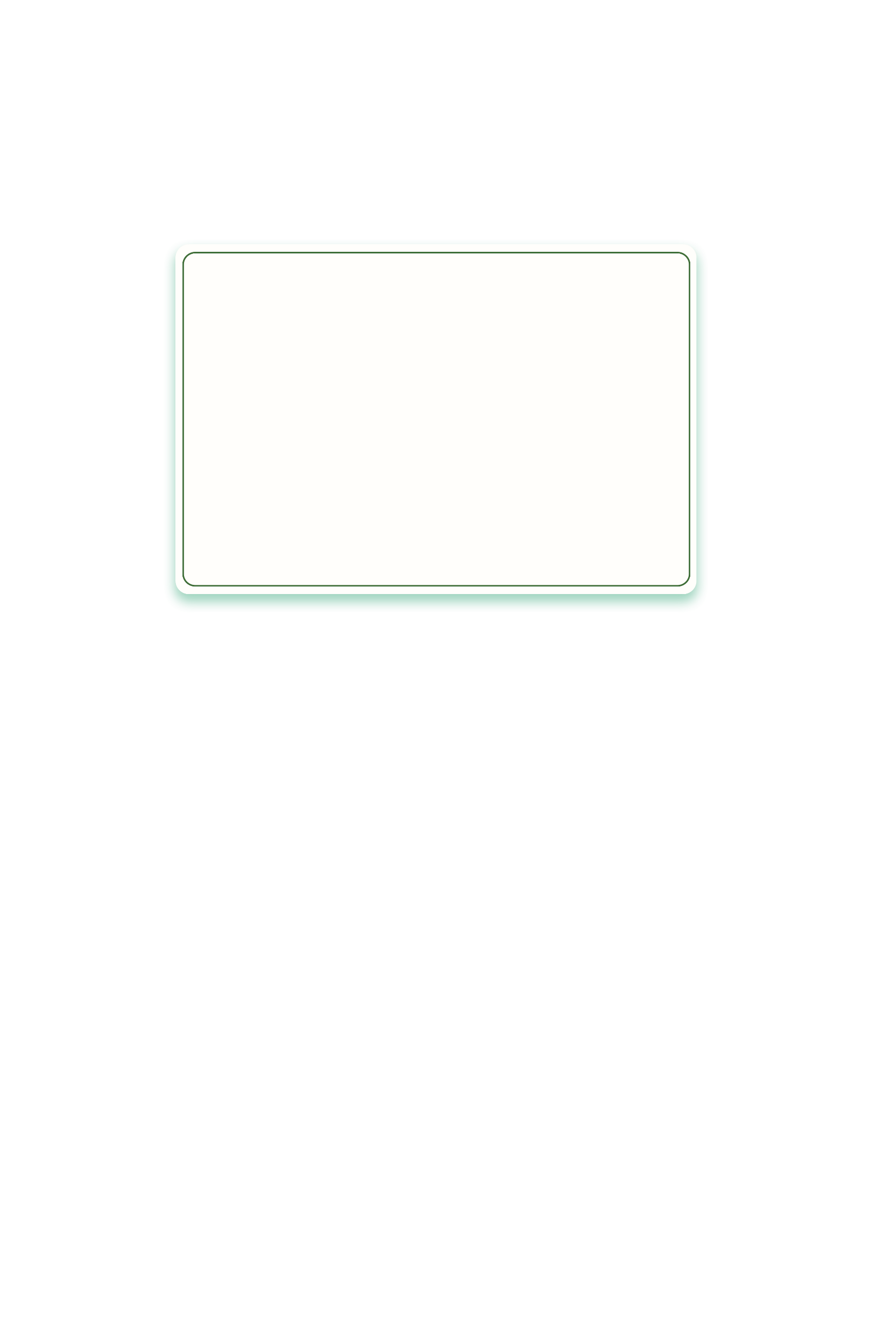 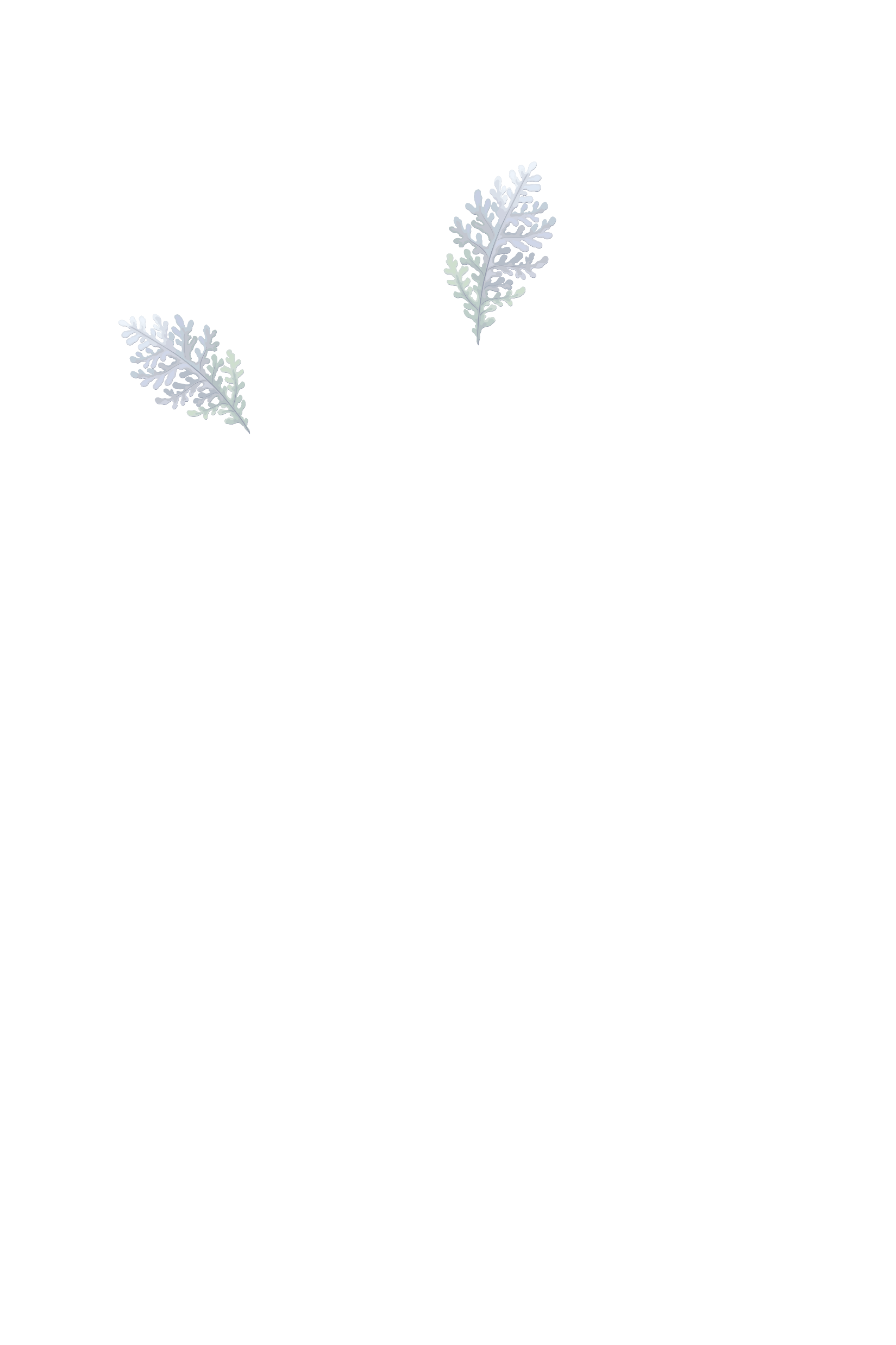 Notice
     With the approach of the closing ceremony of the summer camp, we are looking forward to various English shows from you. 21
     Scheduled to be held at the Students’ Center next Friday night, the ceremony features various forms of English performances, ranging from singing English songs to English talk shows, or whatever. To fully show your talent in English performing and bring fun to the night, please sign up on the school website or send your application form to Room 501 no later than this Friday. And the final decision on the chosen programs will be made next Tuesday. 74
                                                                         Students’ Union 
                                                                                  November 5th, 2021
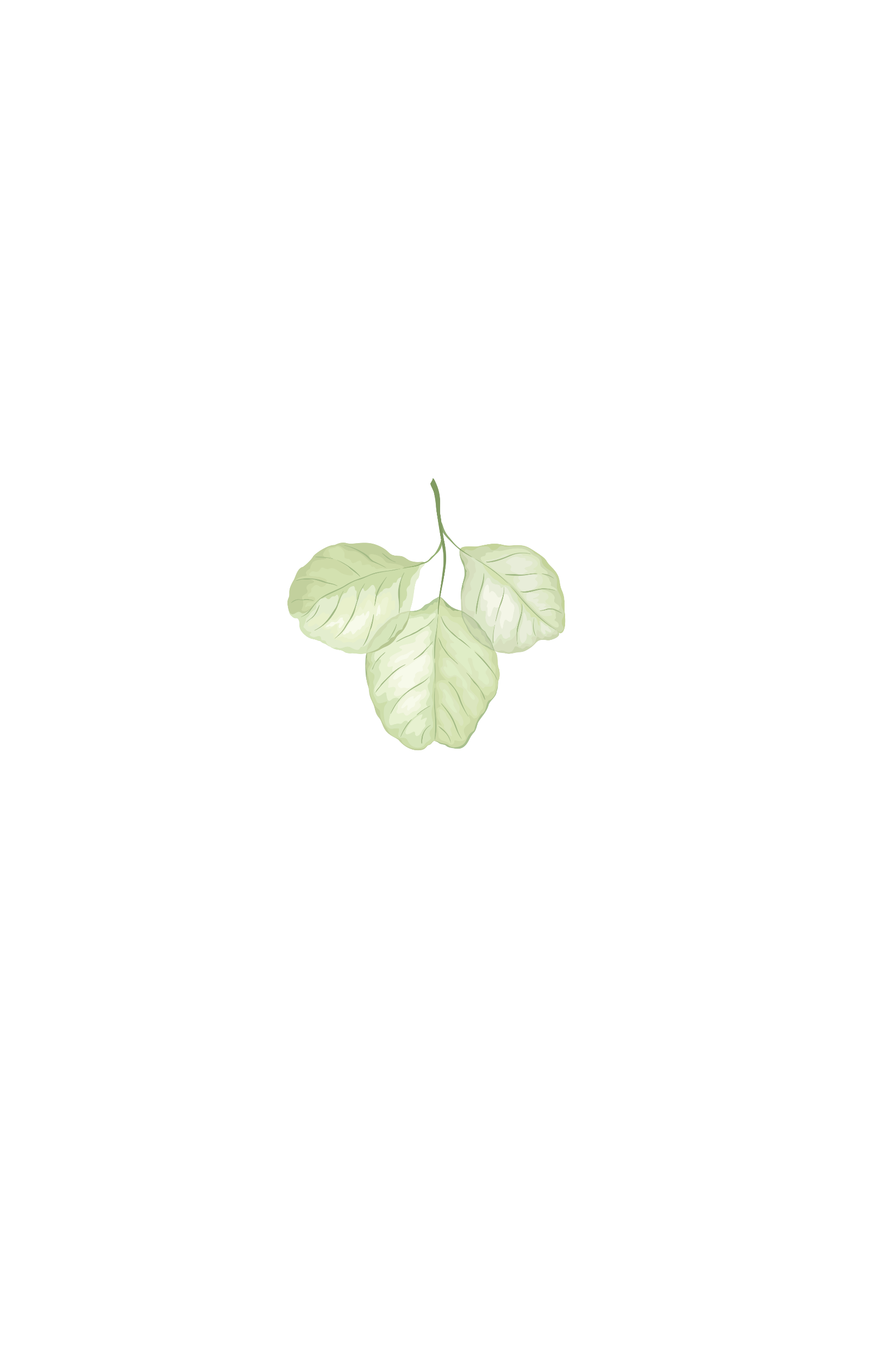 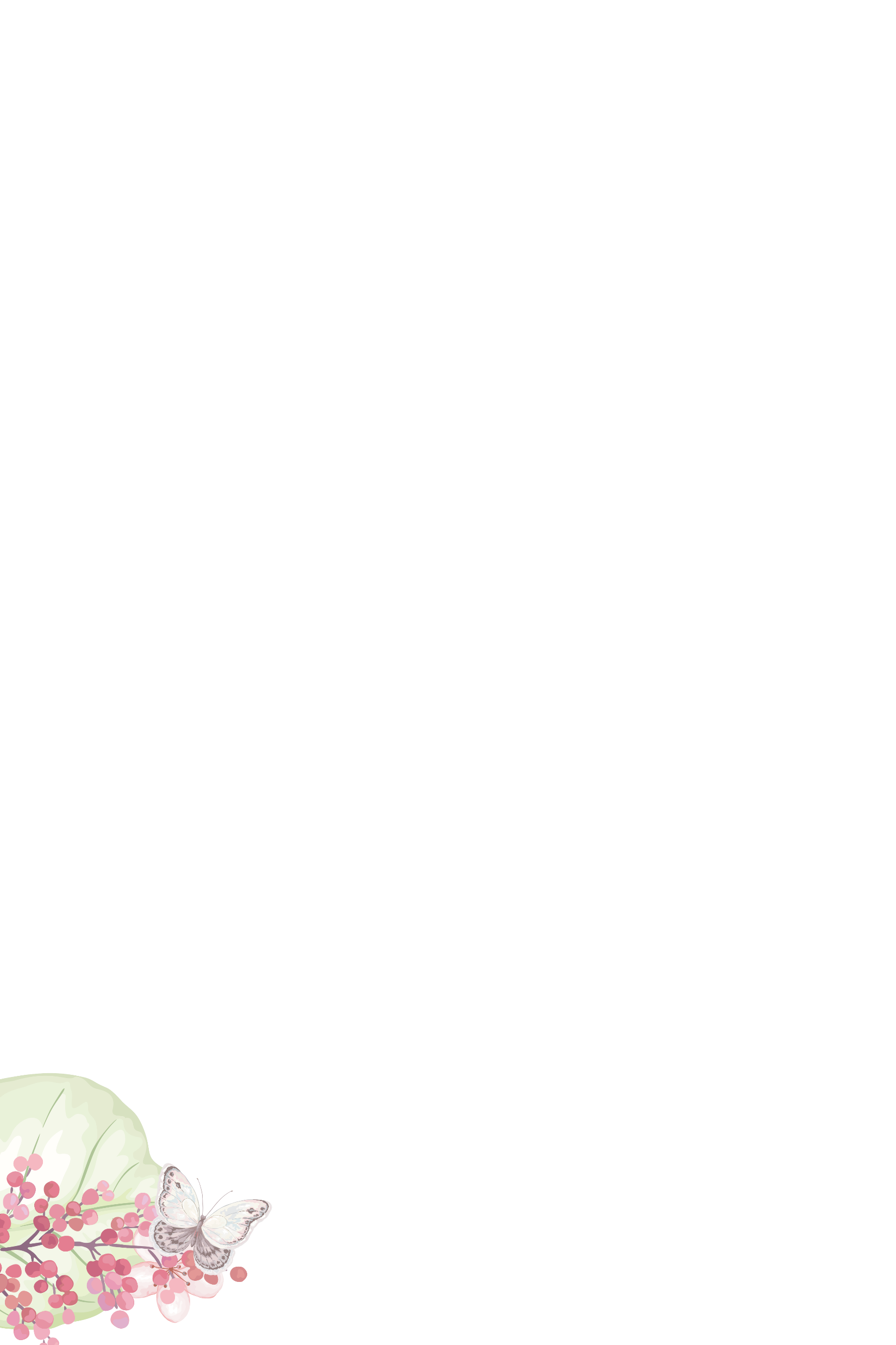 考场作文点评：
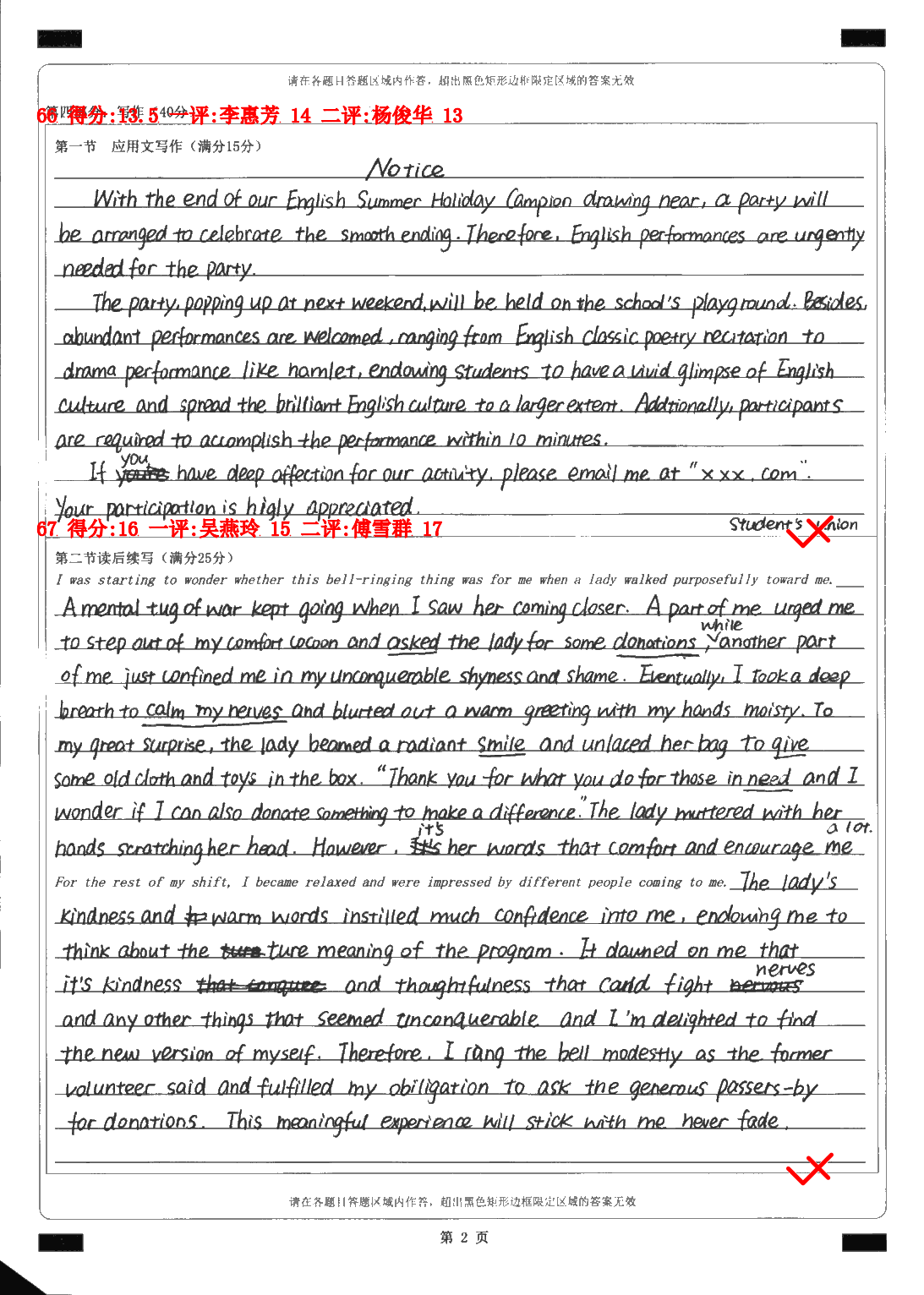 该作文结构清晰，逻辑合理，涵盖了试题里的所有要点；高级词汇draw near, abundant, endow, have a vivid glimpse of等等的有效运用为整篇文章增分不少；With+复合结构，分词等的运用，使文章的句式具有多样性。
     遗憾的是，像pop up等词多用于读后续写，用在应用文里不太合适；另外，通知的格式也有所欠缺。本文得分12.5。
考场作文点评：
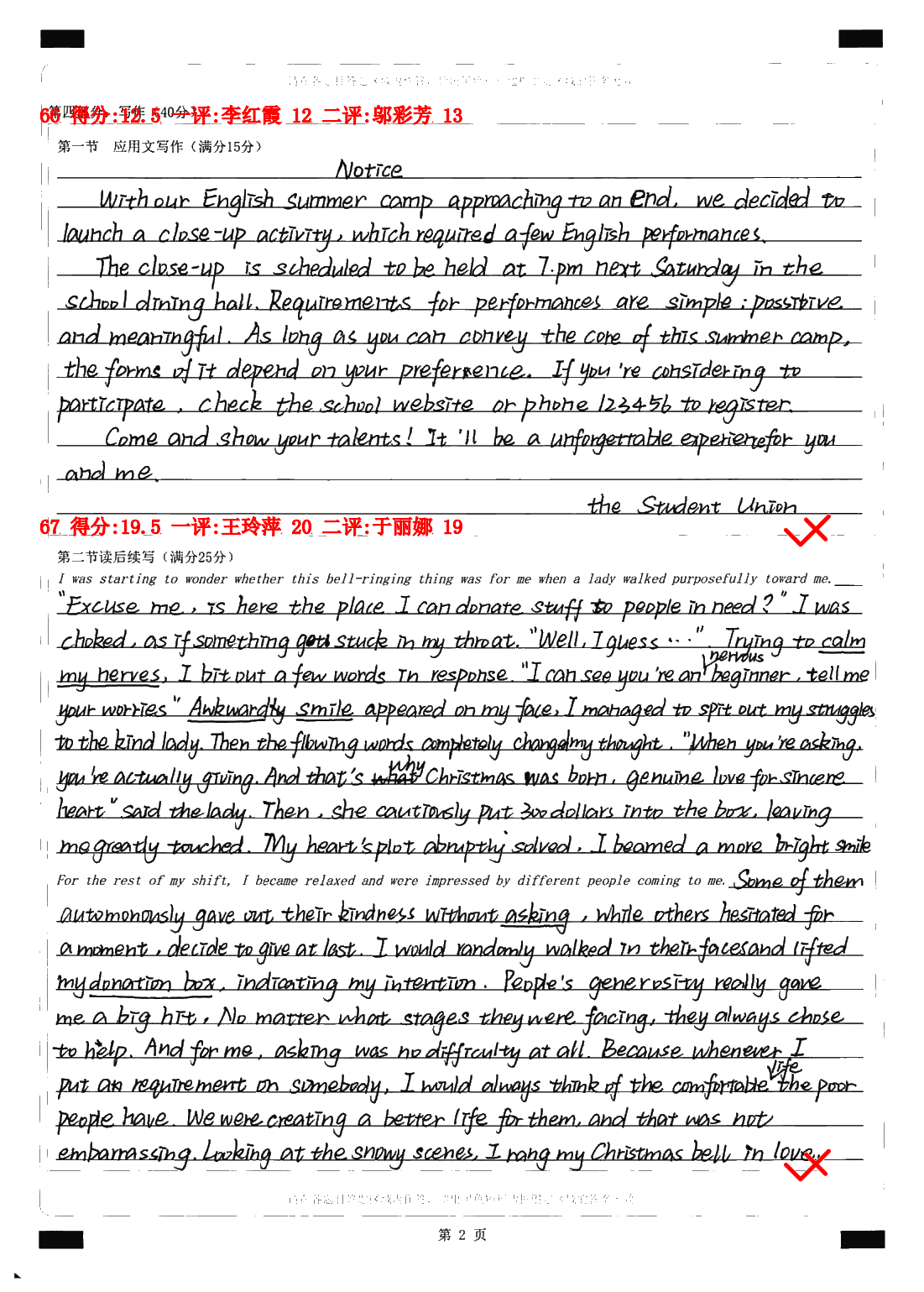 该作文结构清晰，基本涵盖了试题里的所有要点。不过这篇文章充分暴露的考生不扎实的语言基本功，错误涵盖了拼写、时态、词的准确运用和应用文的语言特点。思维方面也有待于提升：Requitements are simple. The forms of it depend on your preference等都是中式思维，很不严谨。得分12.5，偏高。
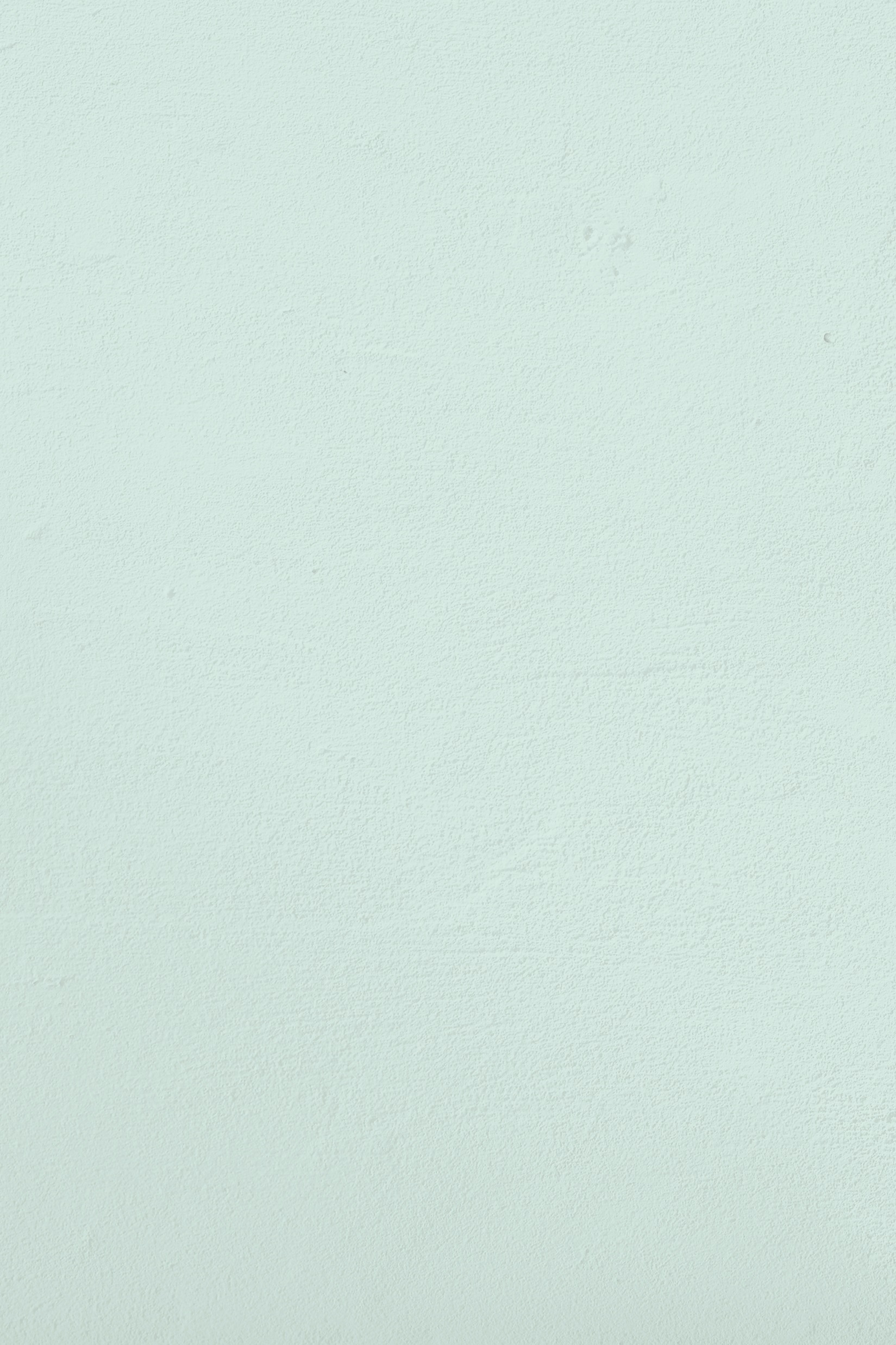 试题呈现（金华十校）：
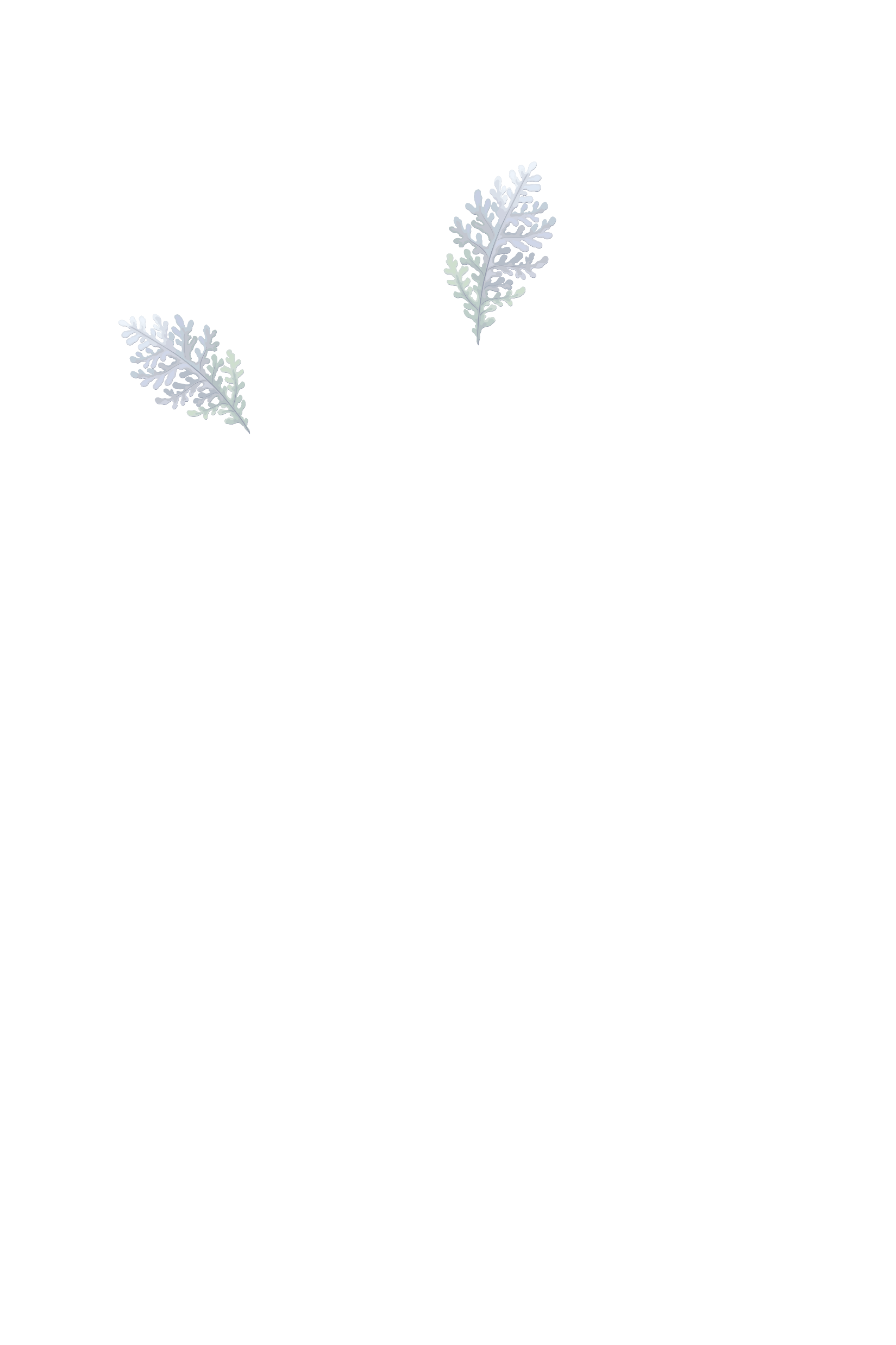 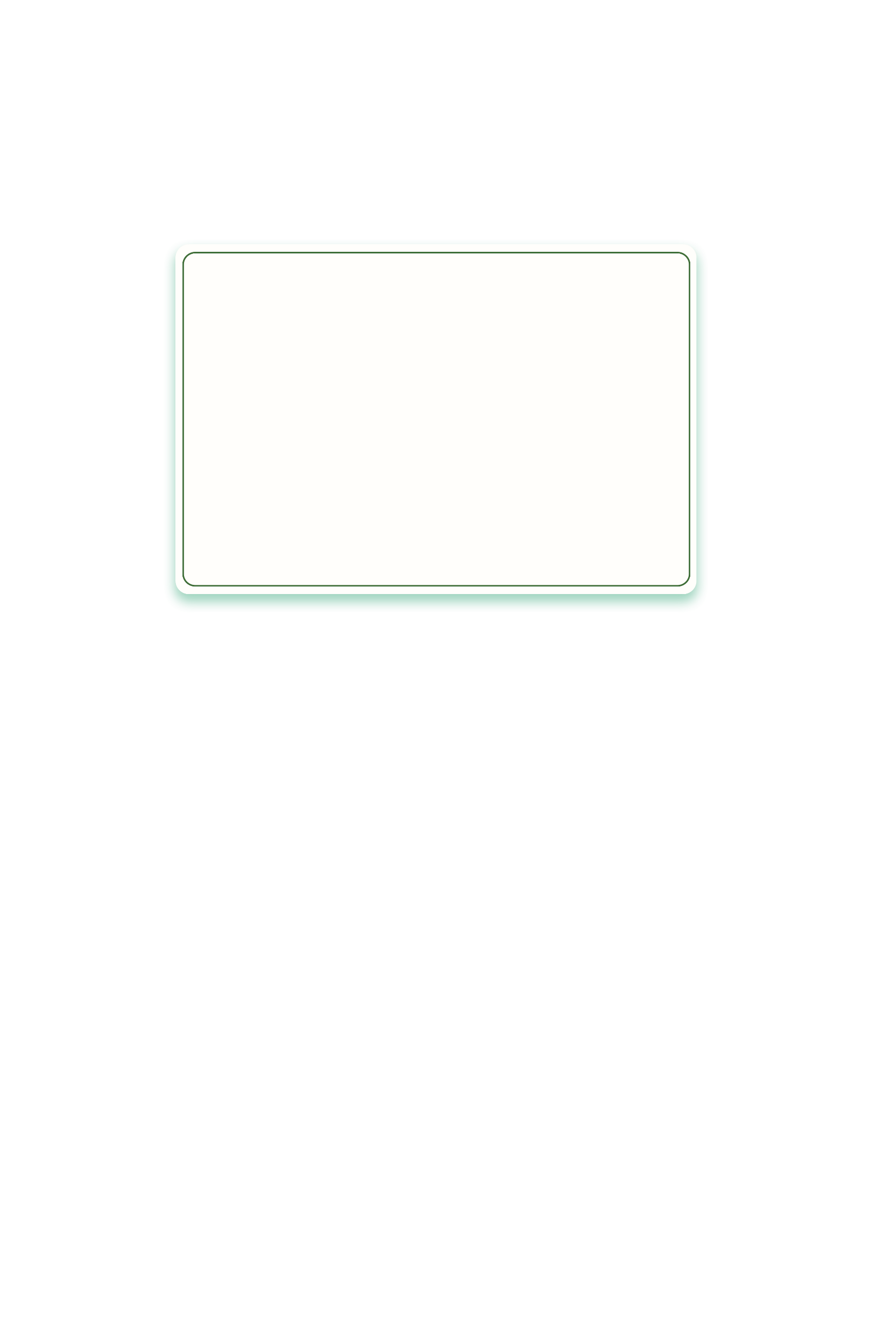 假定你是学生会主席李华，你校将组织一场元旦晚会( New Year party)，请你用英语写则书面通知，告知你校的国际交换生参加，内容包括：
 1.时间、地点；
 2.晚会节目安排；
 3.欢迎参加。
注意：
 1. 词数 80 左右； 
 2. 可适当增加细节，以使行文连贯。
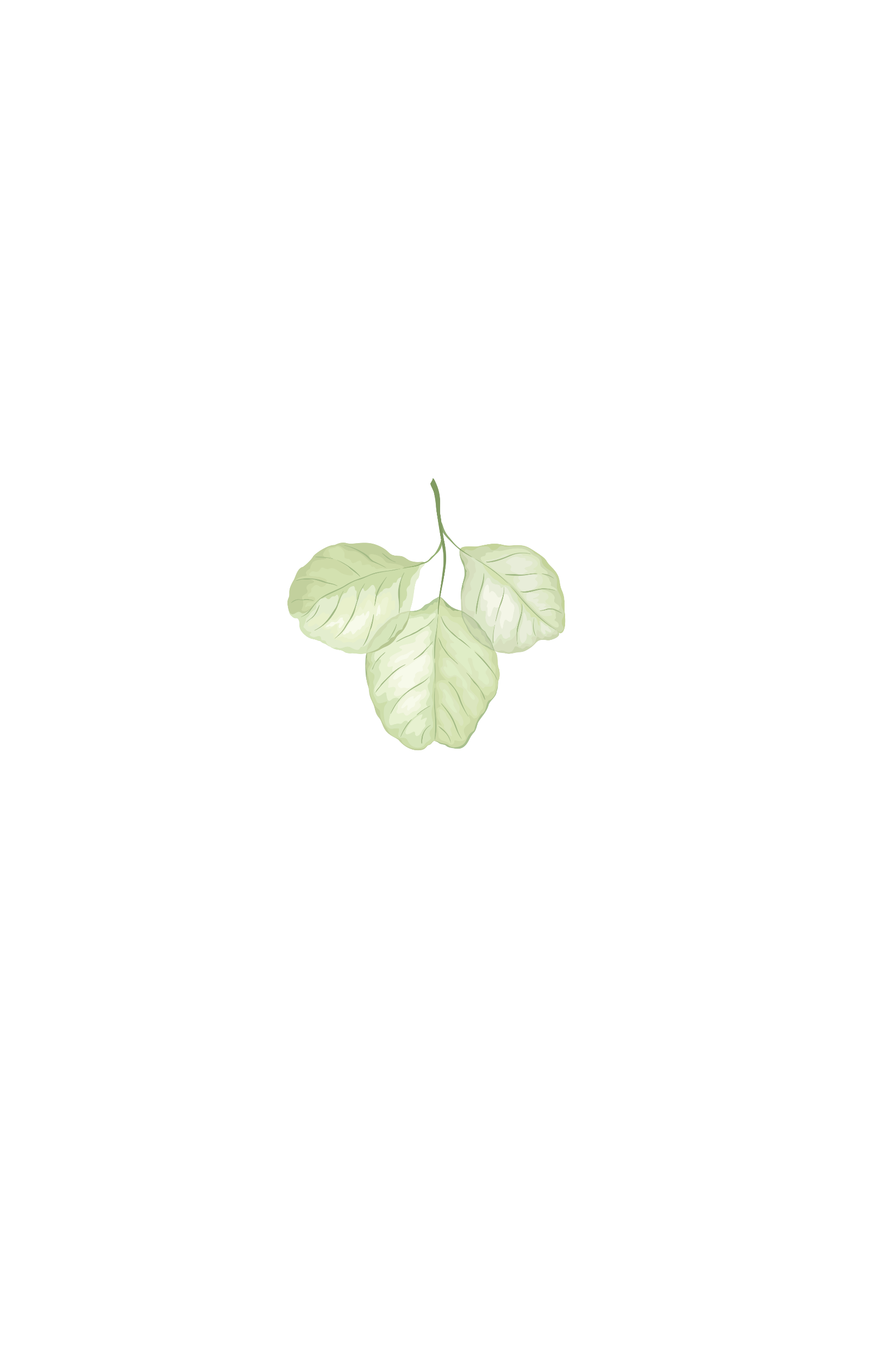 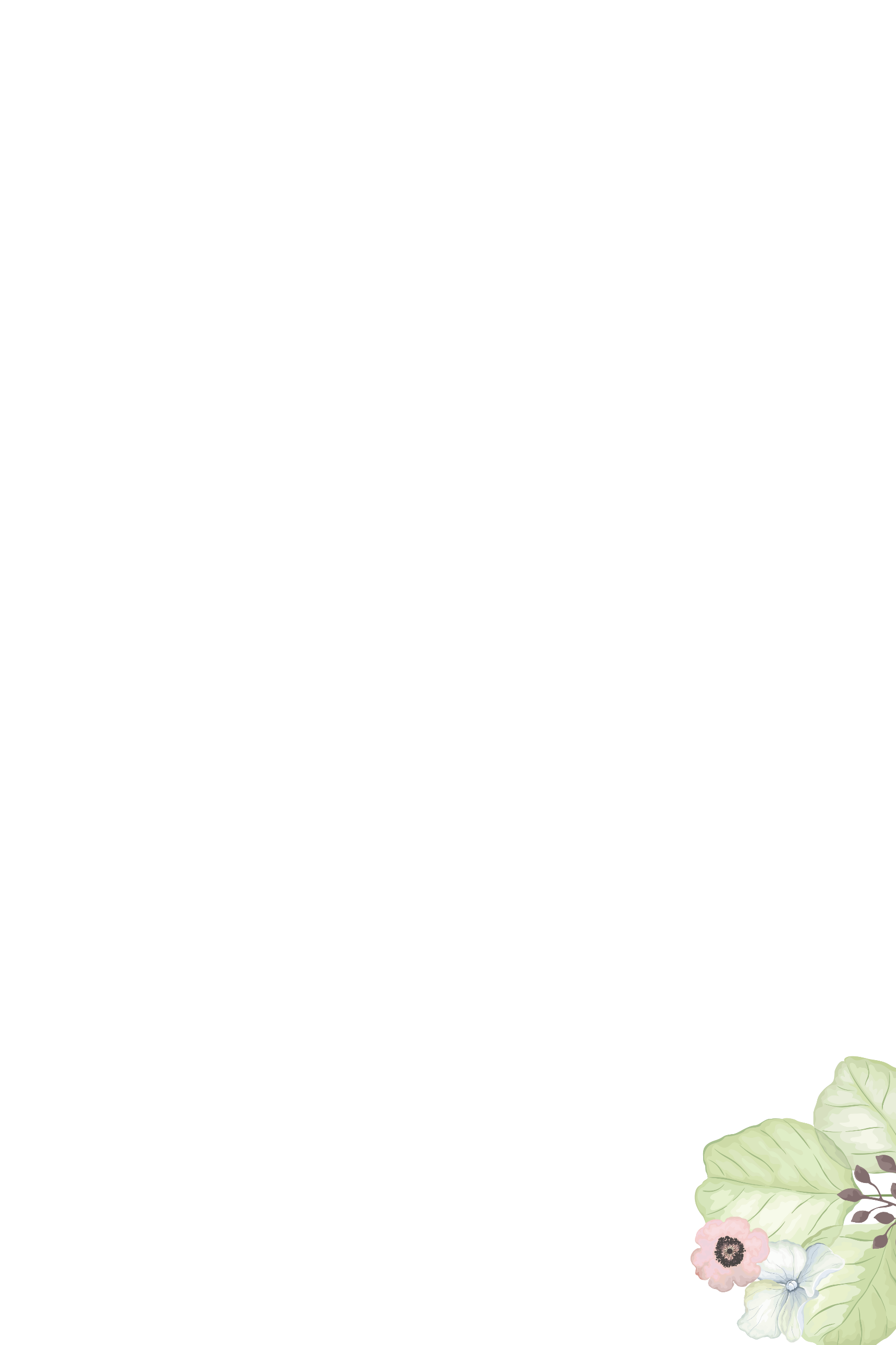 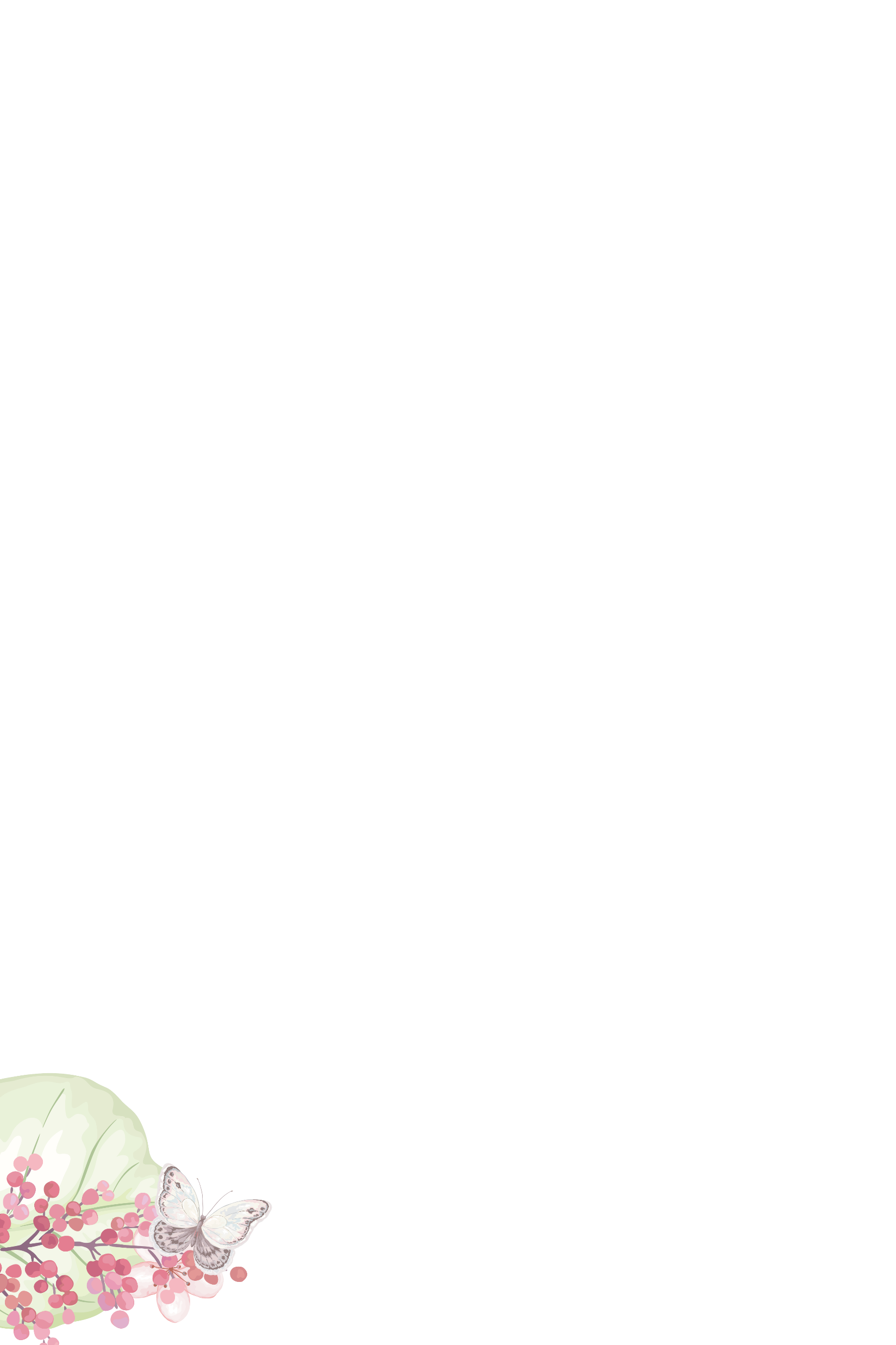 类型：A written notice
01
02
对象： Exchange students in your school
审题
03
人称： the second person
04
时态：the present and future tense
05
要点：背景信息 + 节目安排 + 欢迎参加
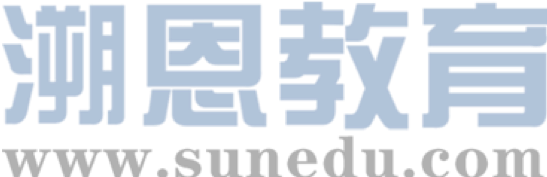 With the approach of the New Year, a New Year party is scheduled to be held by our school  in the school music hall on January 1st, 2022. 
 To celebrate/embrace the approaching New Year, our school is to hold a New Year Party.
 Scheduled in the Students’ Center on January 1, 2022,  the party offers a variety of performances featuring both Chinese and British cultures.
point 1:背景+事件
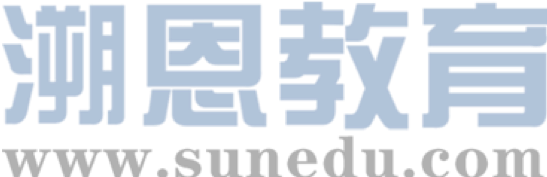 Various forms of Chinese performances are offered, ranging from ... to..., which will get you a deeper insight into Chinese culture.
The party features various forms of  Chinese performances, ranging from ...to.... 
Scheduled in the Students’ Center on January 1, 2022,  the party offers a variety of performances featuring both Chinese cultures.  
.... are arranged for exchange students to get immersed in rich Chinese culture. And ... can well bridge the two different cultures.
point 2:节目形式
All exchange students are highly welcome to attend. You can’t afford to miss it!
The party is sure  to be a mix of fun and learning. All the exchange students are welcome.
The party will well bridge the Chinese and British cultures. Never deprive yourself of the chance to have fun.
All the exchange students are welcome. You are sure to have a memorable time.
point 3:欢迎参加
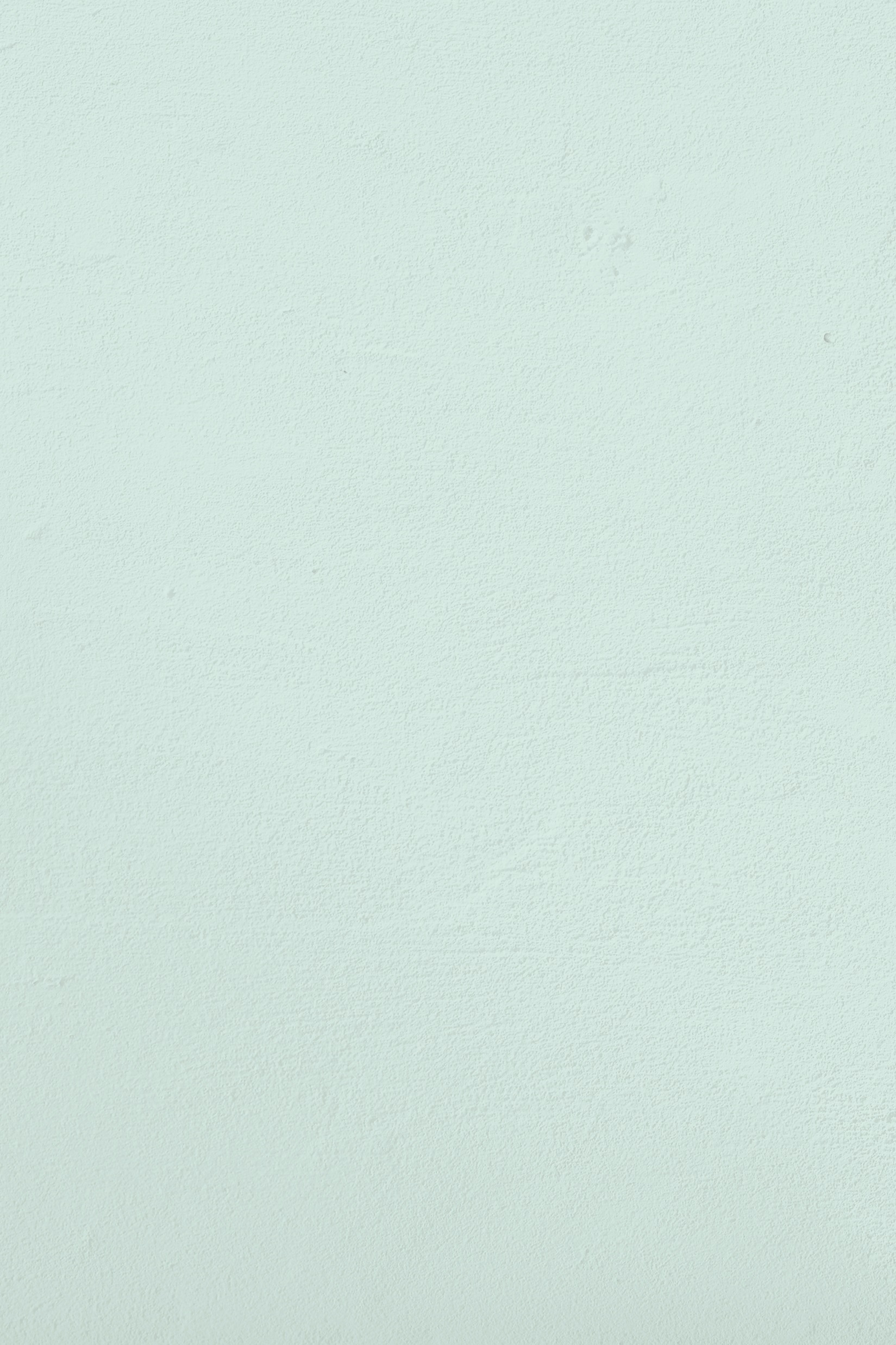 参考范文（金华十校）：
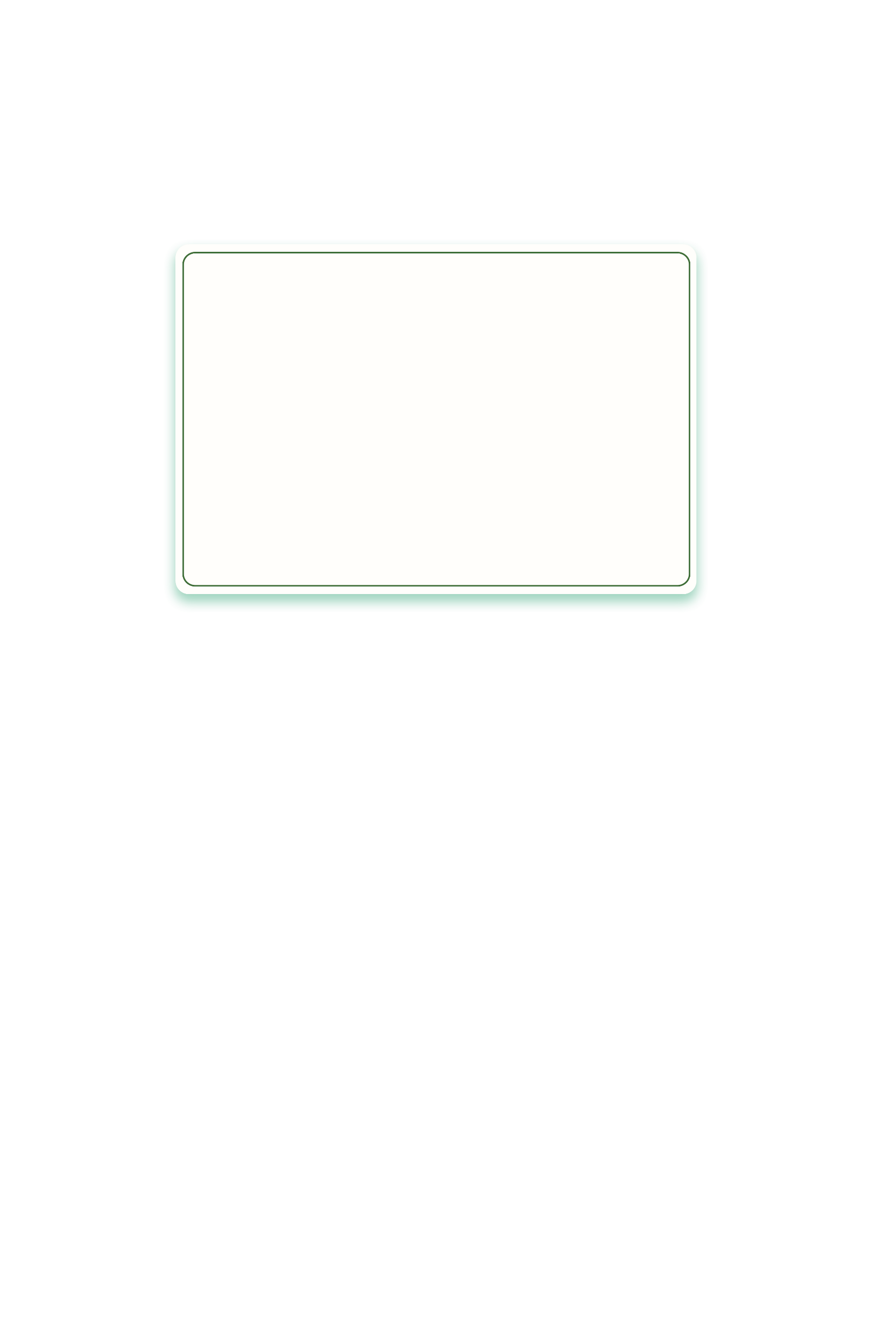 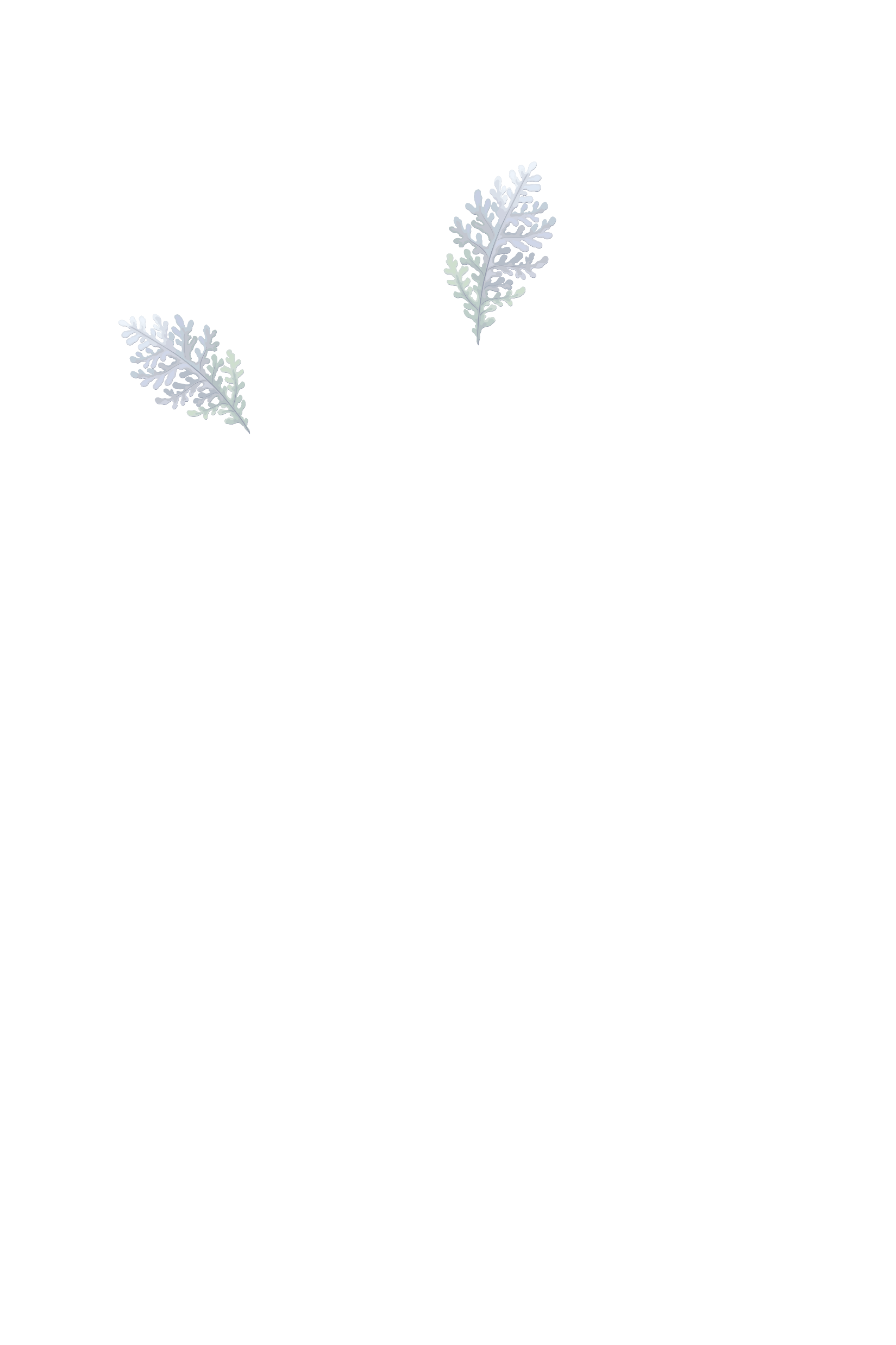 Notice
         With the New Year approaching, a New Year party is scheduled to be held by our school on January 1st, 2021 in the school music hall. 
        A wide variety of performances featuring traditional Chinese culture will be put on stage, including folk music, traditional Chinese operas, cross talk, lion dance and Chinese martial arts. Besides, an English drama based on British playwright Shakespeare’s masterpiece Hamlet will be performed. 
      All exchange students are highly welcome to attend. You can’t afford to miss it!
                                                                        The Student Union                                                                                                                                                                              
                                                                                November 10th, 2021
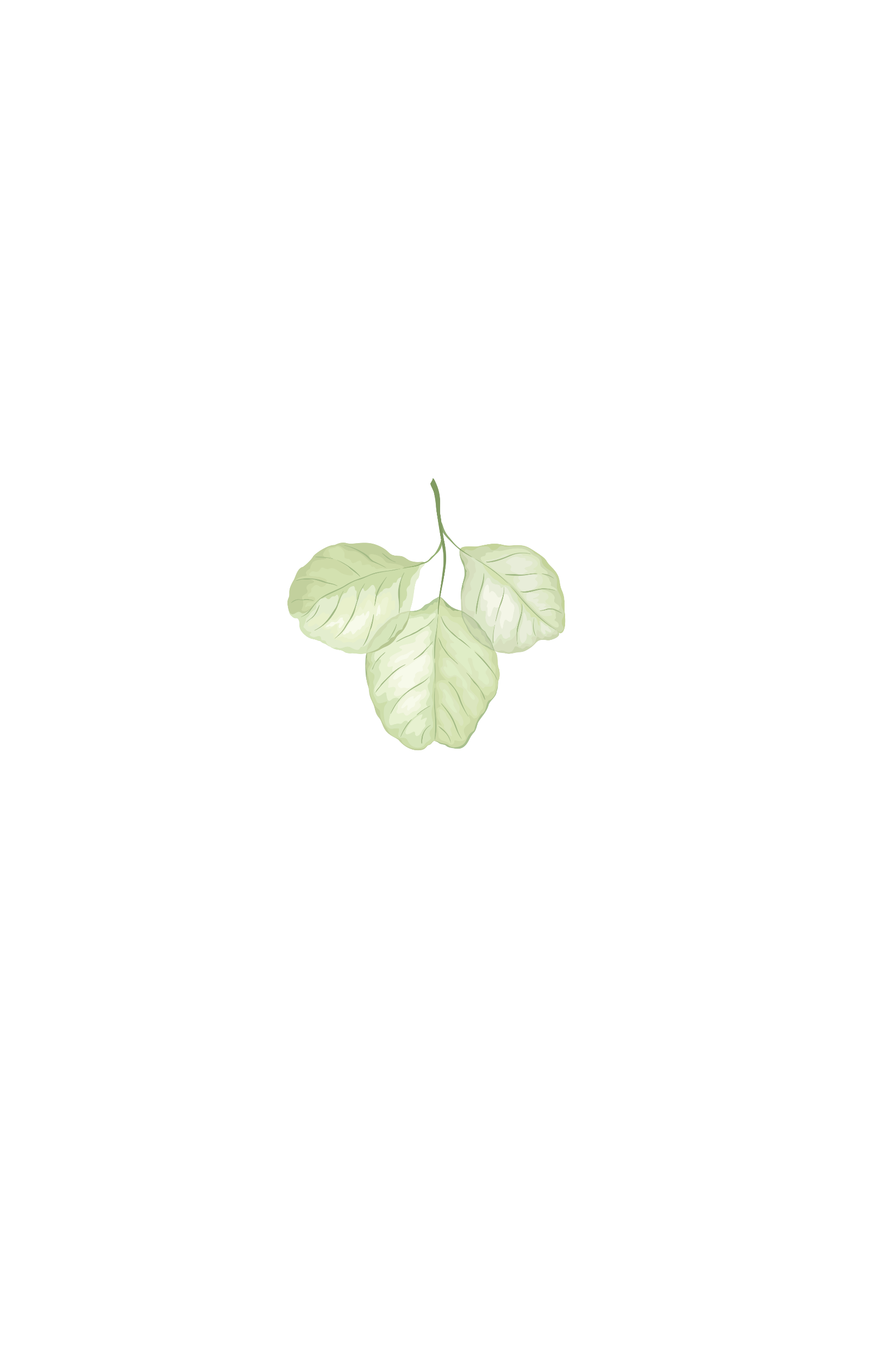 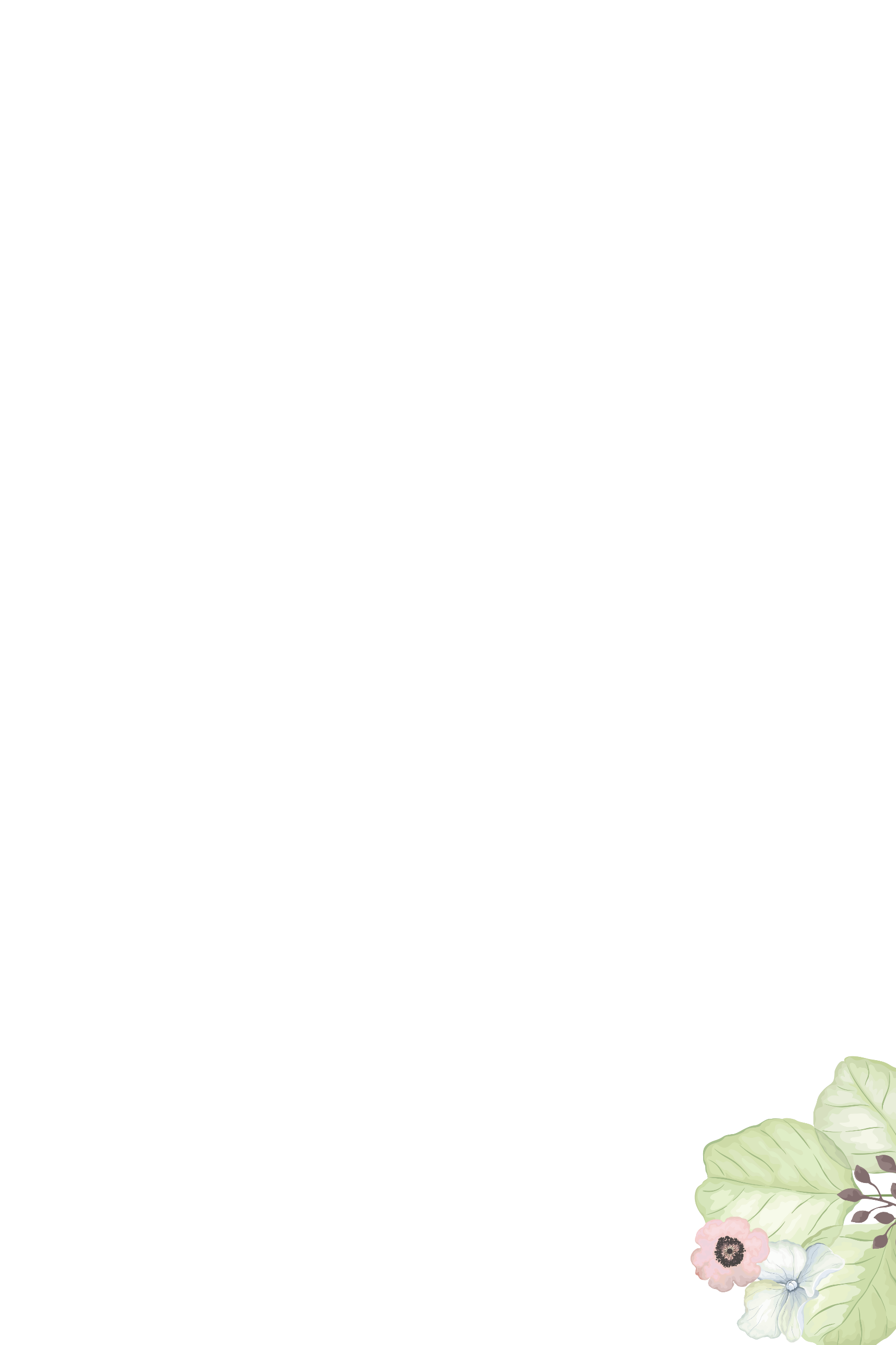 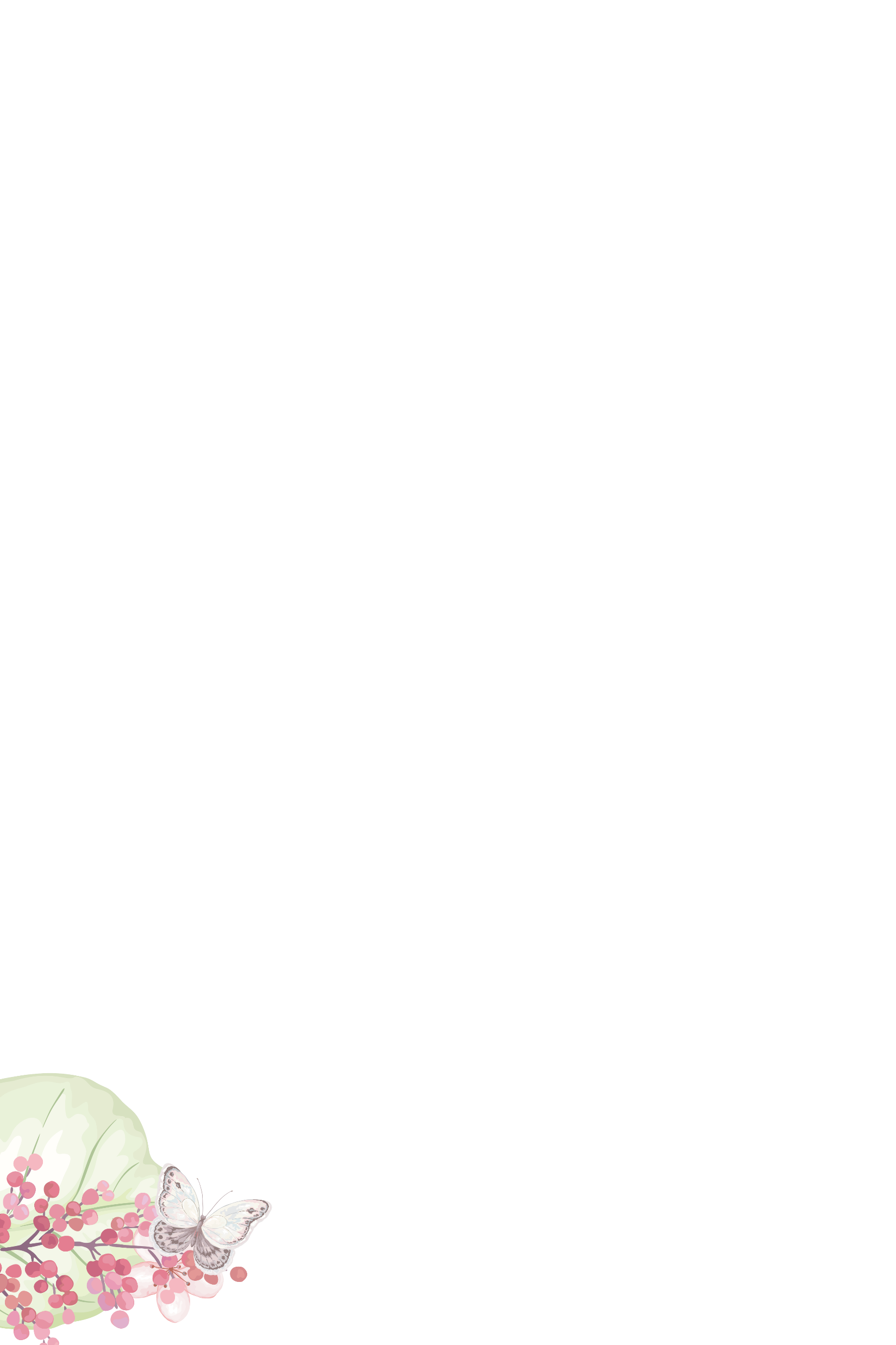 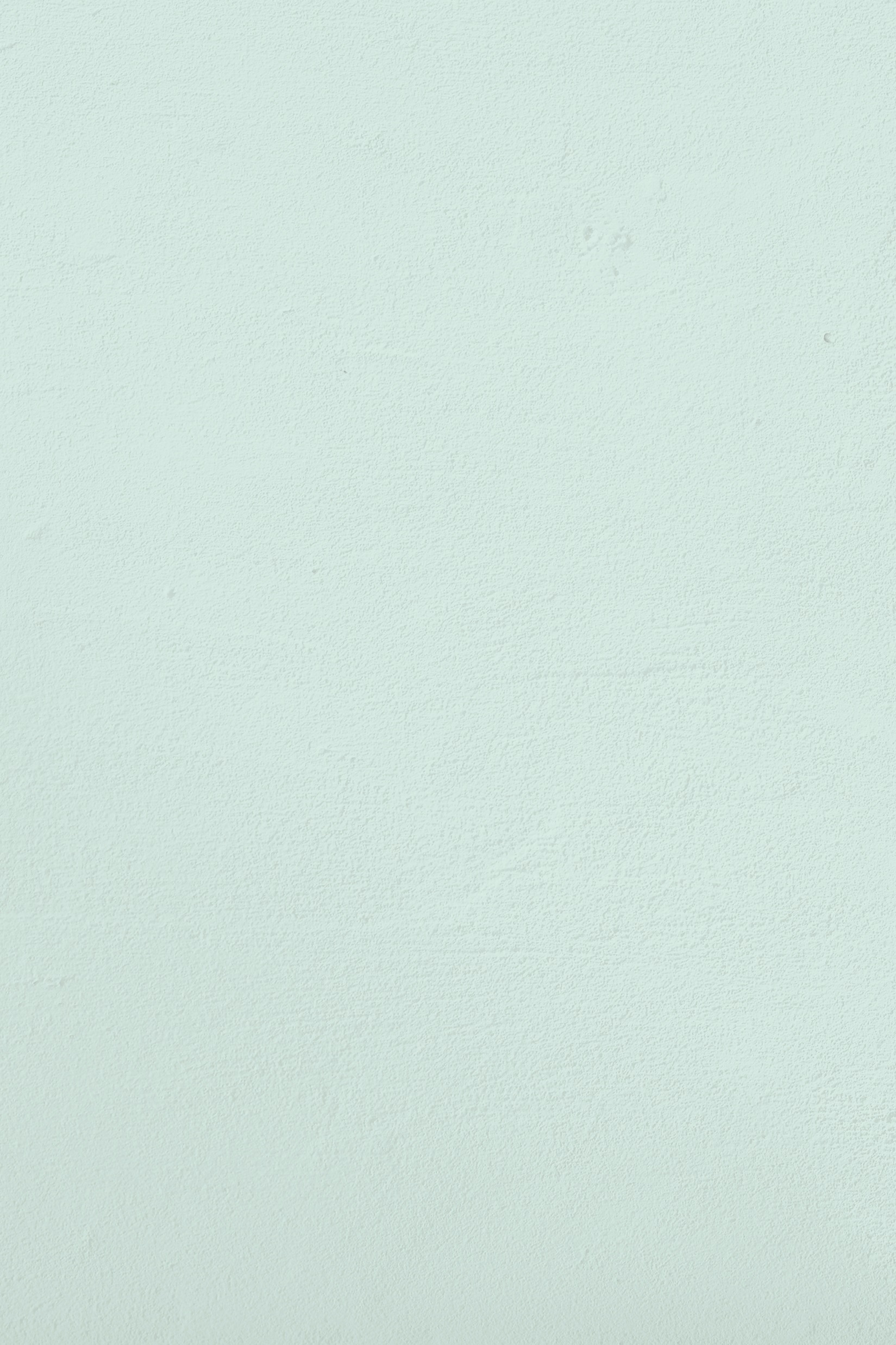 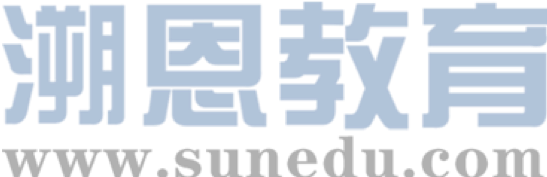 下水作文（金华十校）：
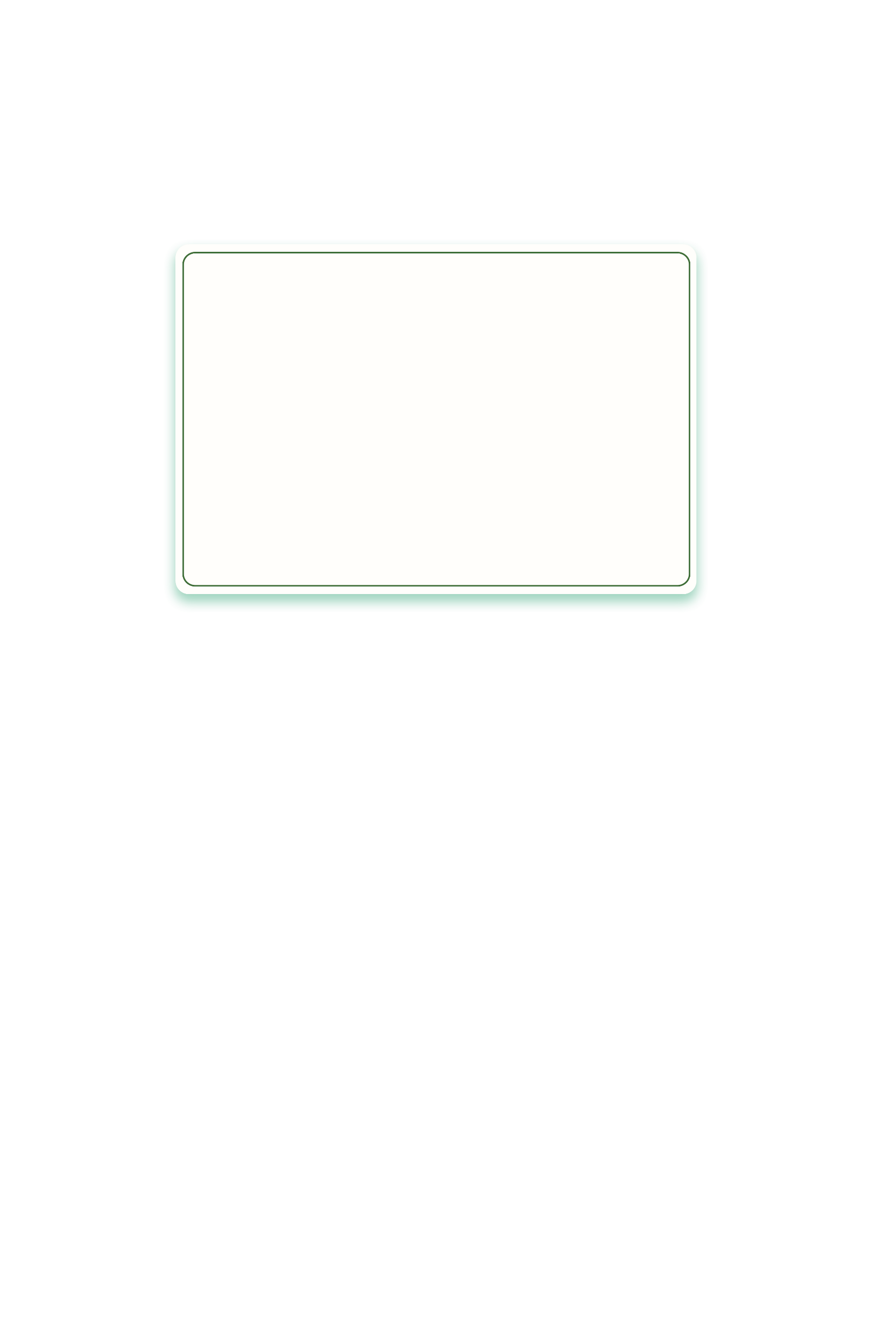 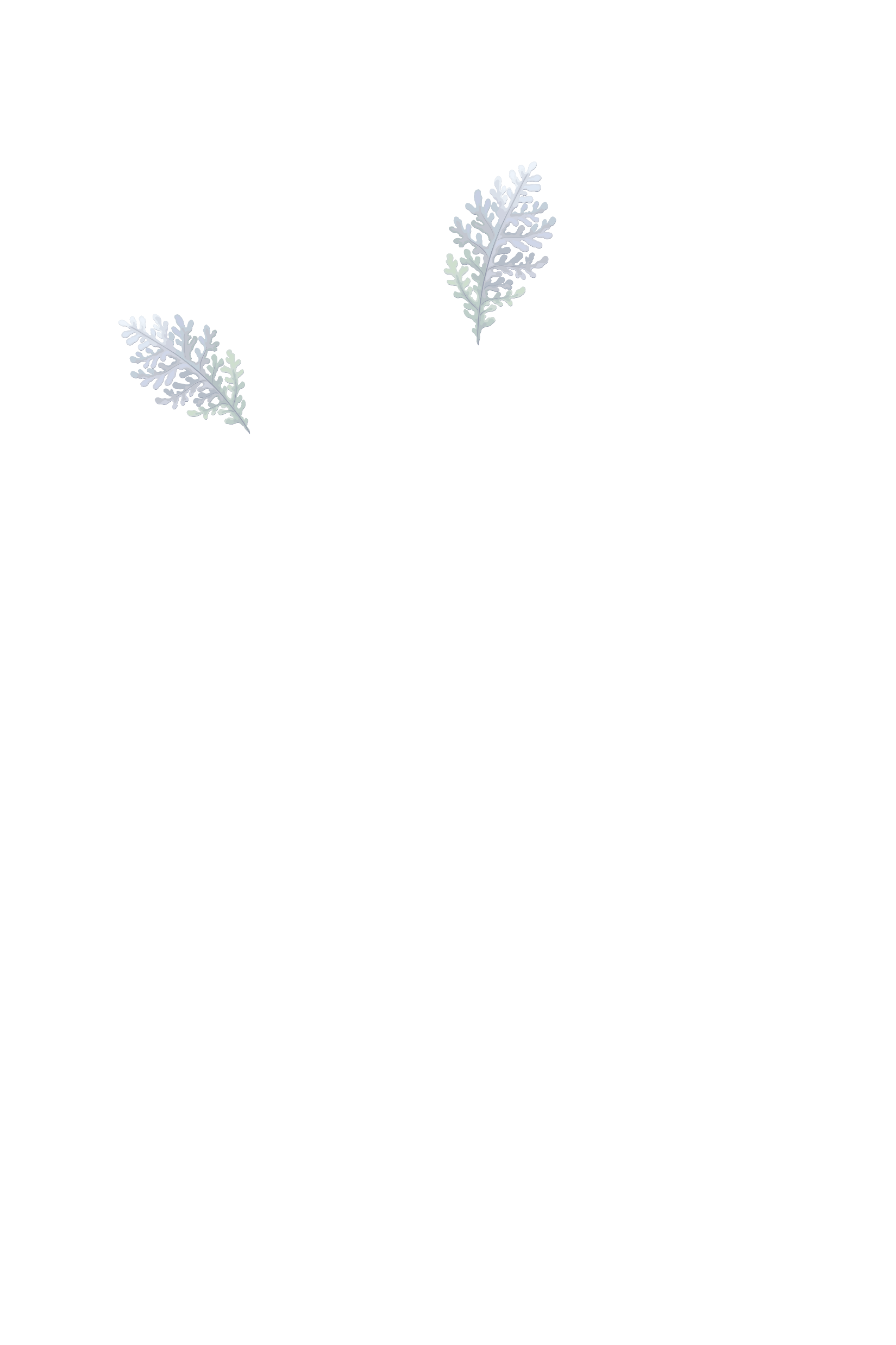 Notice
      To celebrate the approaching New Year, our school is to hold a New Year Party in the Students’ Center. 19
      Scheduled on December 31st, the party offers a variety of performances featuring both Chinese and British culture. Many Chinese characteristic performances, such as folk music, cross talks and martial arts, will get you a deeper insight into the rich Chinese culture. And the English programs from some exchange students will hopefully bridge the two cultures.56
    All the exchange students are welcome. You are sure to have a memorable time full of fun and learning. 19
                                                                            The Student Union
                                                                                      November 10, 2021
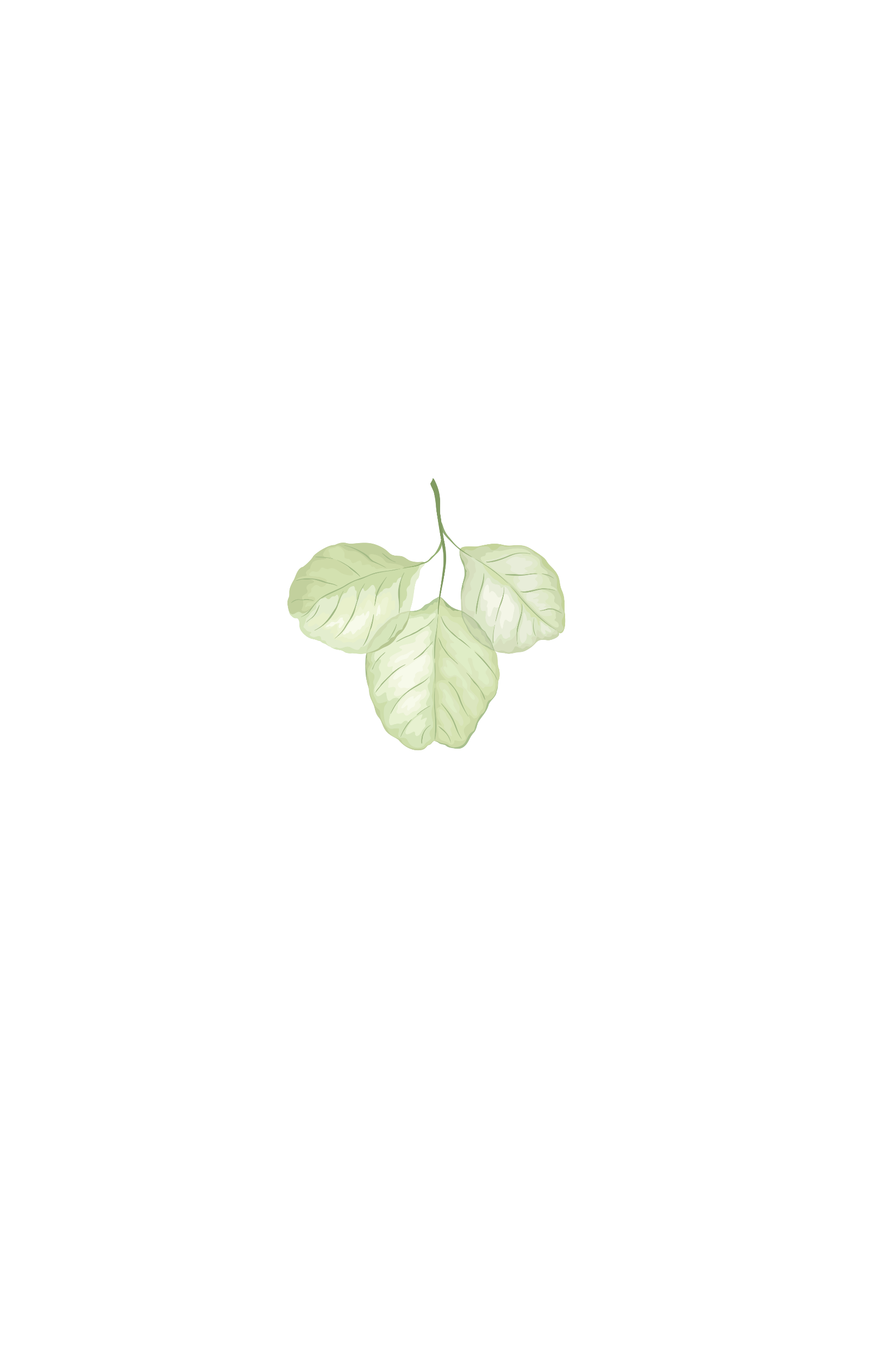 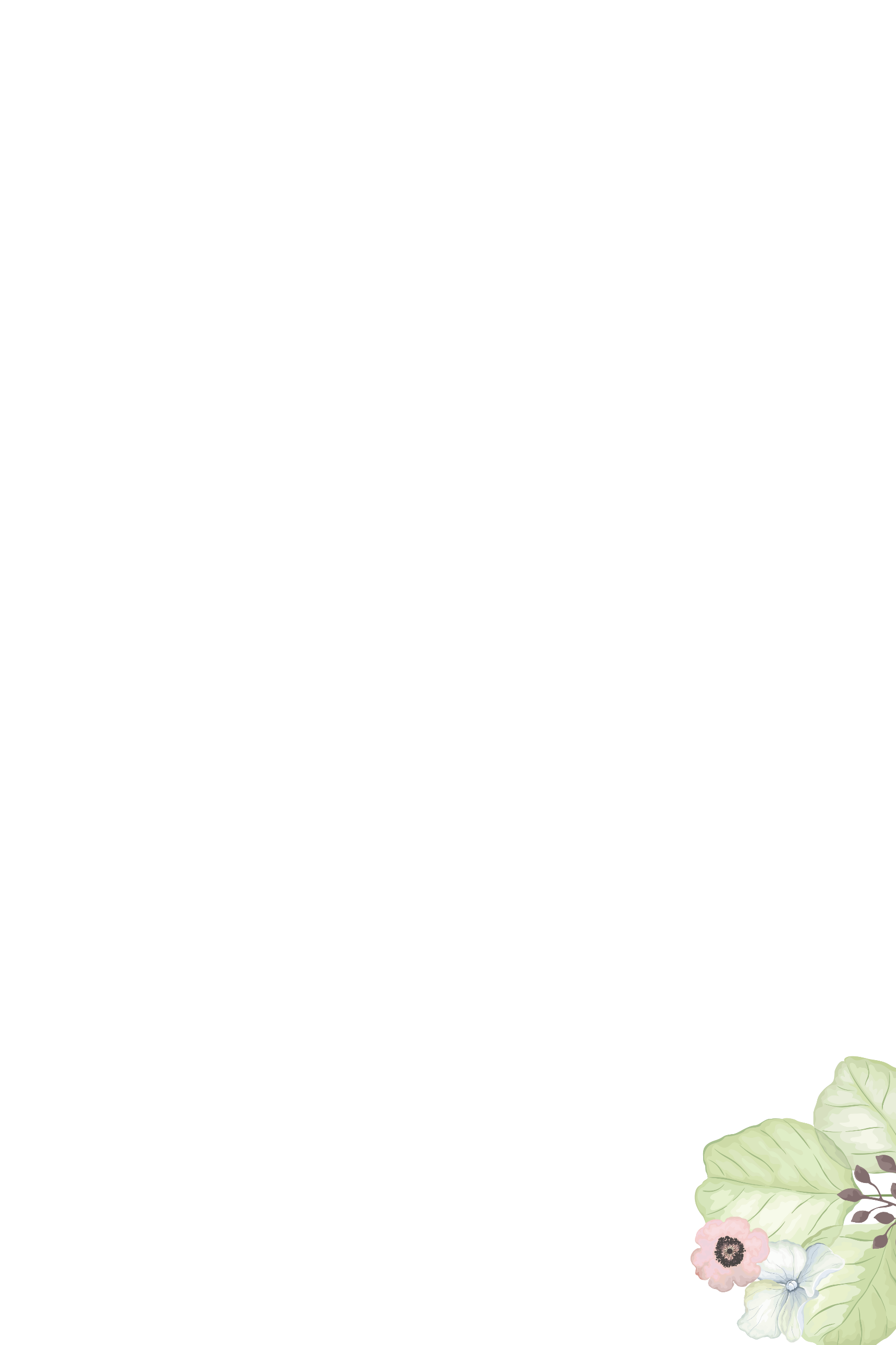 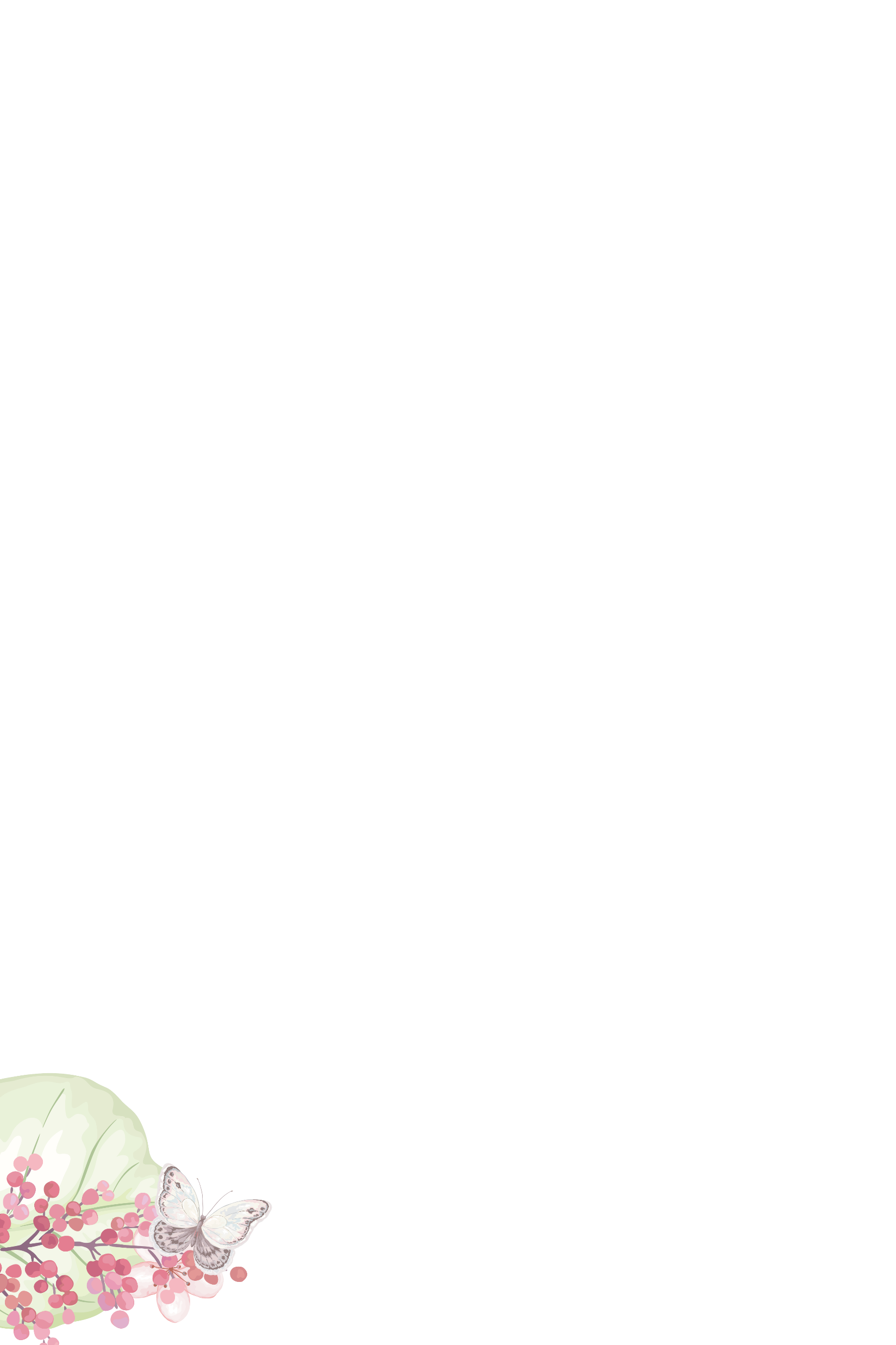 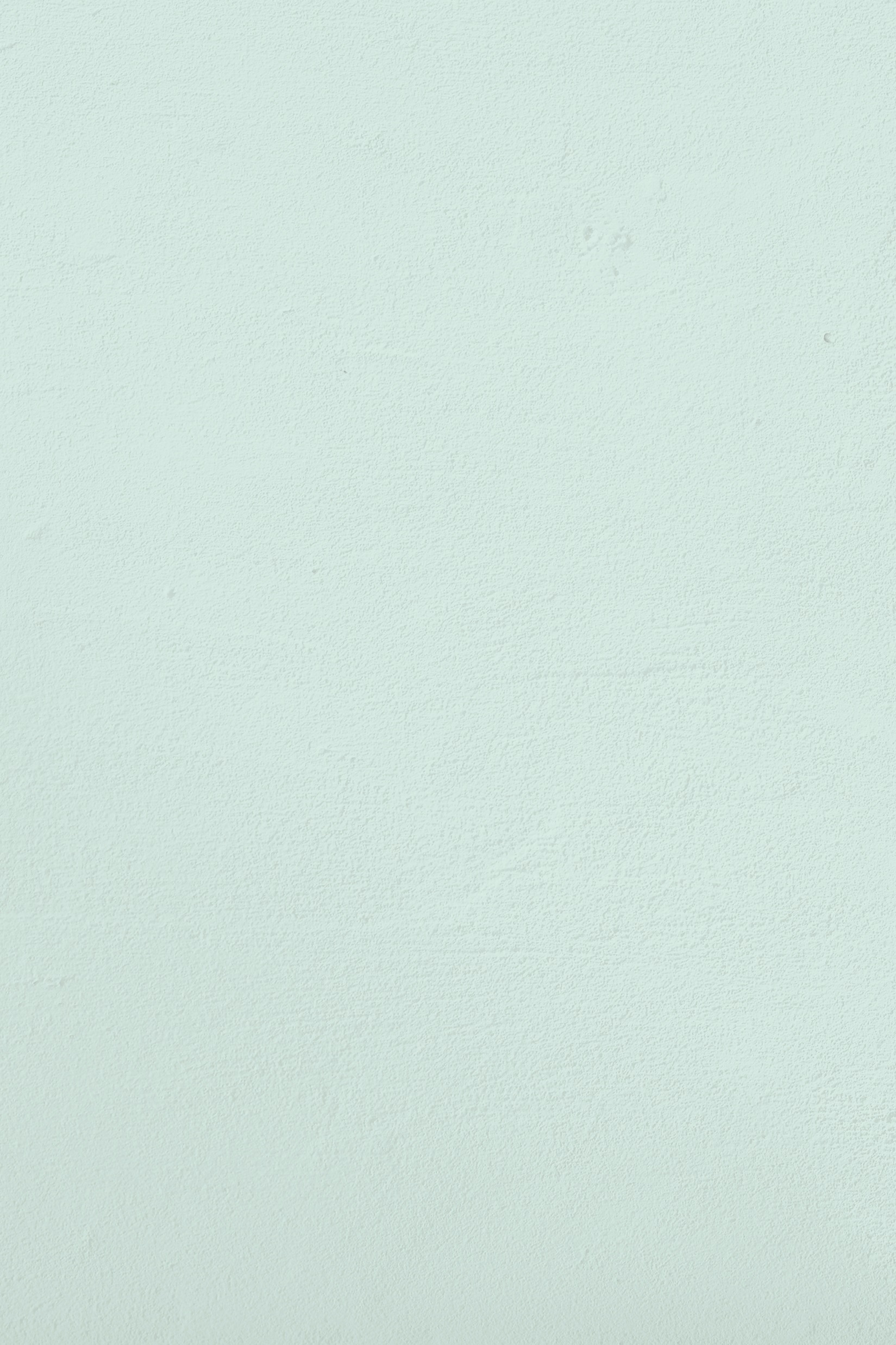 类似应用文巩固练：
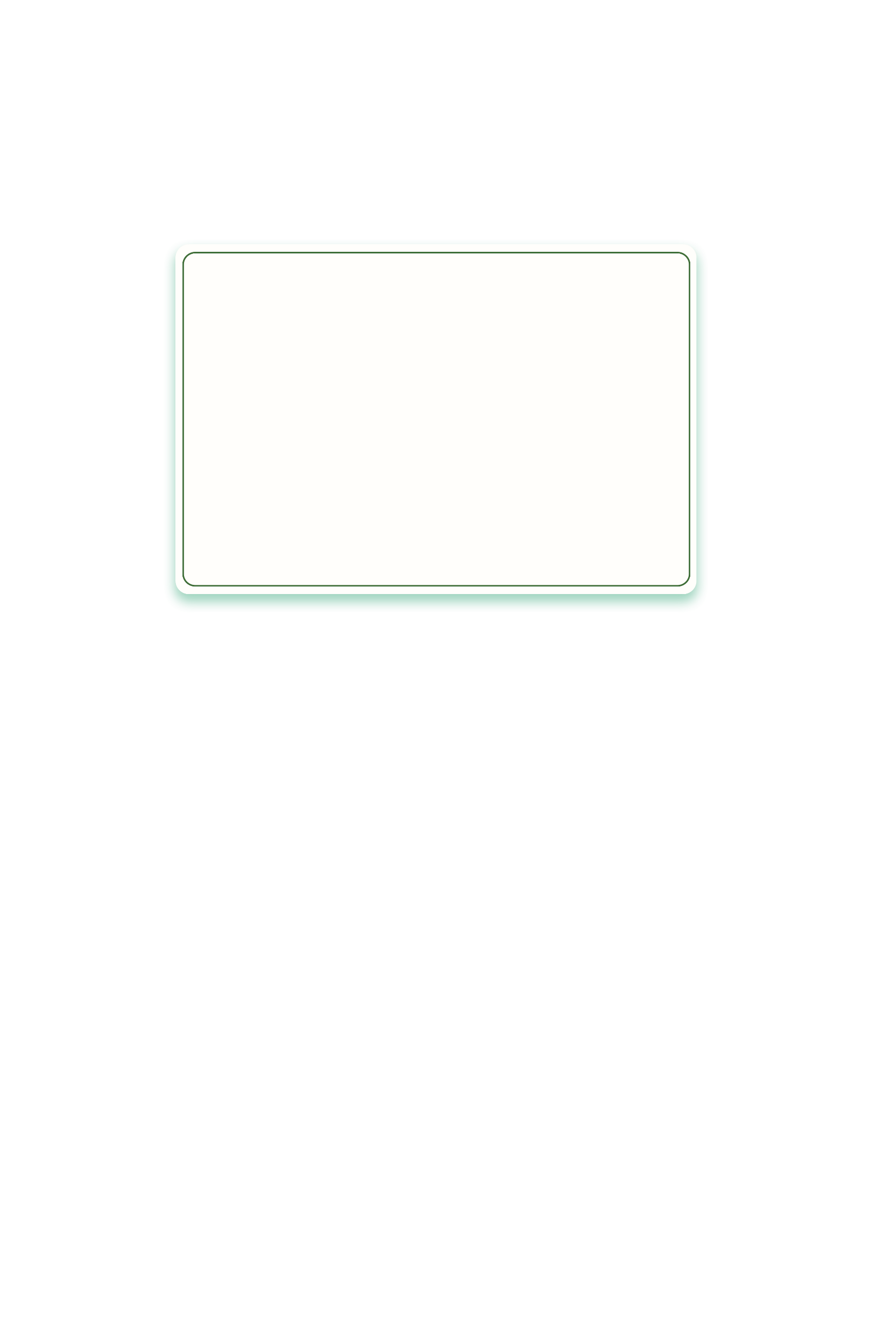 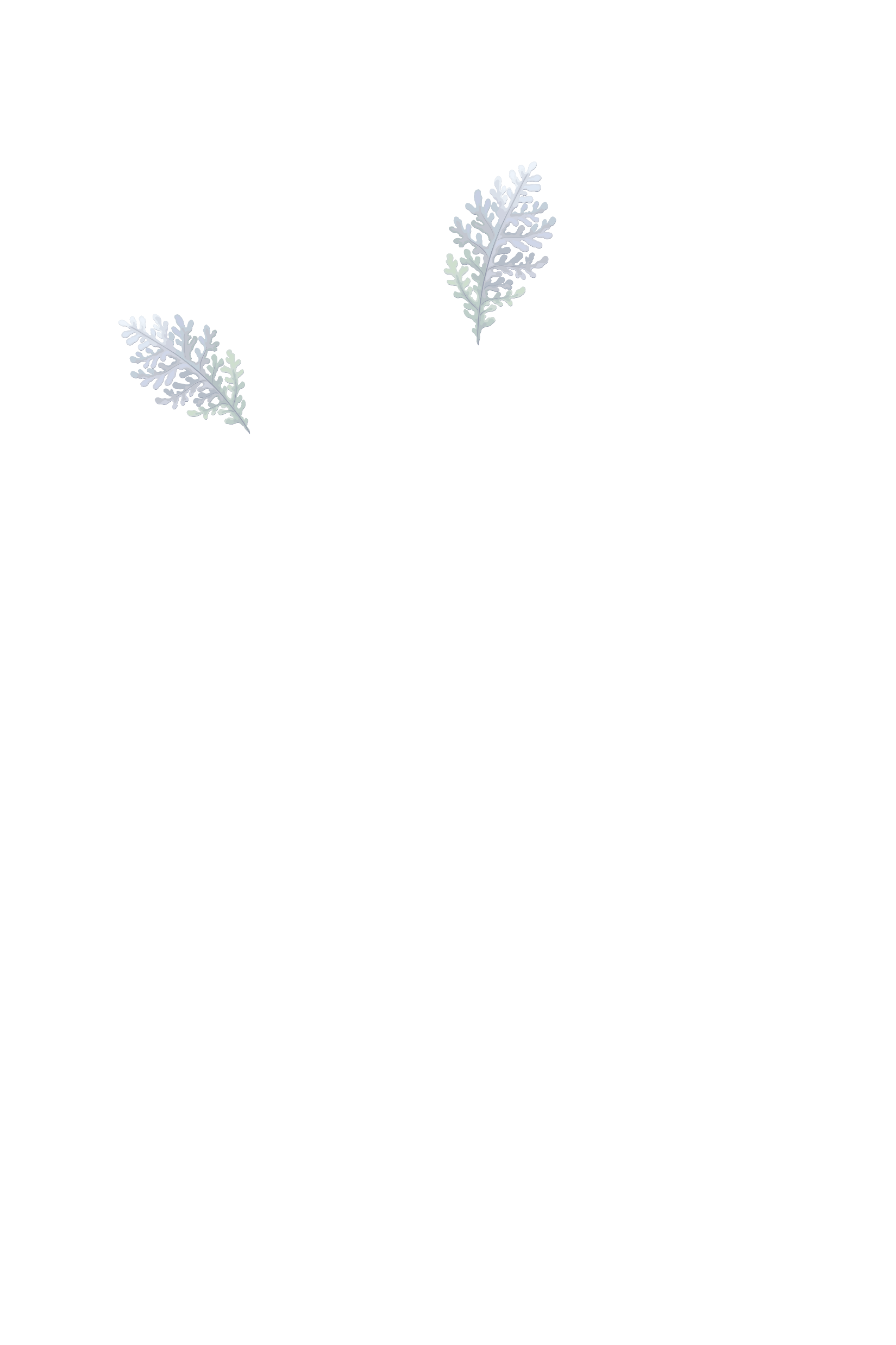 2021年5月杭州二中仿真考
    假定你是李华，学校英语社社长。请你在校宣传栏上写一则通知，
请大家观看英语社宣传短片， 内容包括：
 1.短片内容；
 2.放映时间、地点；
 3.欢迎大家加入英语社。
注意：
 1.词数80左右；	
 2.可适当增加细节，以使行文连贯。。
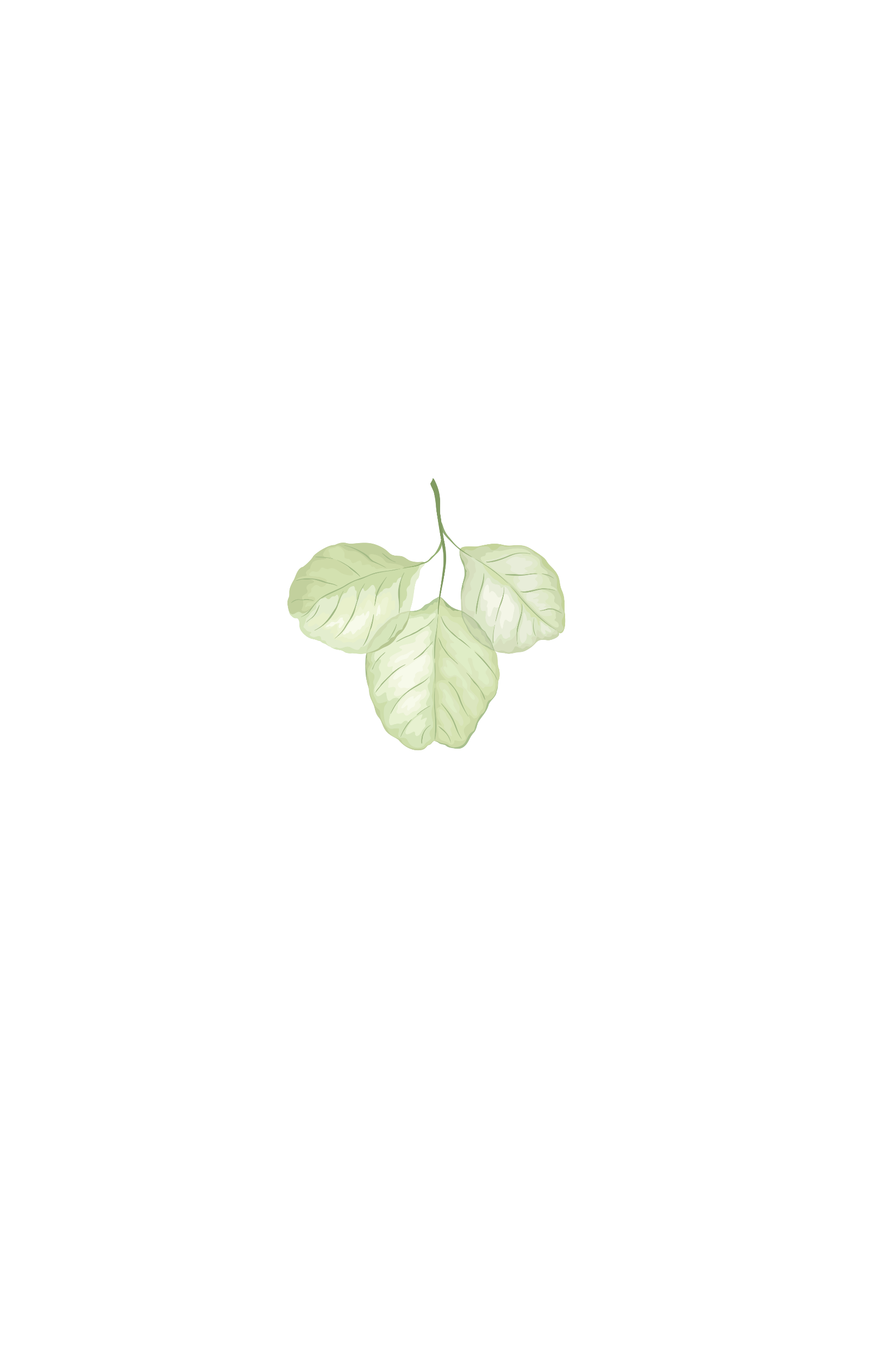 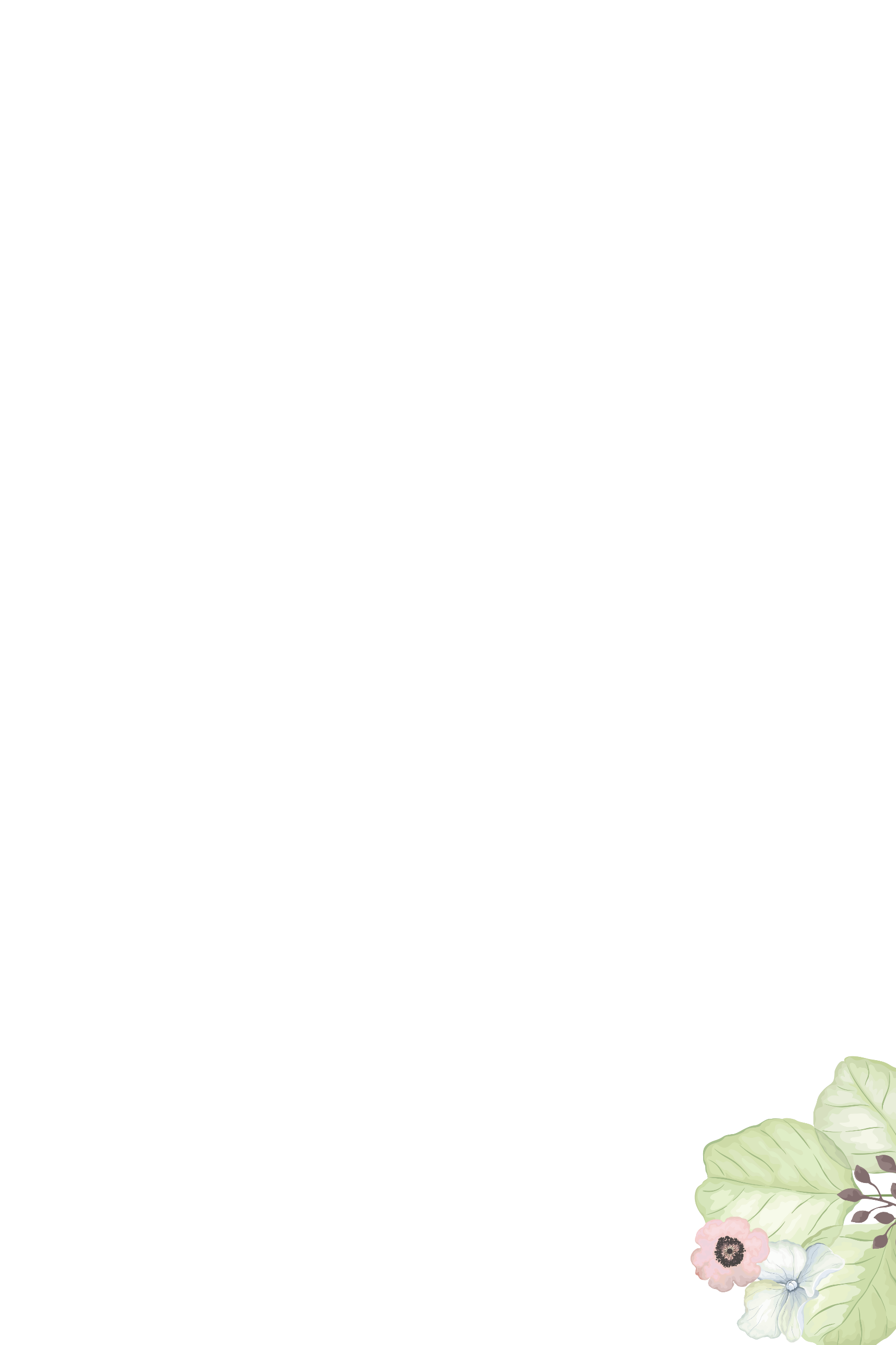 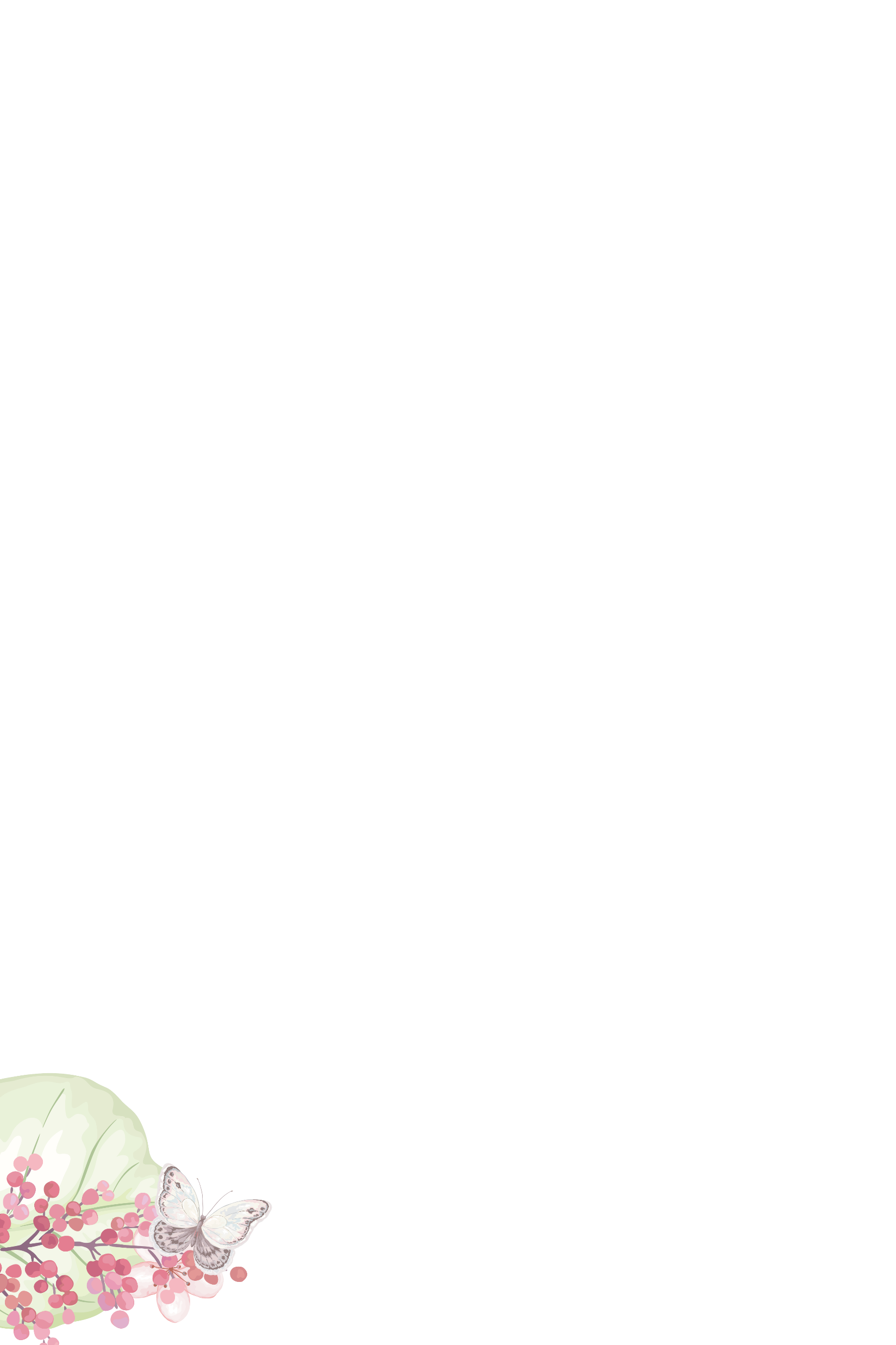 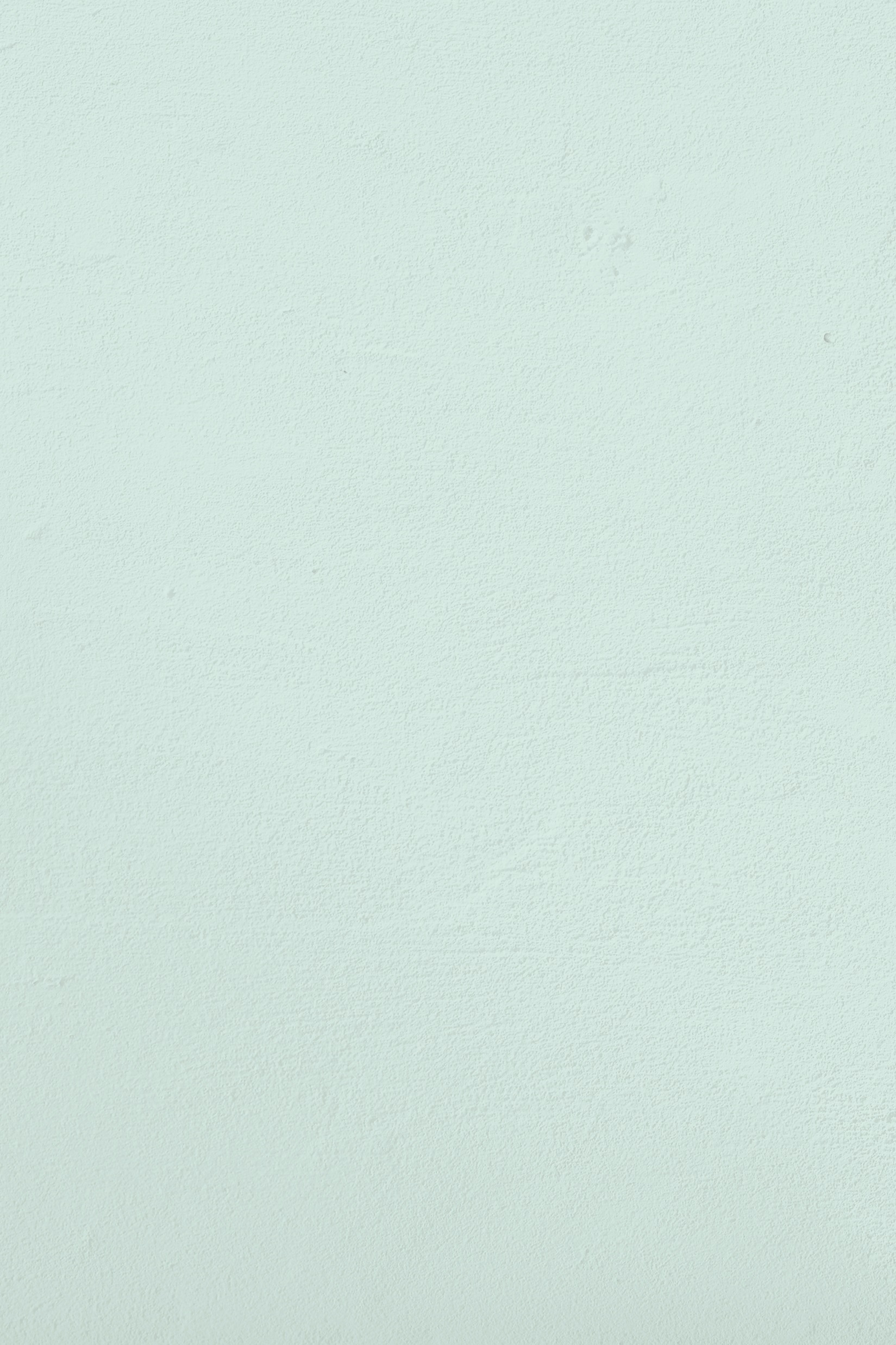 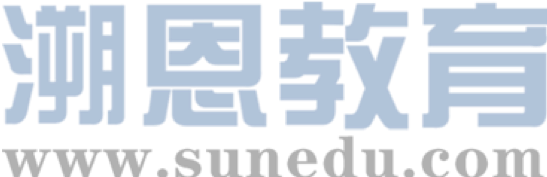 参考范文：
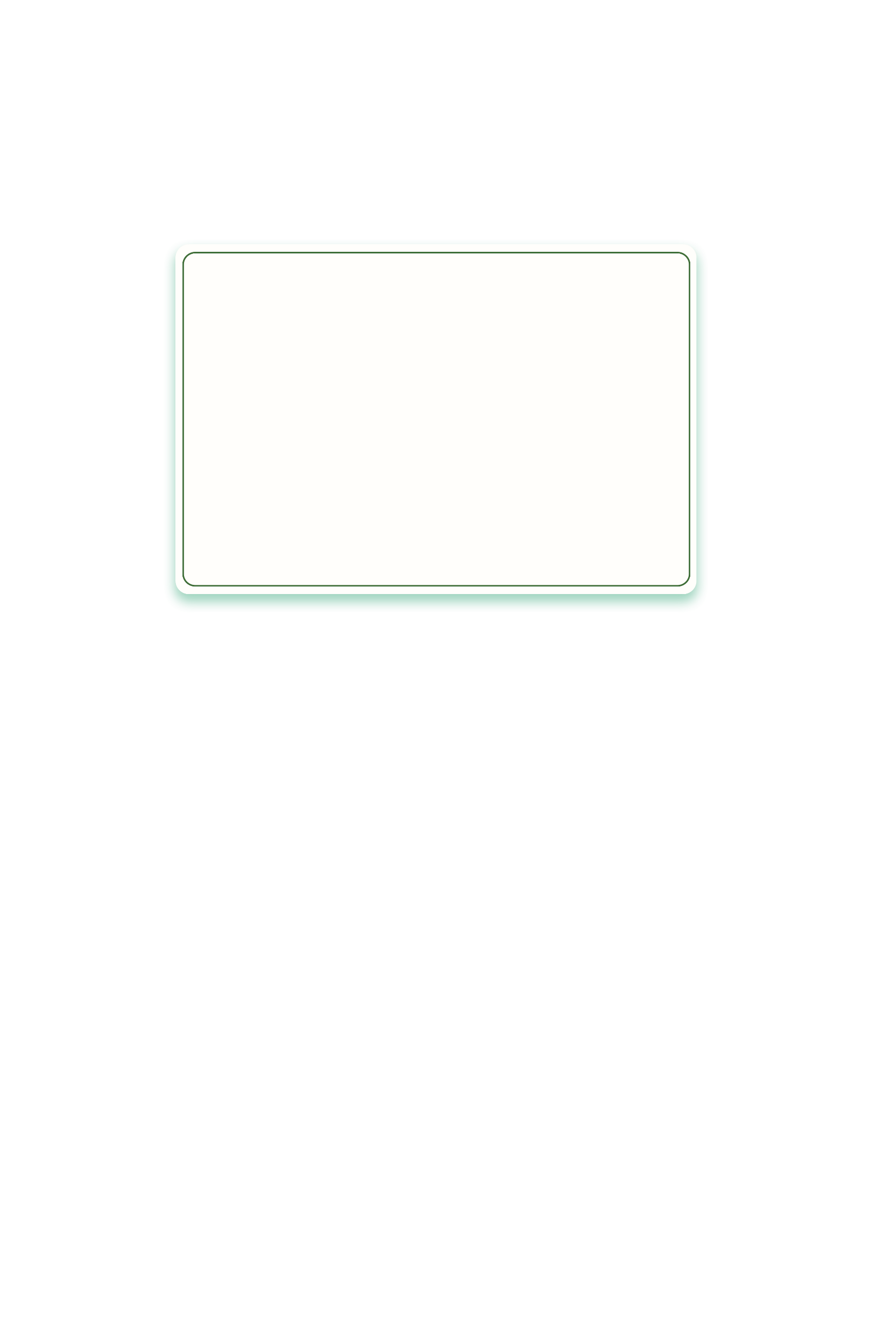 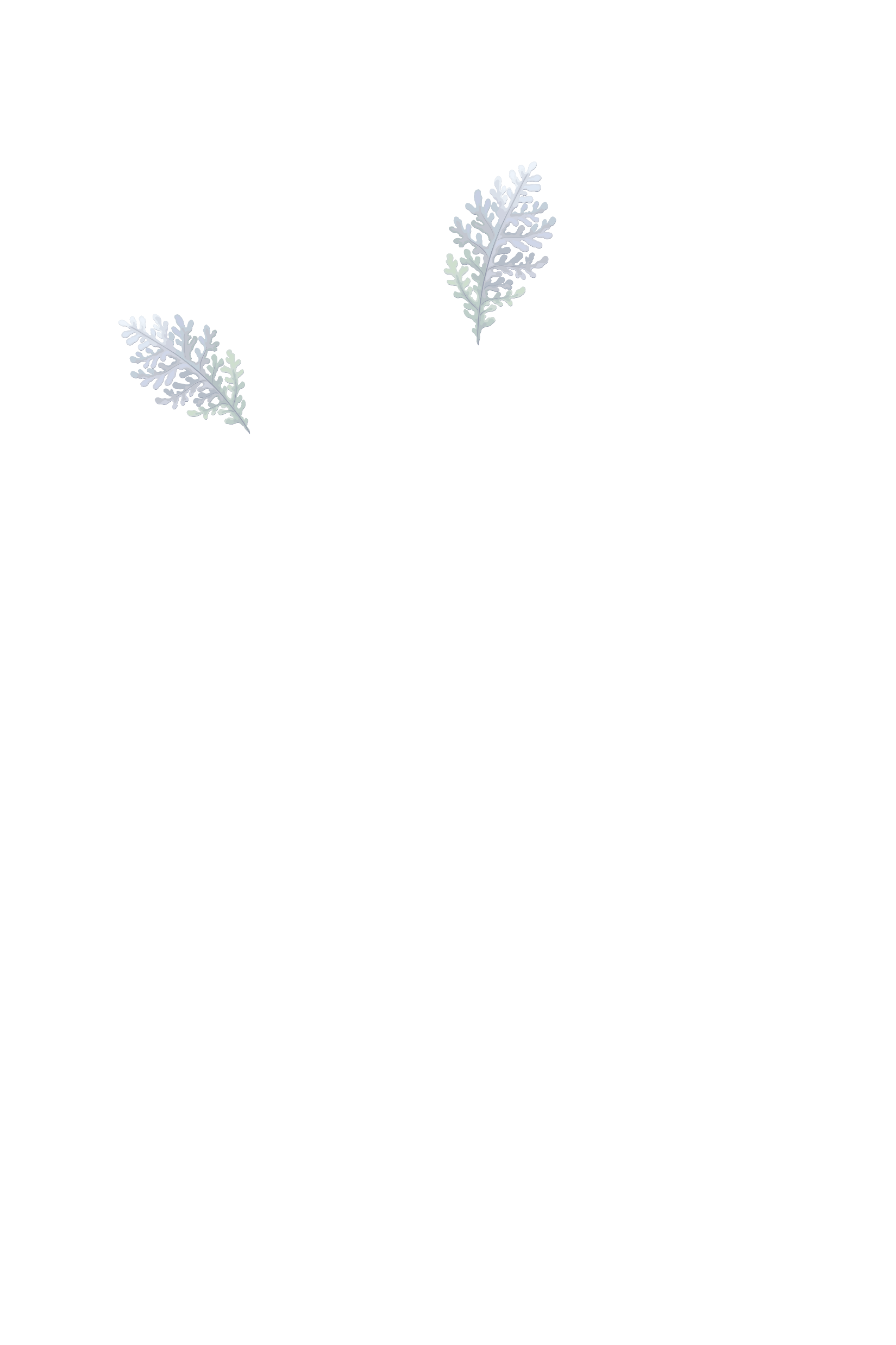 NOTICE
        In order to arouse students’ interest in English and enrich their after-class life, an English Club video will be shown in the lecture hall at 4:00 p.m. on Friday.
     The video is about the English Club, which can inspire your creativity. Also it is a great opportunity to have a better understanding of the club. Anyone who is willing to join the club, please go to your English teacher and sign your name for it. All are welcome to be present at the club. 
                                                                 School English Club
                                                                         November 7th, 2021
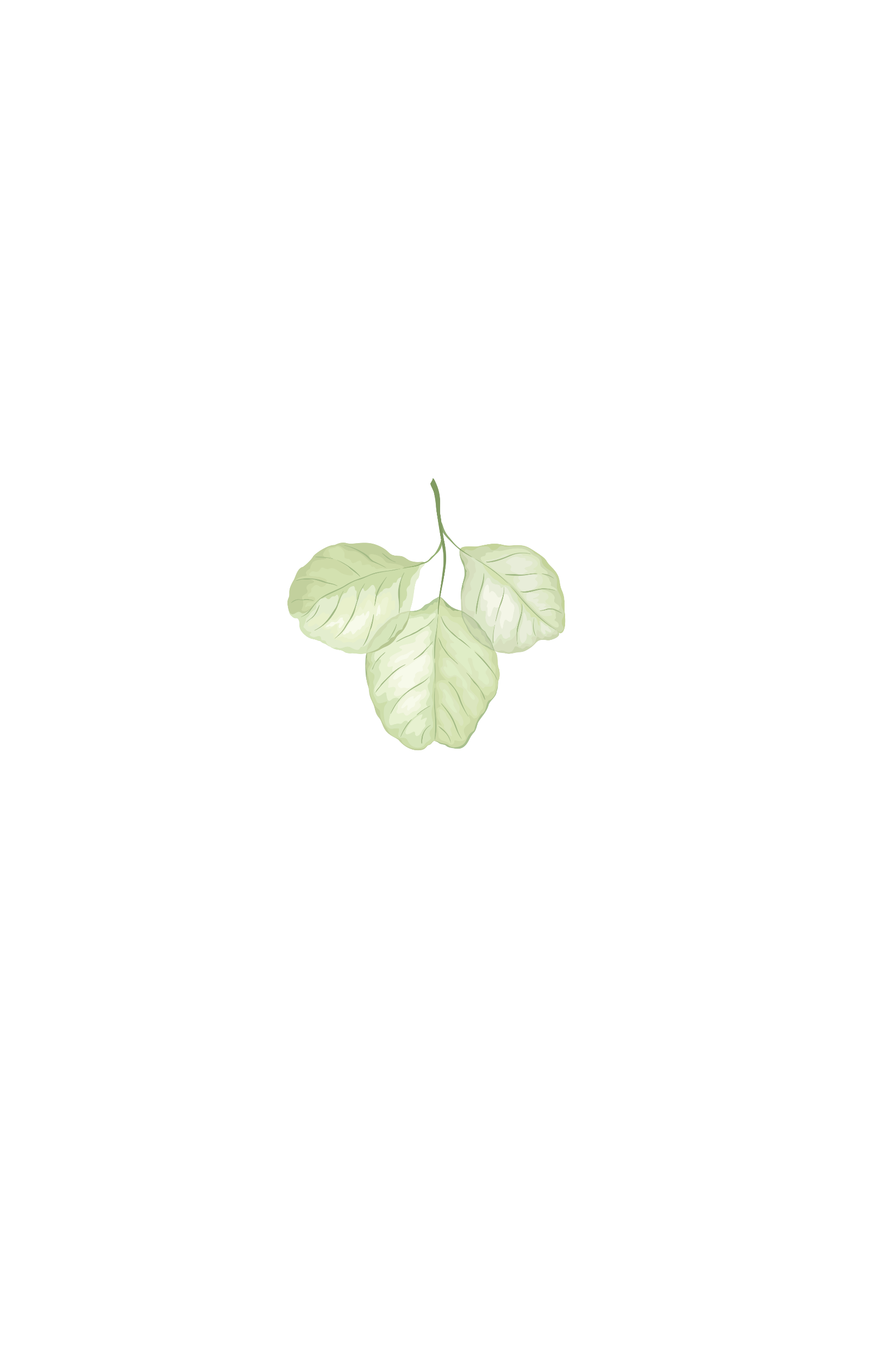 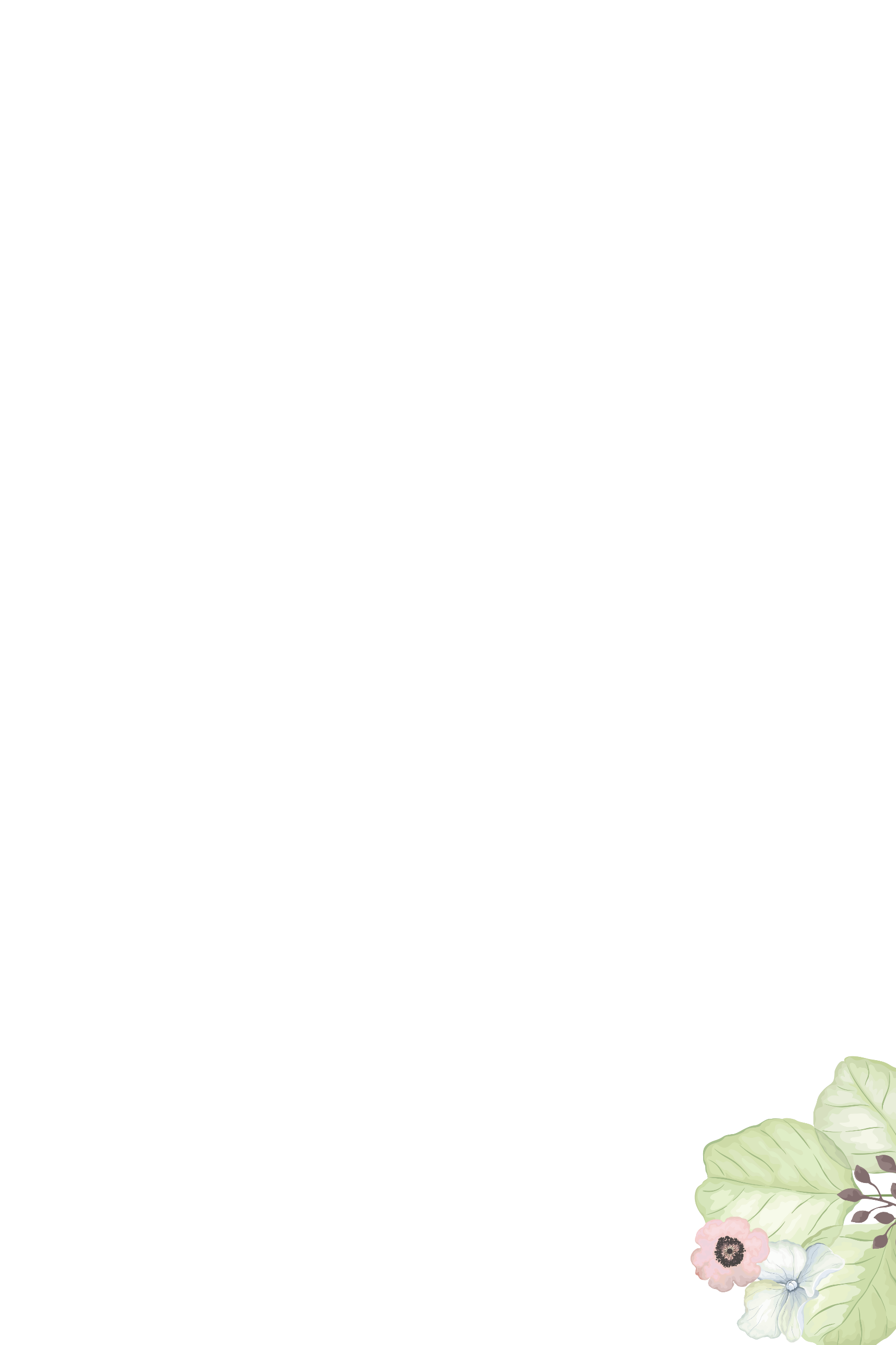 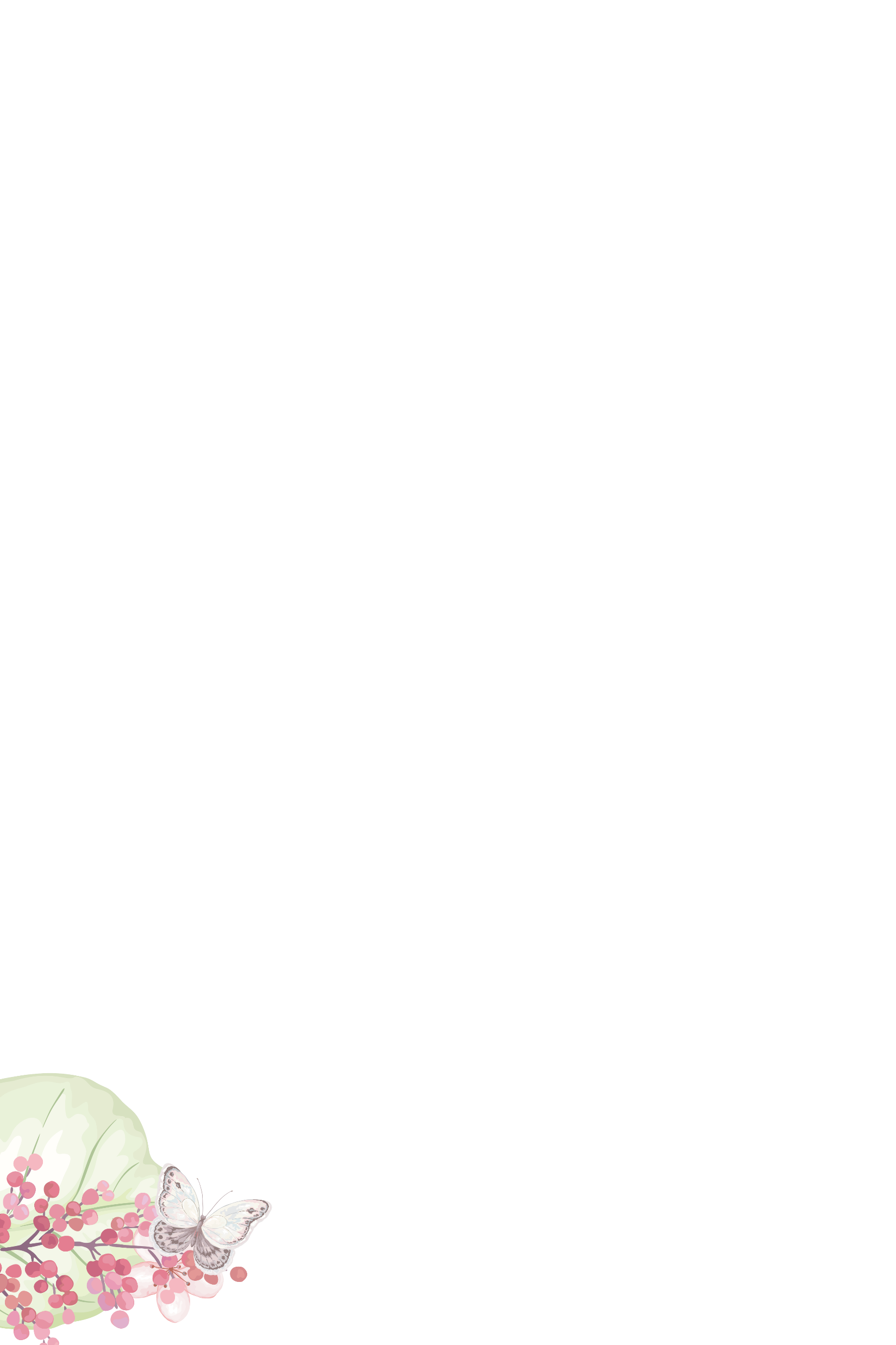 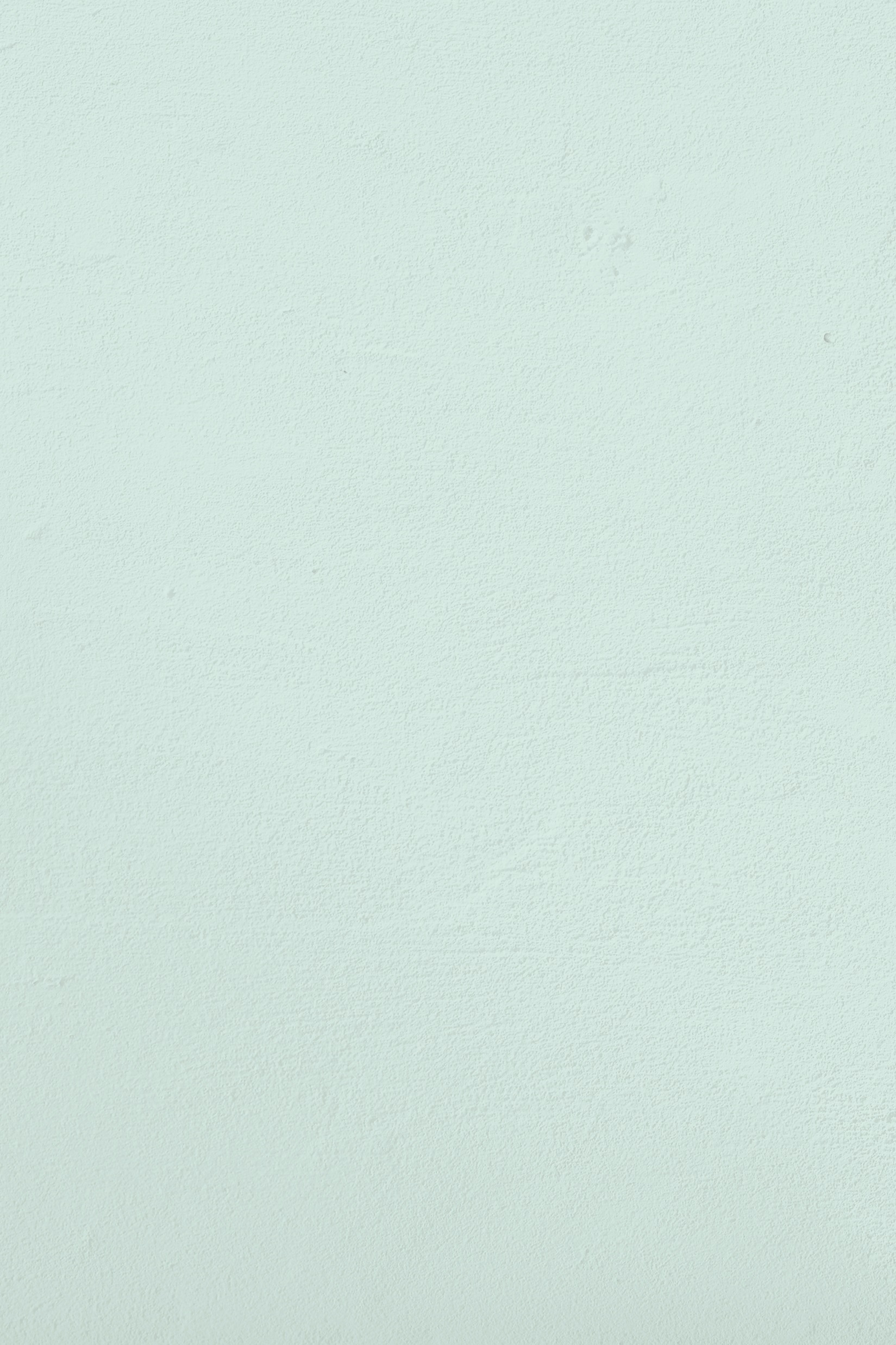 类似应用文巩固练：
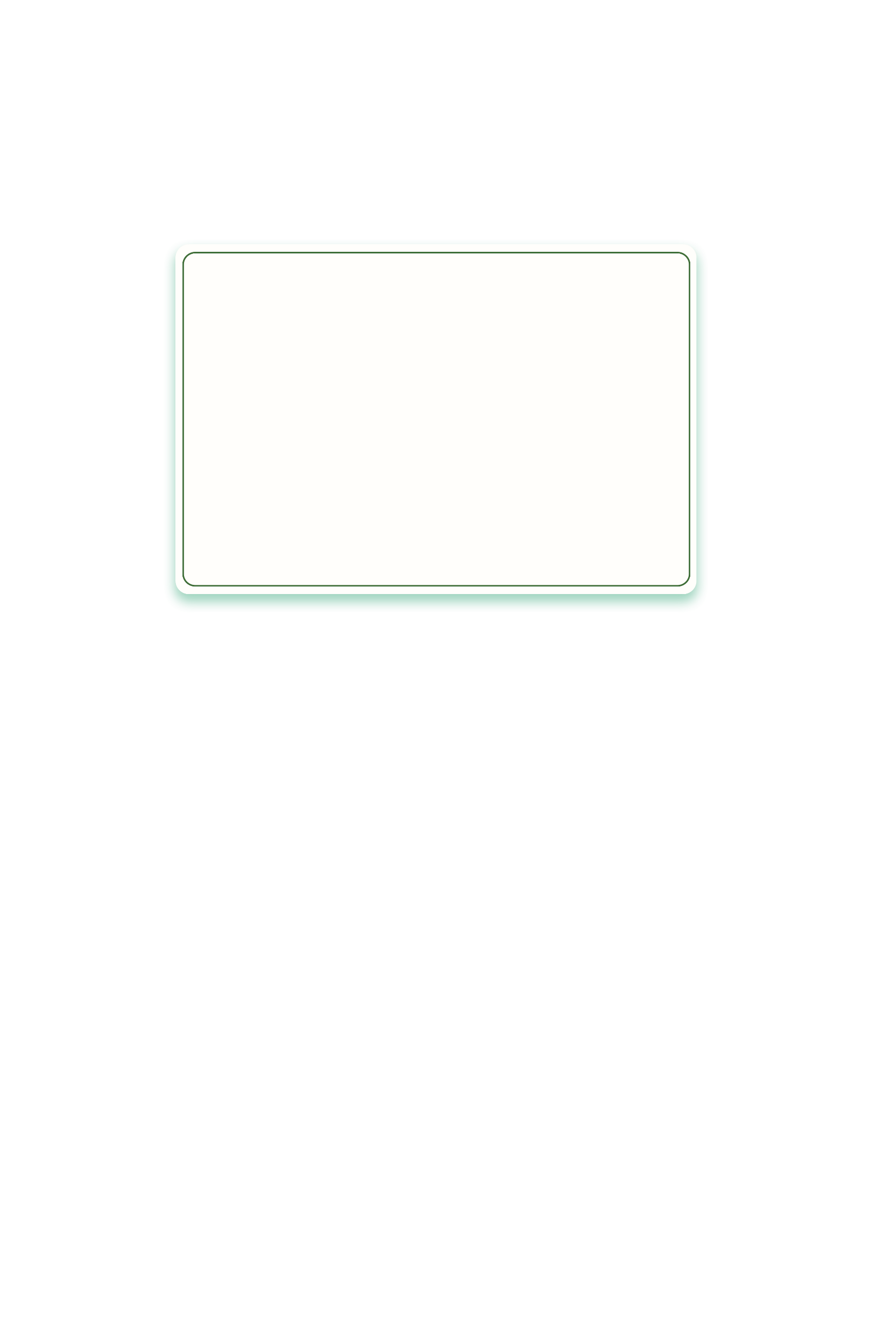 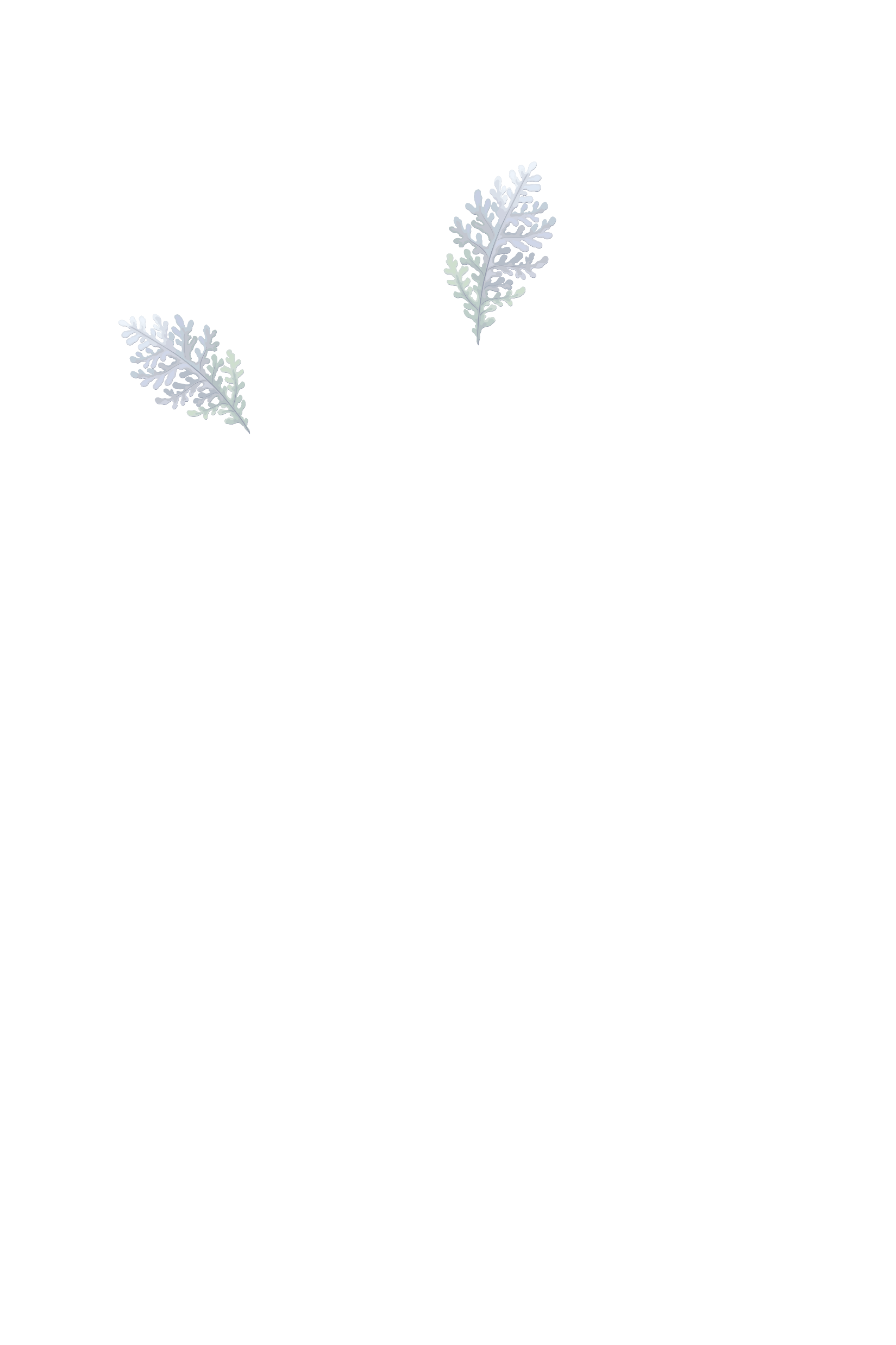 202106杭州二中考前热身卷
    假定你是学生会主席李华，学生会将面向交换生举行“China in my eyes”微电影作品展。请你根据提示写一则通知，内容包括:
 1.活动介绍;  
 2.截止时间; 
 3.欢迎报名参加。
注意:
 1. 写作词数应为80左右;
 2. 请按如下格式在答题卡的相应位置作答
参考词汇: 微电影microfilm
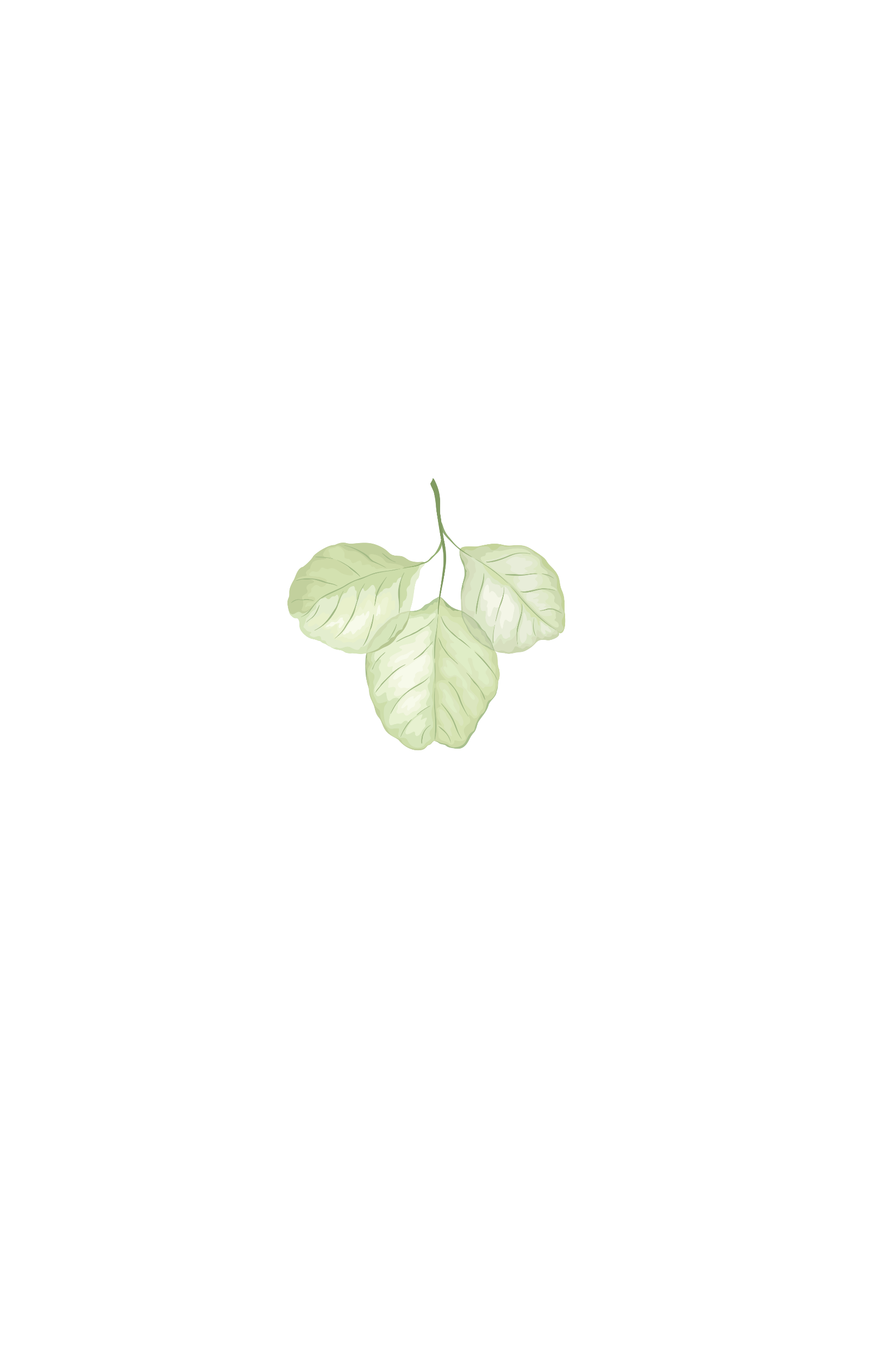 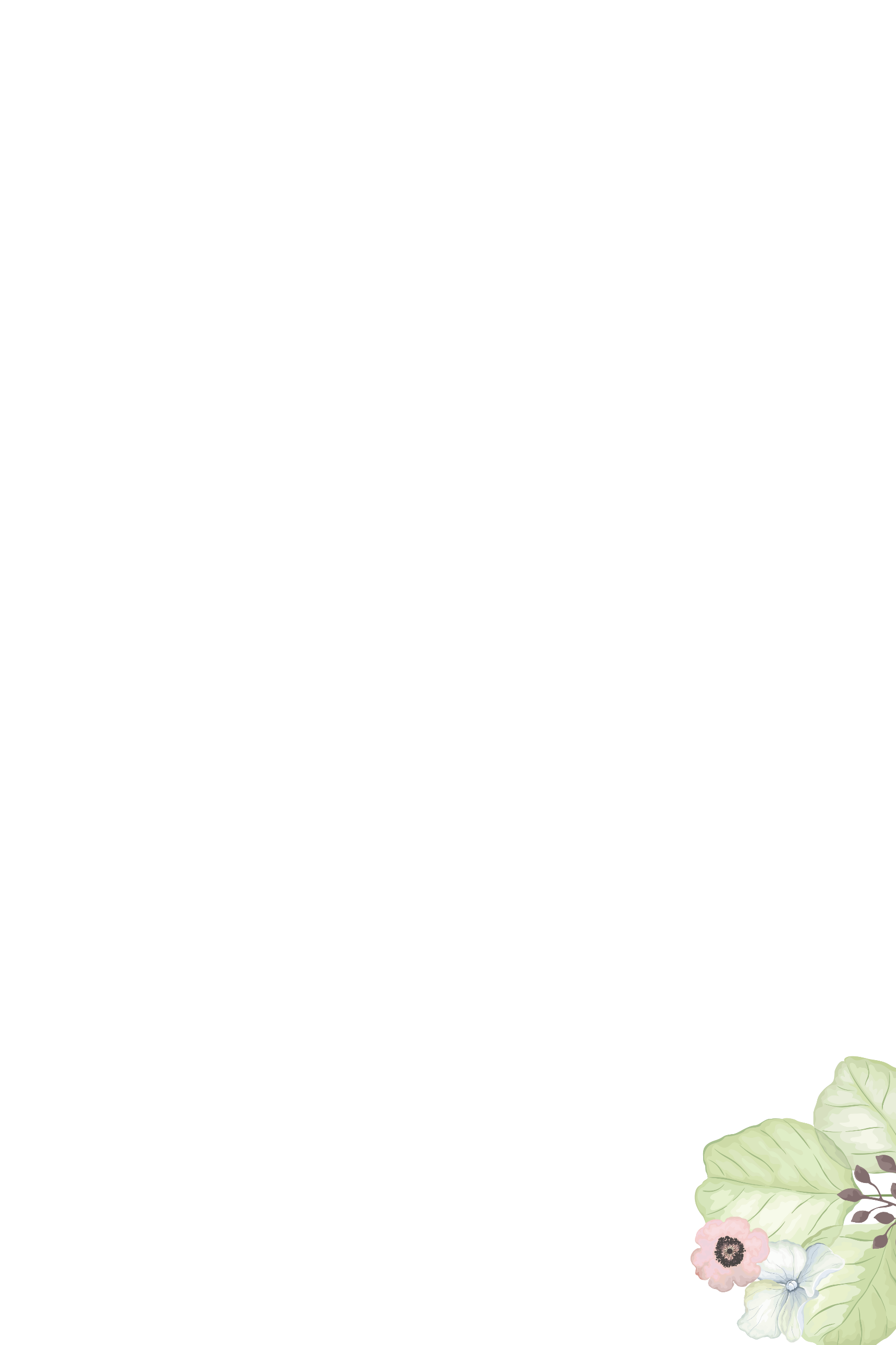 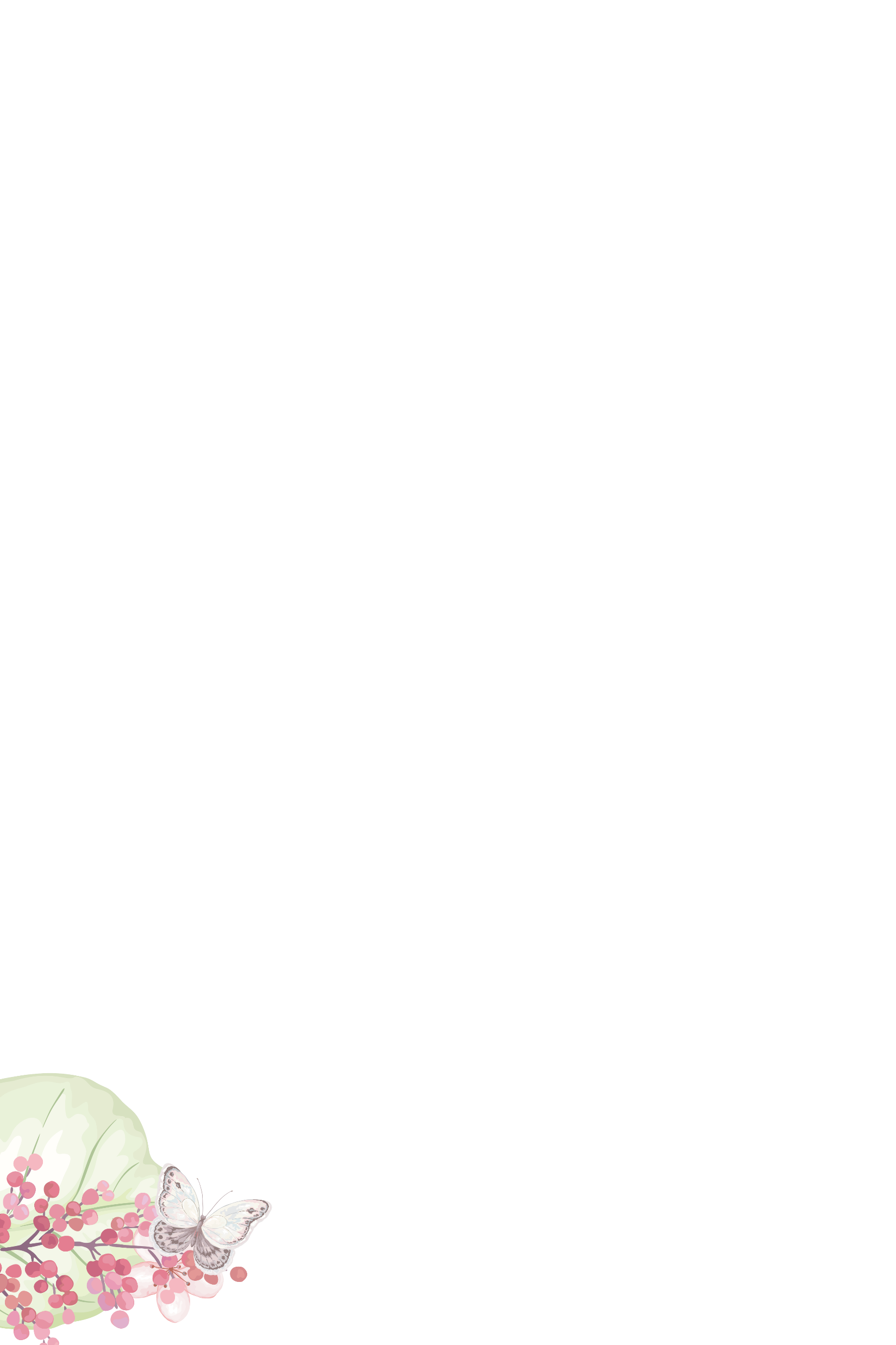 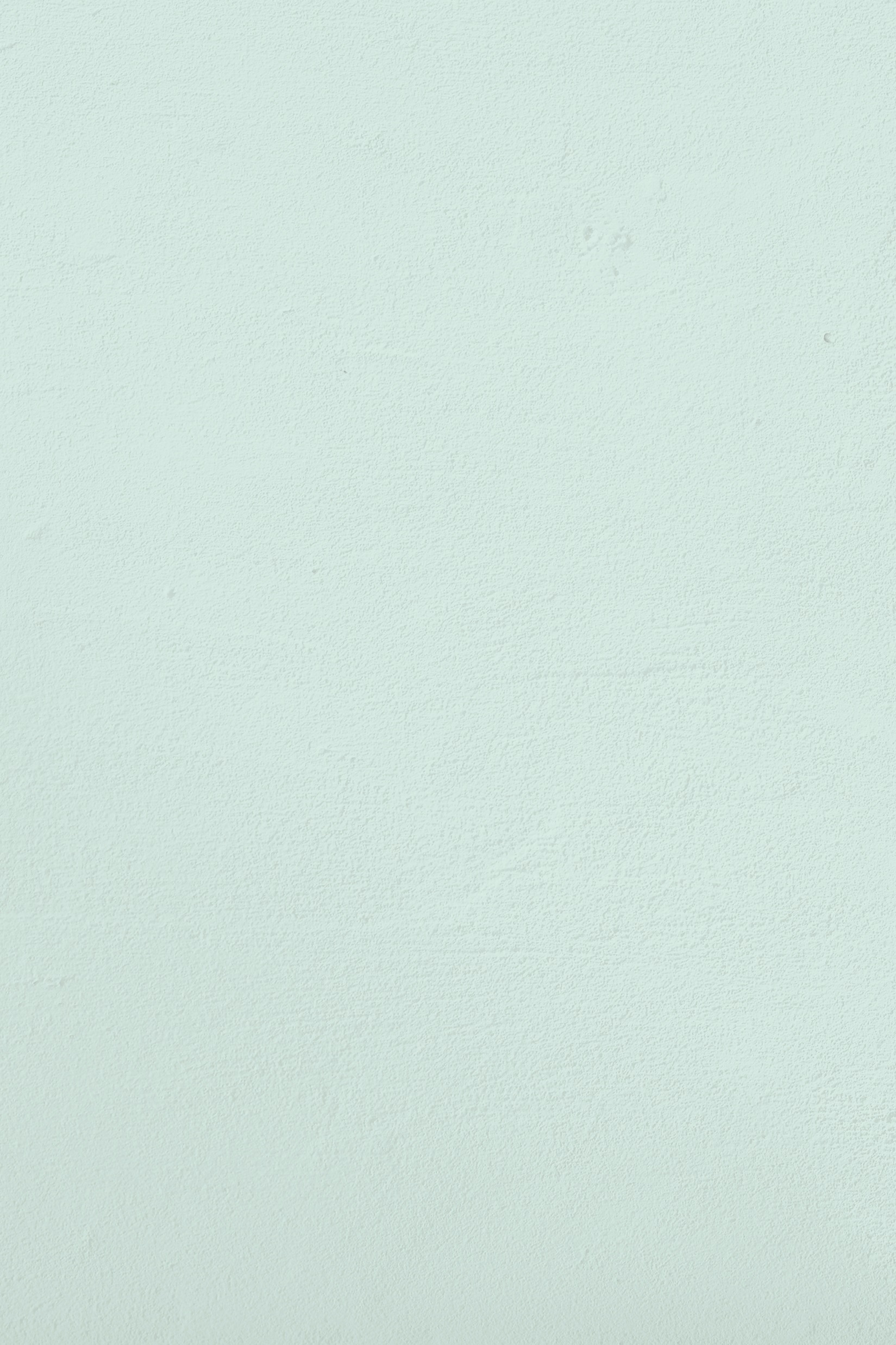 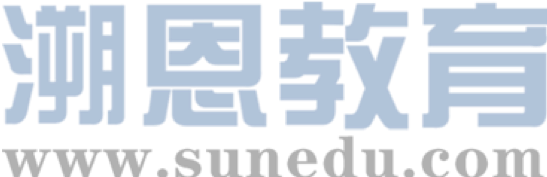 参考范文：
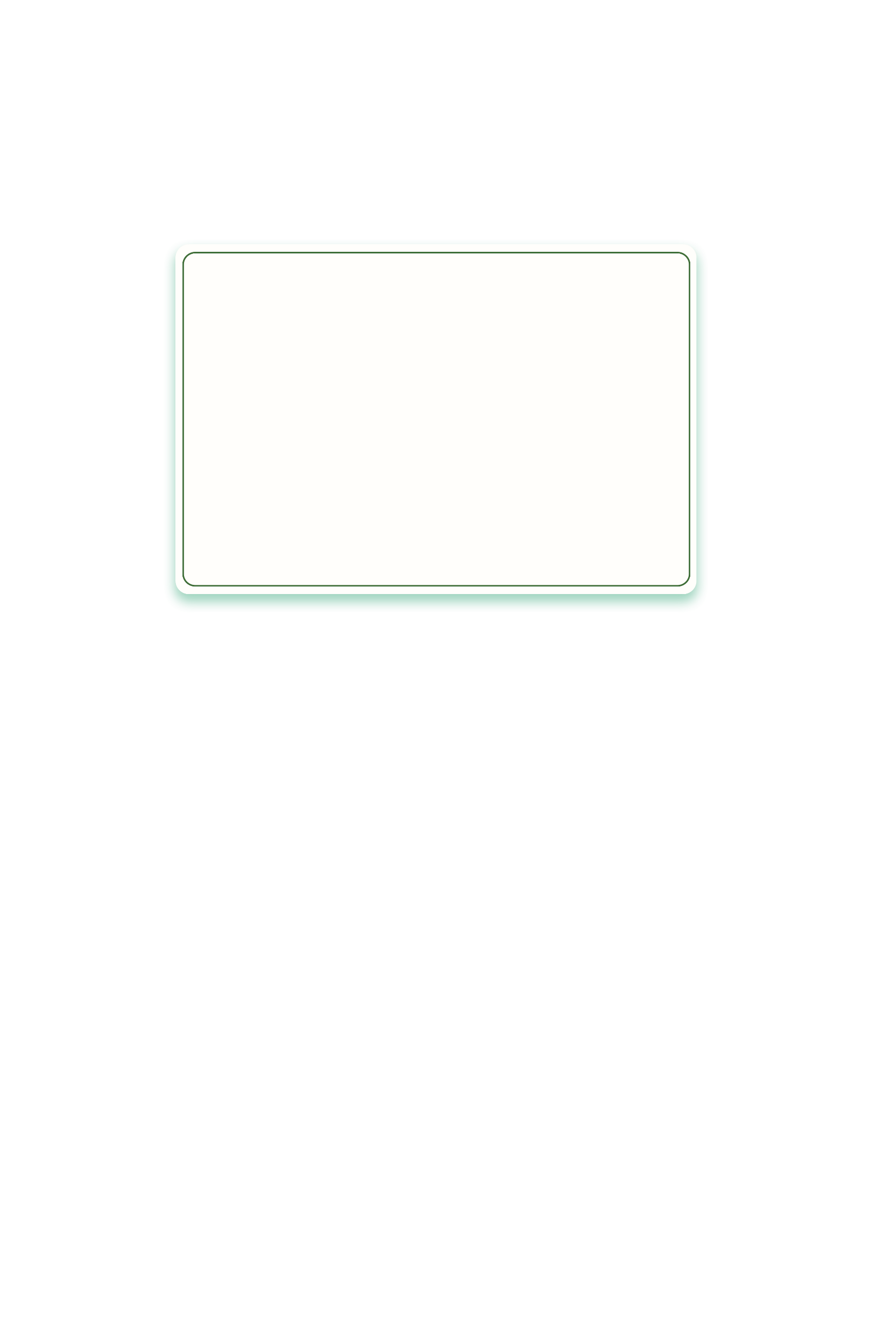 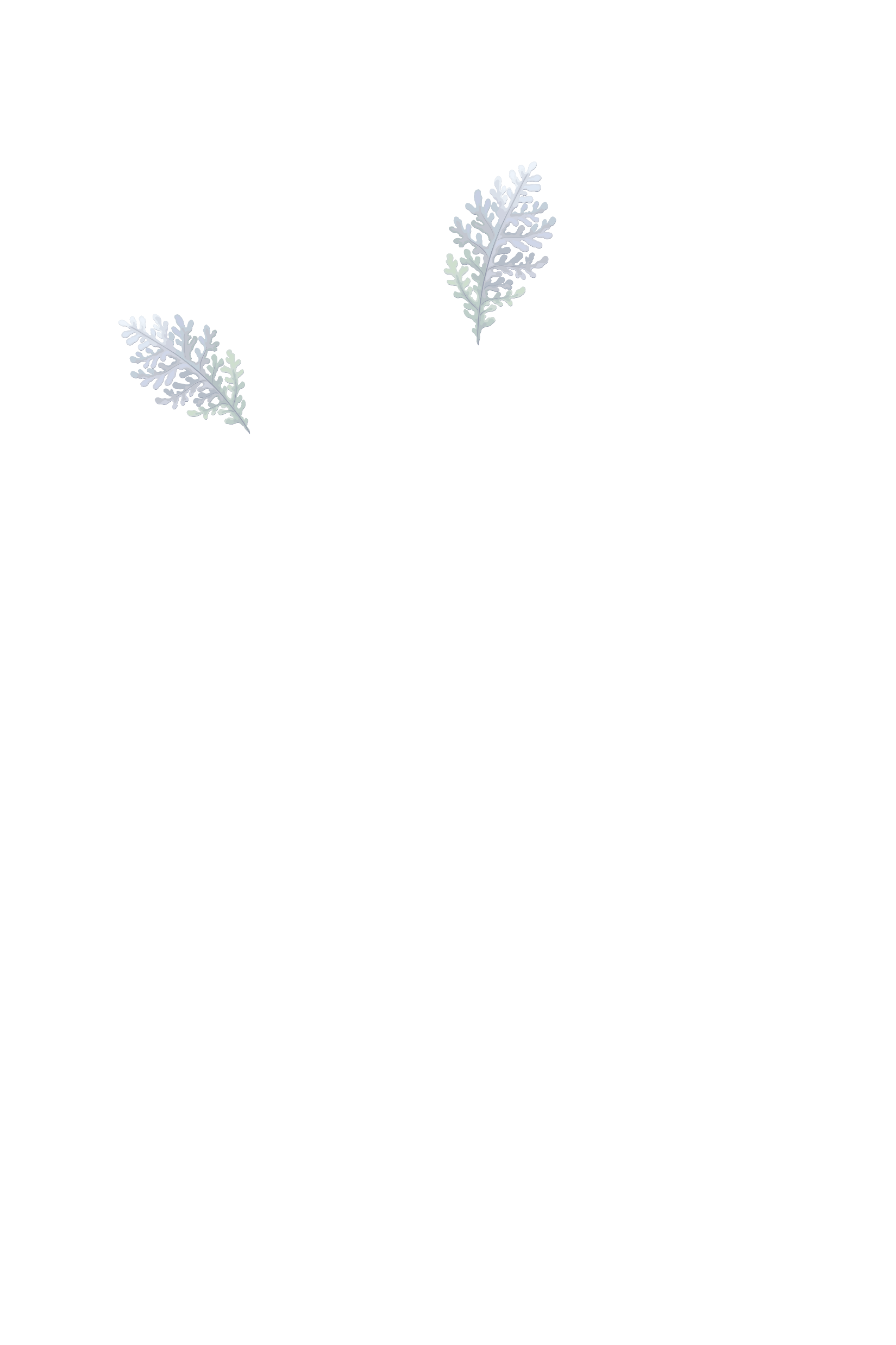 NOTICE
        To enrich school life, the Students' union is to hold a Microfilm 
Exhibition Show for the exchange students in the school.
       Themed "China in my eyes", the activity is meant to show your discovery of a wonderful China. The microfilm you shoot is expected to be within 15 minutes and should be submitted before July 1. Any foreign student interested in and skilled at video-making is welcome to sign up for it to show your talent and share with us what China is like in your eyes. Don't hesitate to make a microfilm now!
                                                                  Students' union
                                                                          November 02,2021
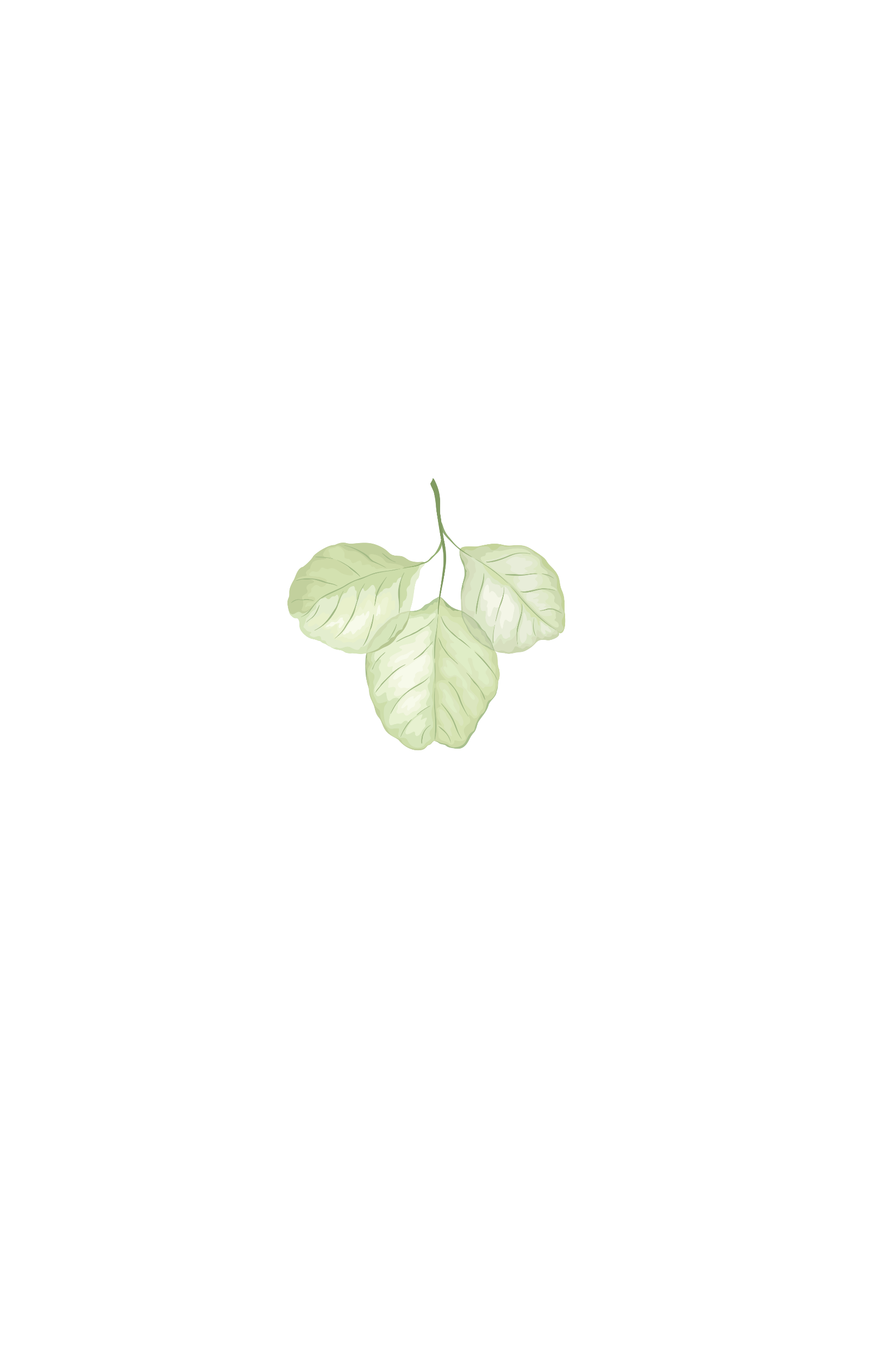 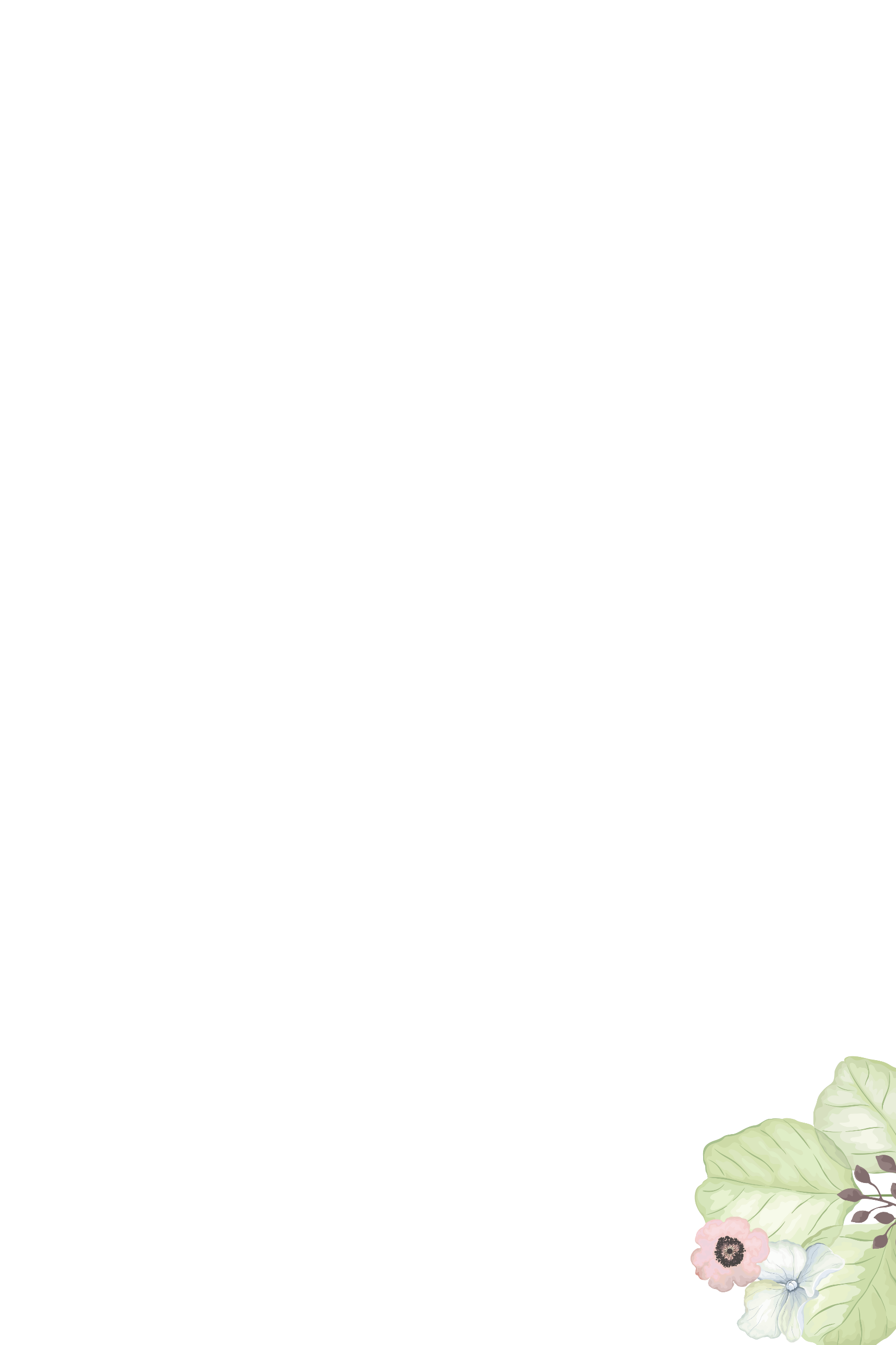 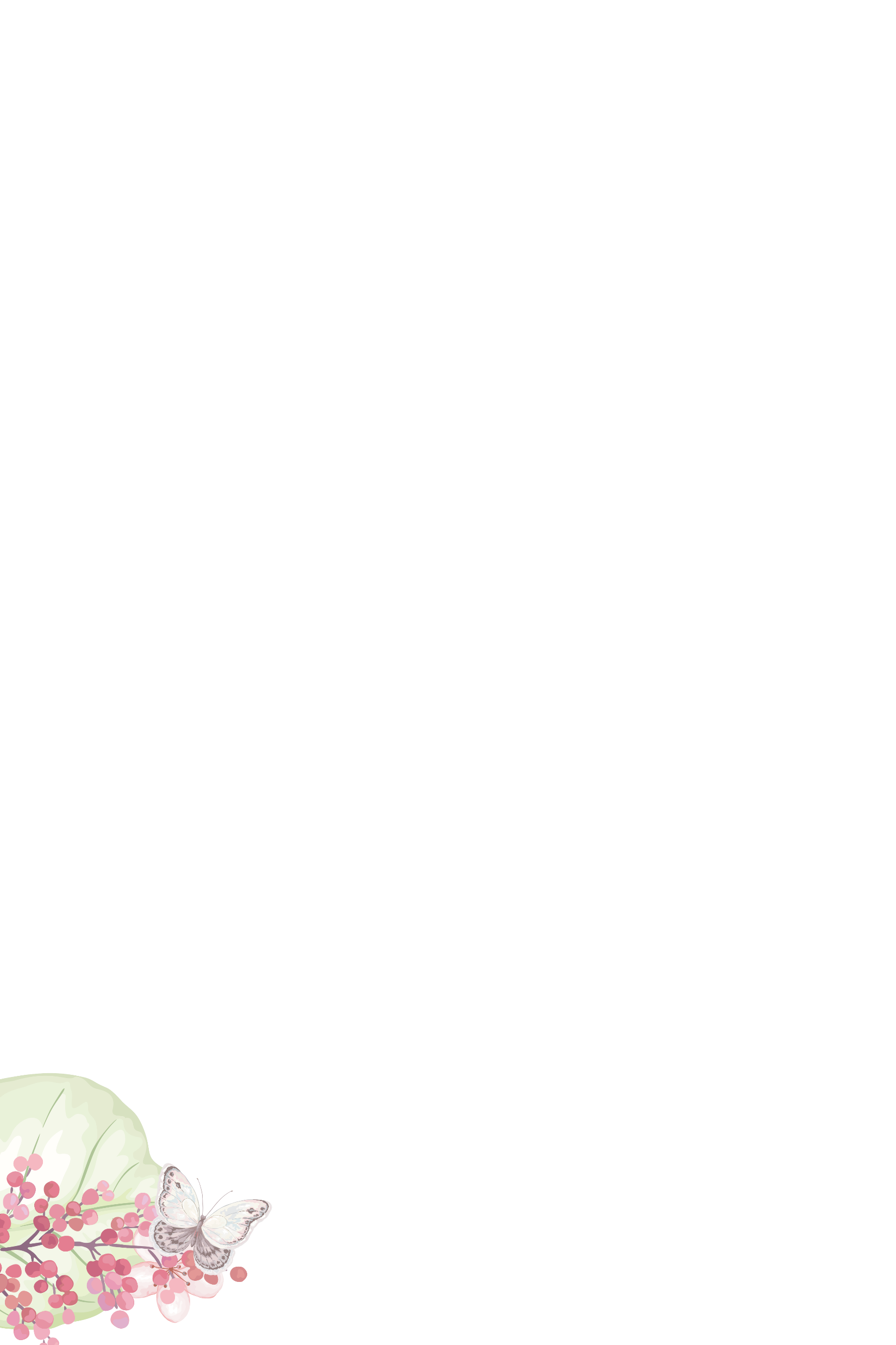 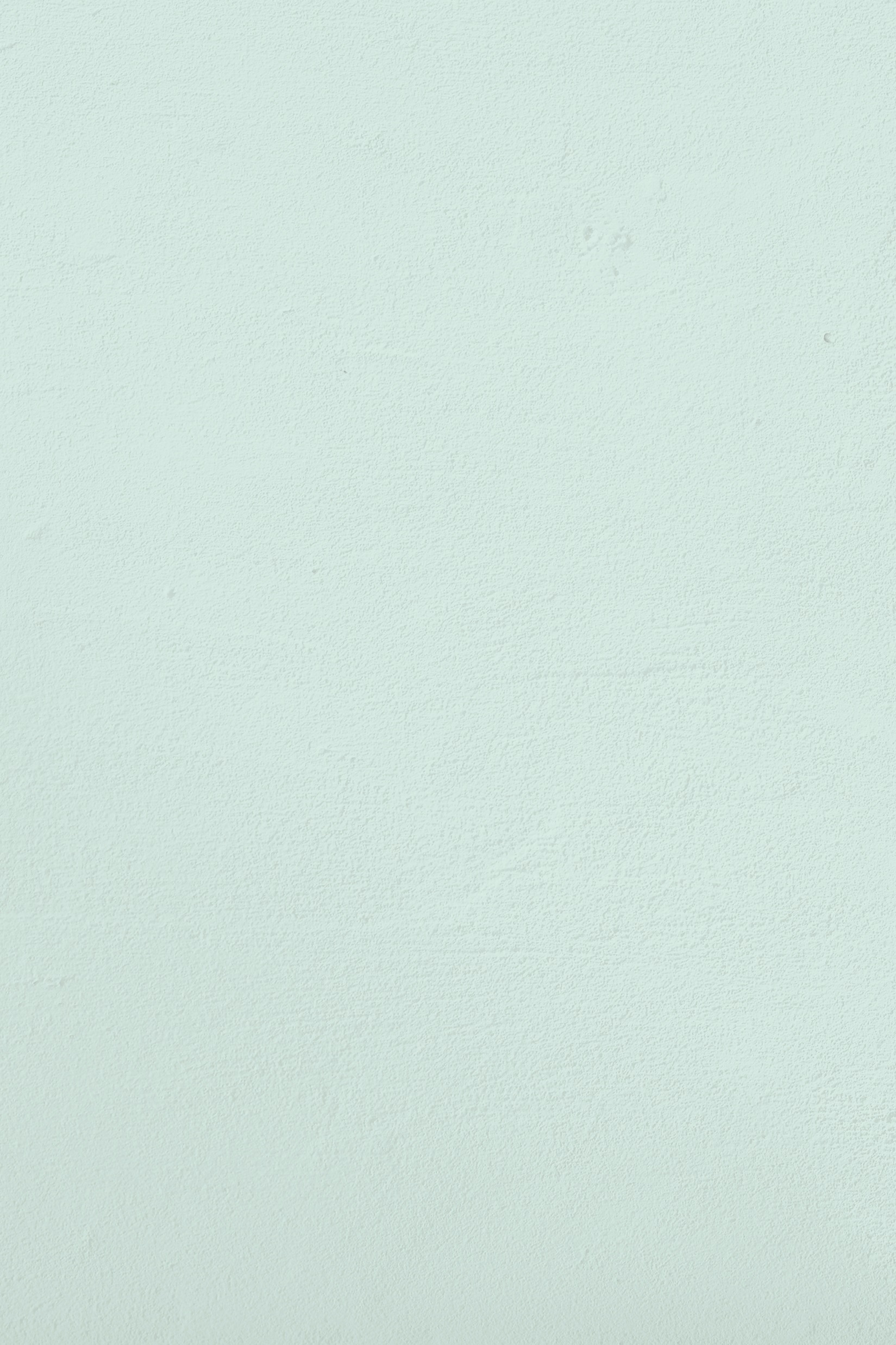 高考真题演练：
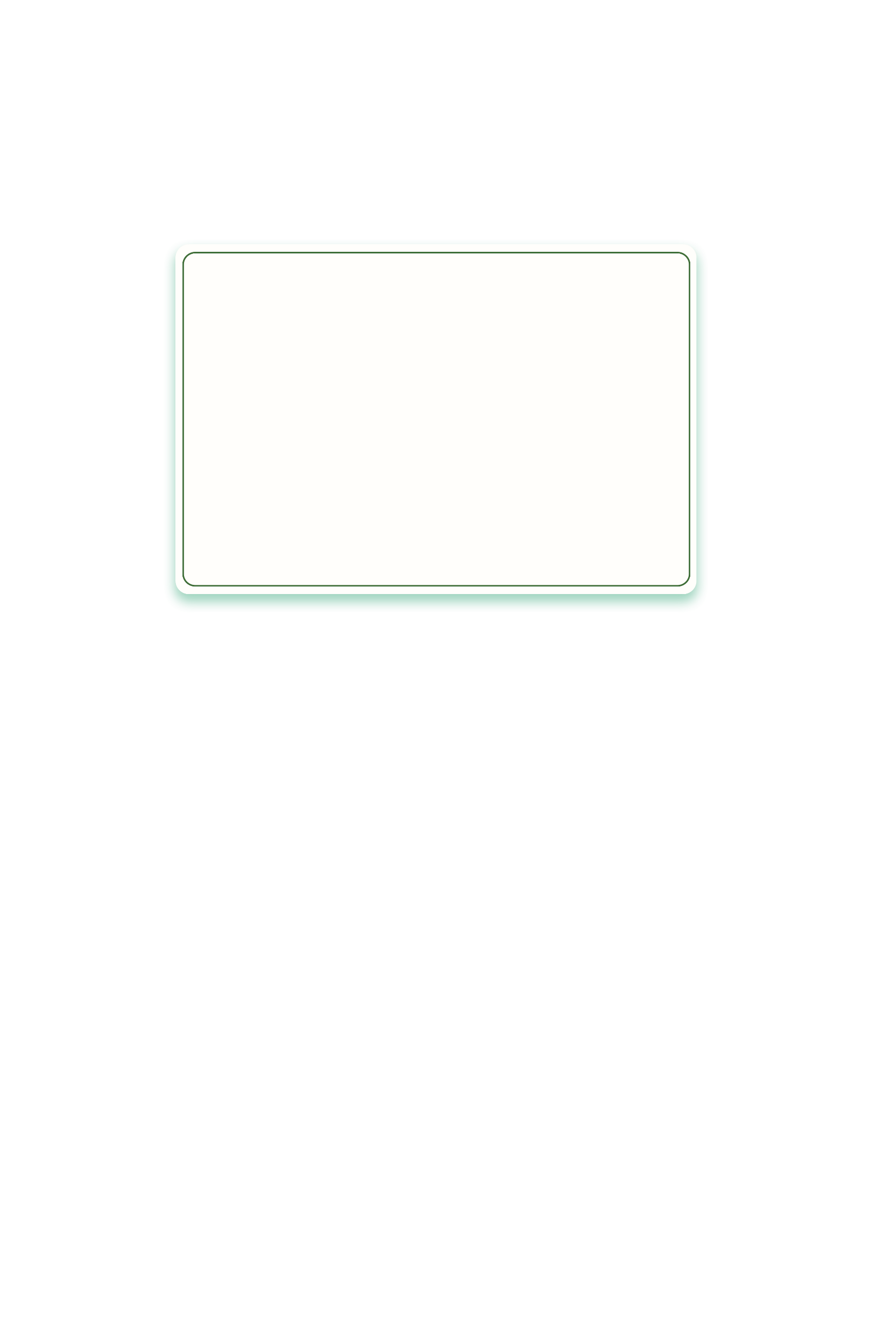 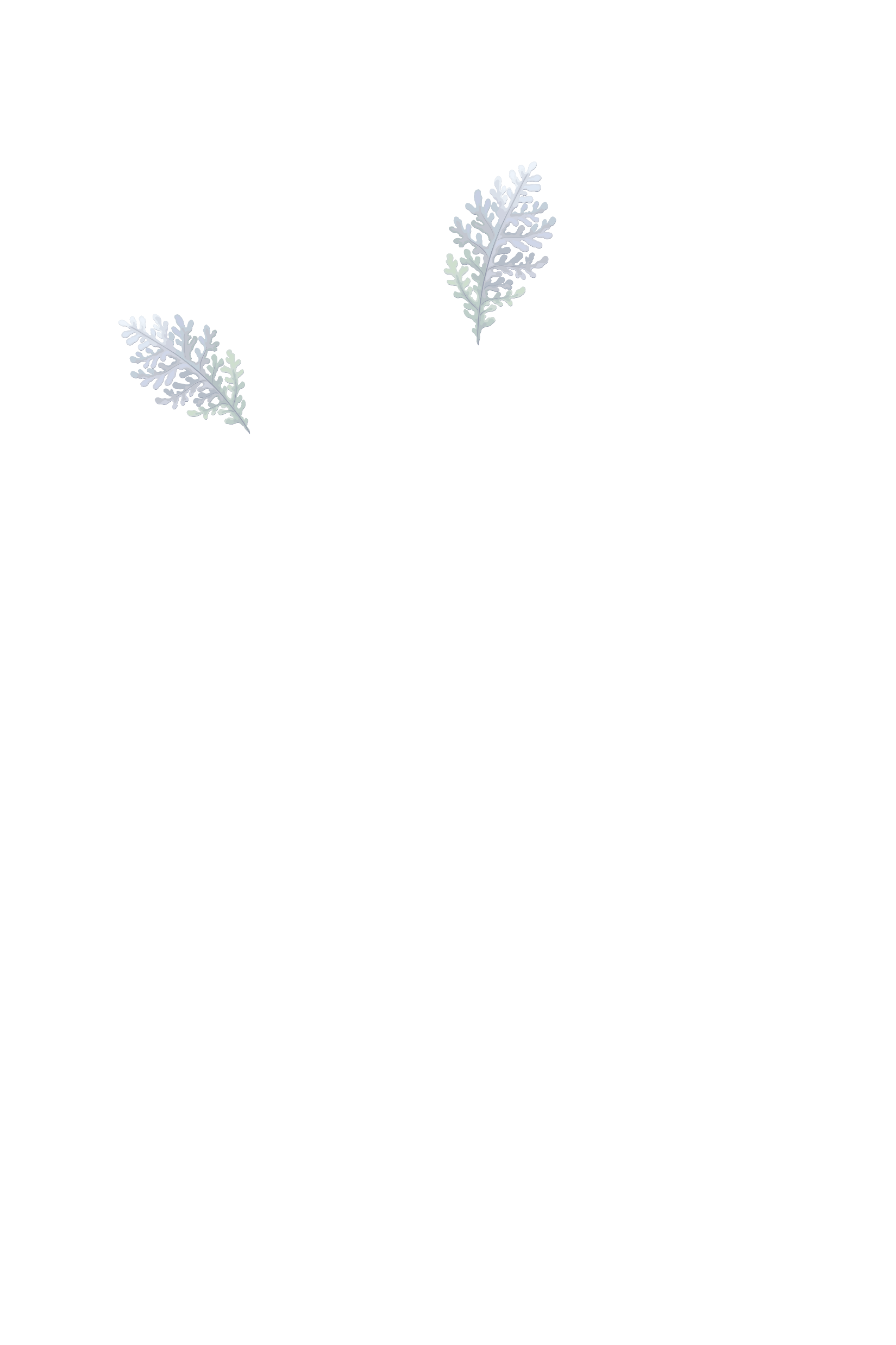 201806全国卷Ⅱ（有改动）
    你受学生会委托为校宣传栏“英语天地”写一则通知，请大家观看一部英文短片Growing Together，内容包括：
    1.   短片内容：学校的发展；		
    2．放映时间、地点；		
    3．欢迎对短片提出意见。
注意：
 1.词数80左右；
 2.可适当增加细节，以使行文连贯。
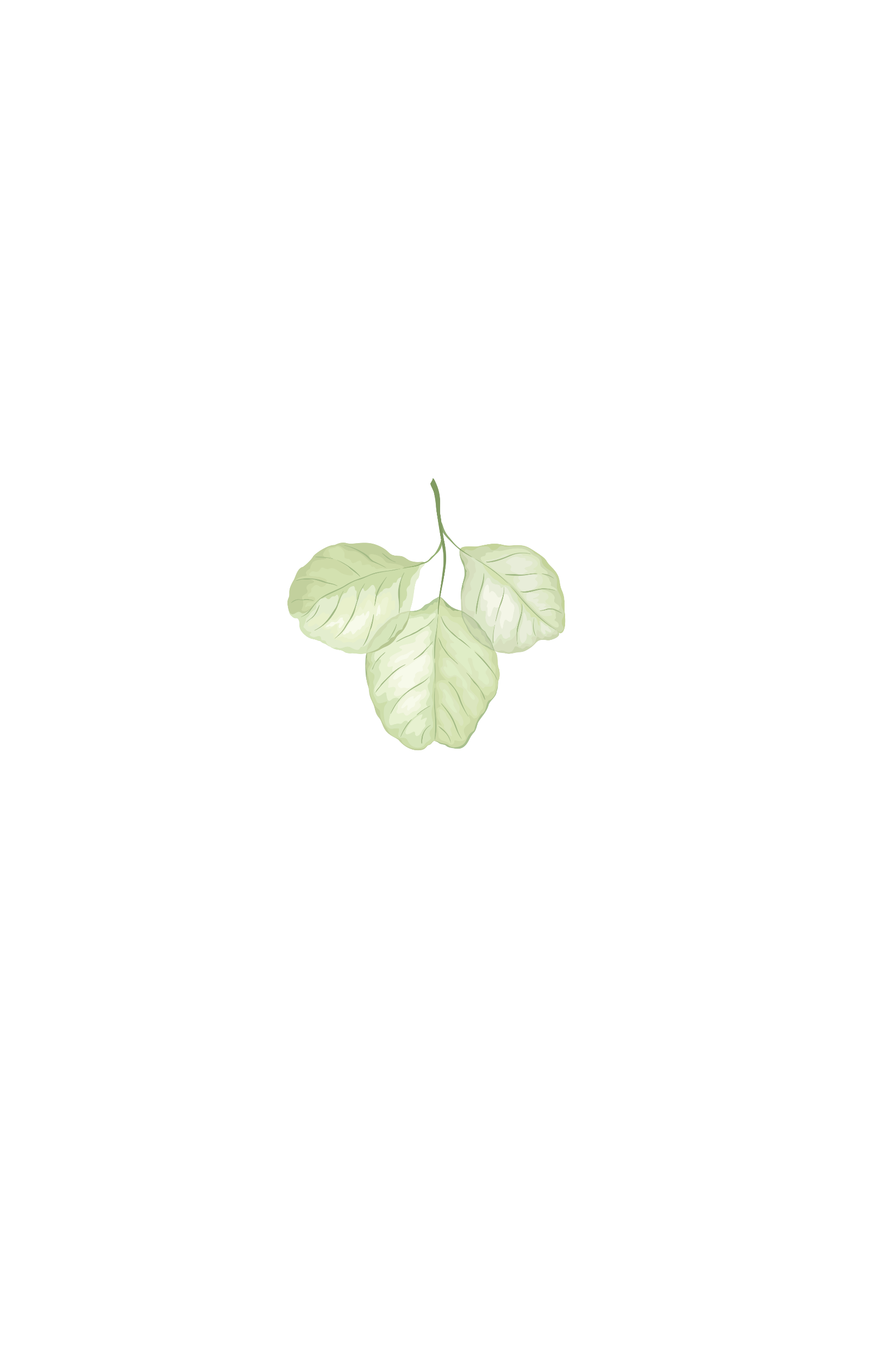 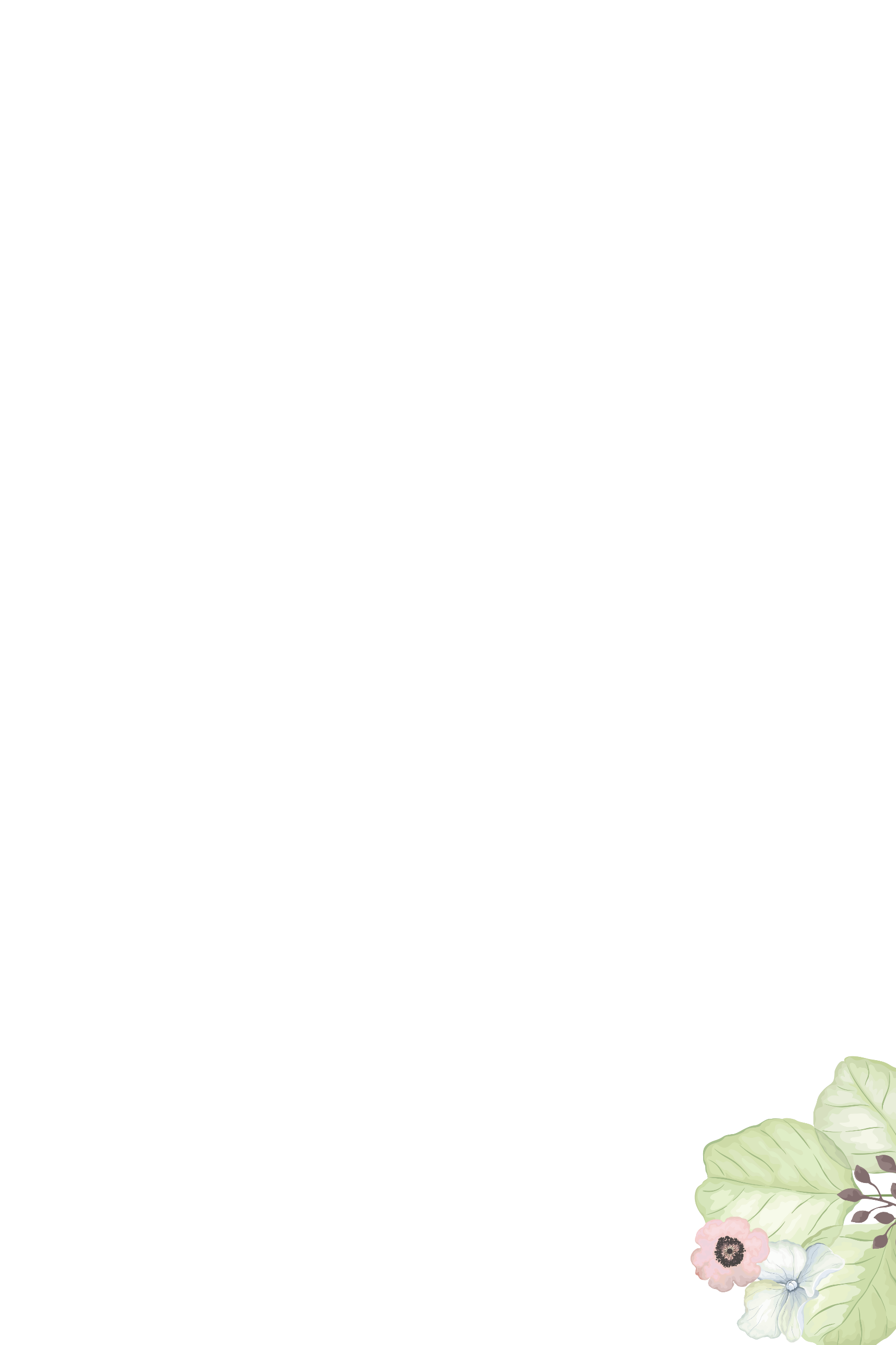 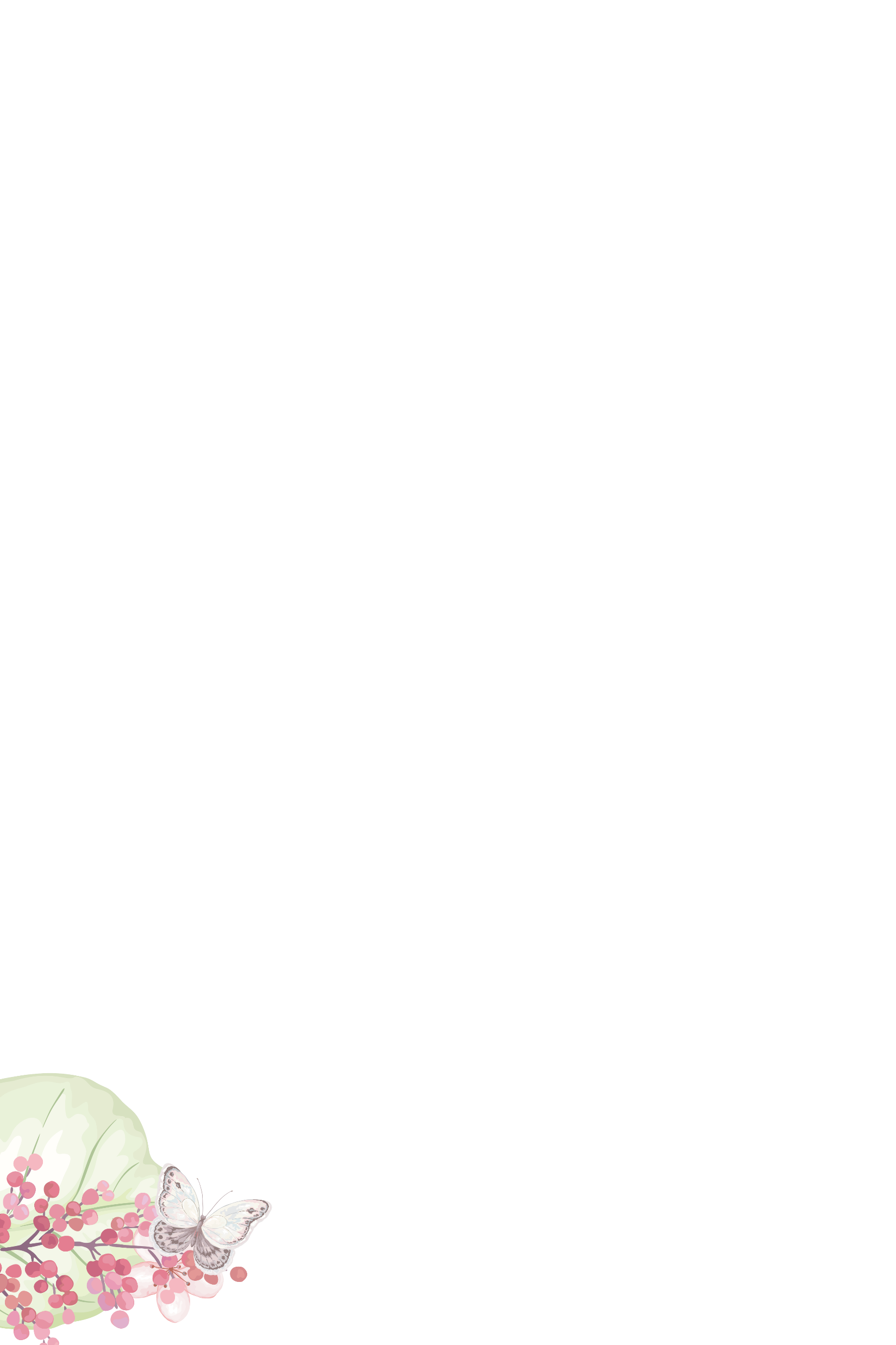 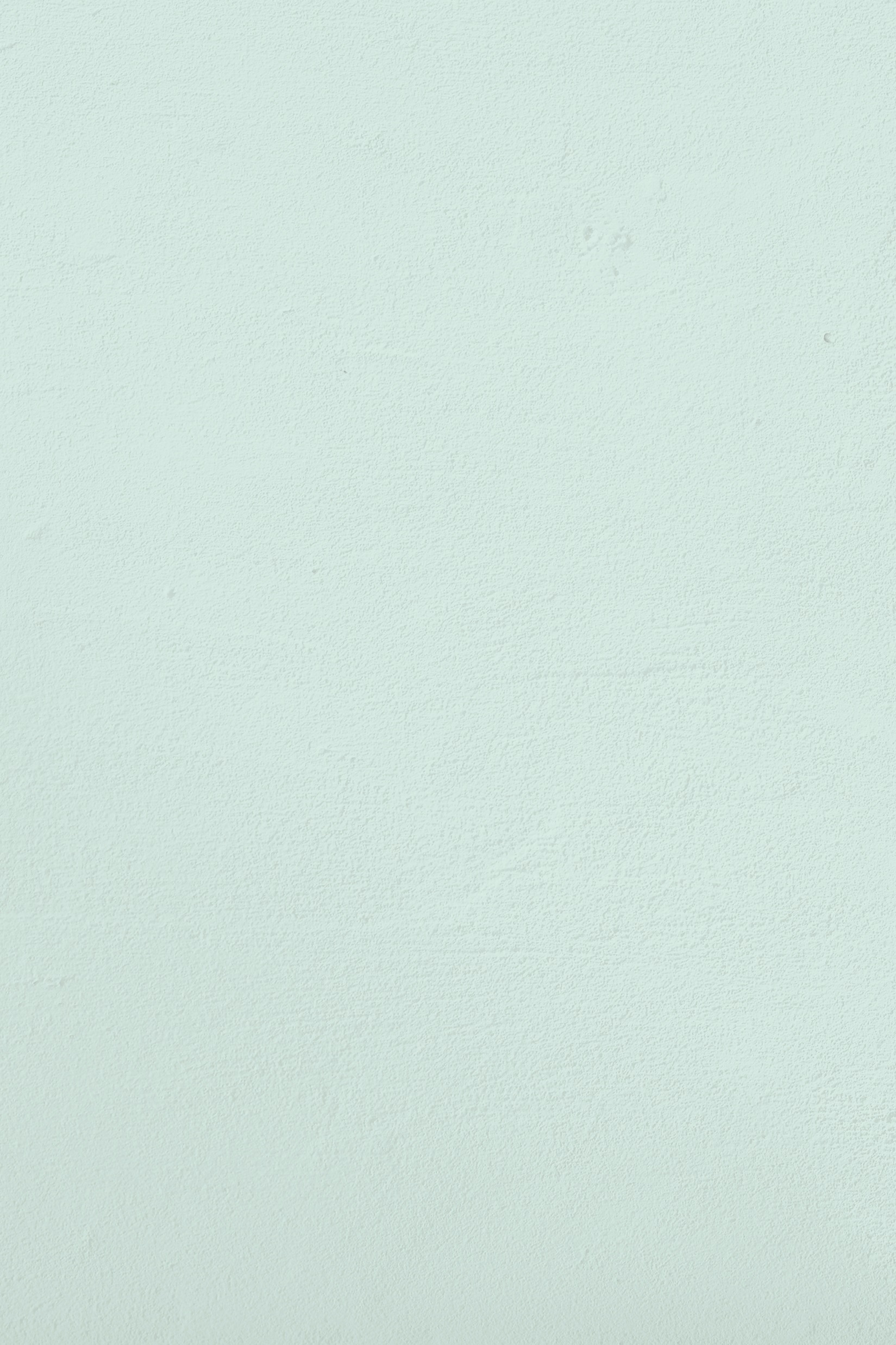 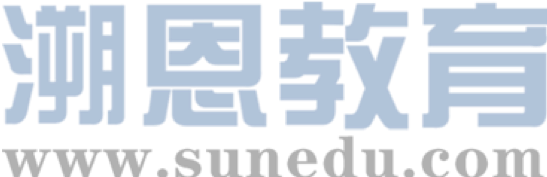 参考范文：
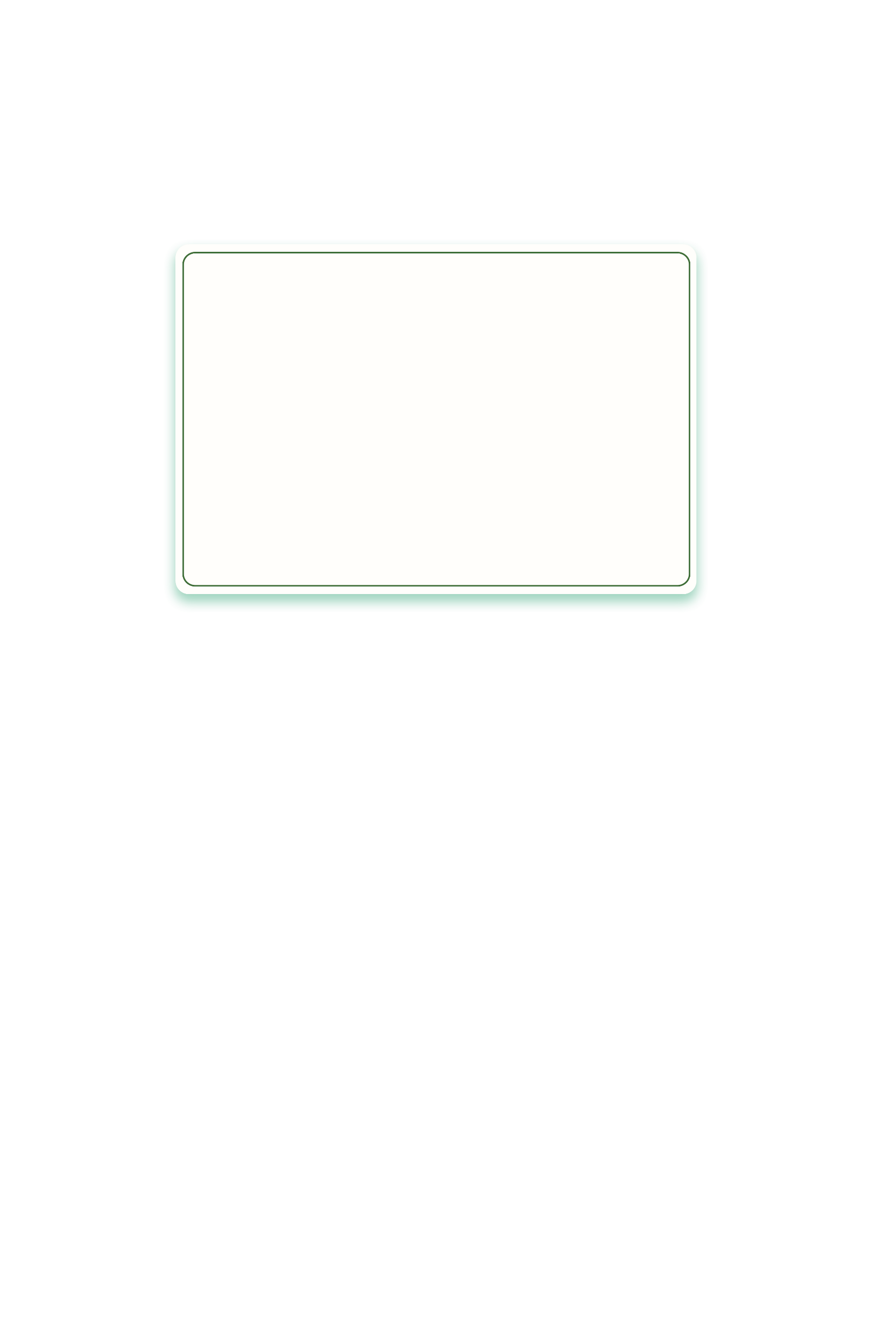 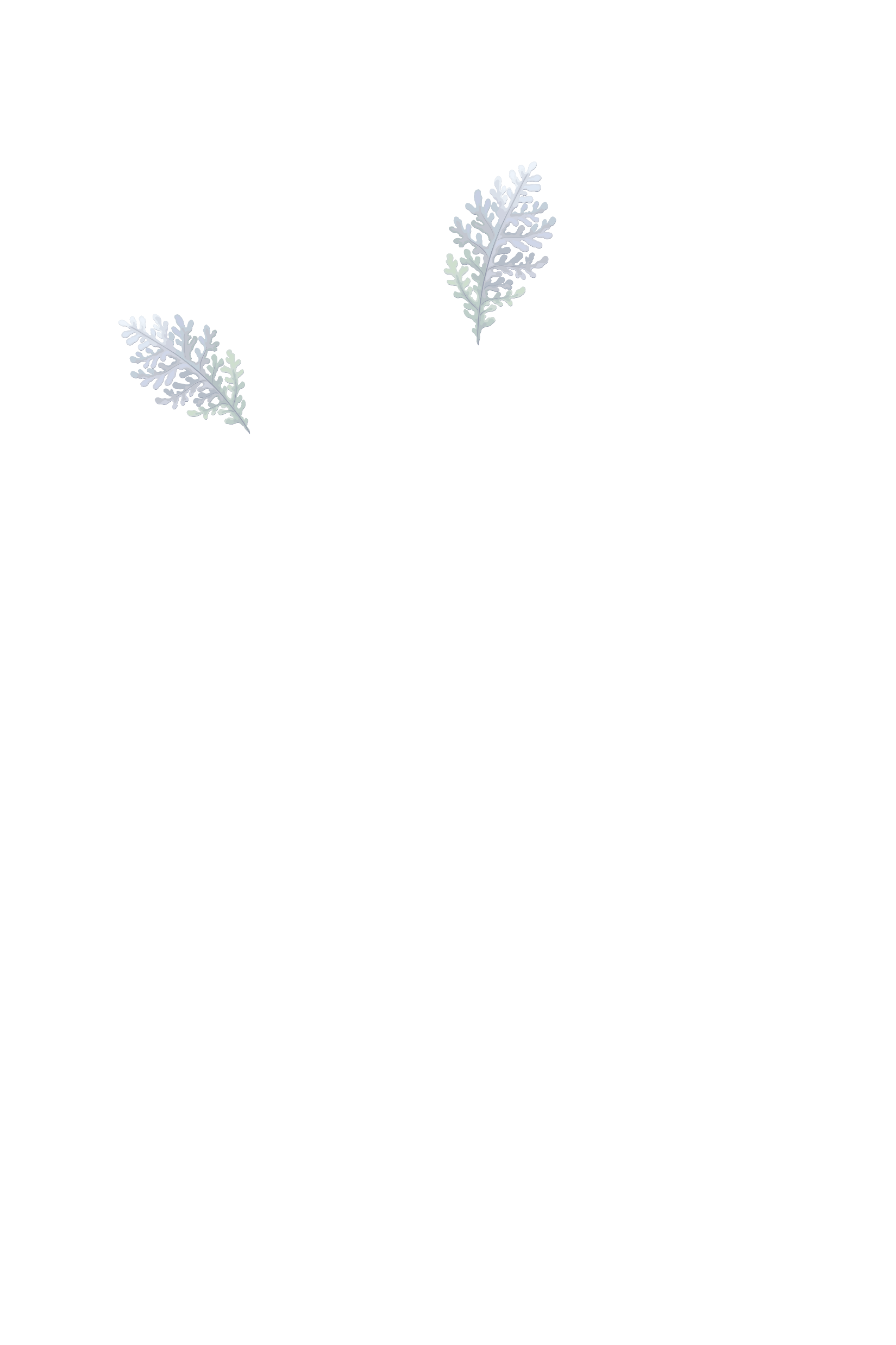 NOTICE
        A microfilm is scheduled to be shown in the  multifunctional hall from 2;00 pm to 4:00 pm this Friday. The film, entitled Growing Together, is about the development of our school, presenting the great changes in the last  decade. In order to help better understand the film , the 20-minute-long video will be on a continuous loop. Both teachers and students are welcome to enjoy it. Valuable advice is highly expected, so that we can further improve the film .
                                                                  The Students' Union
                                                                         November 7th, 2021
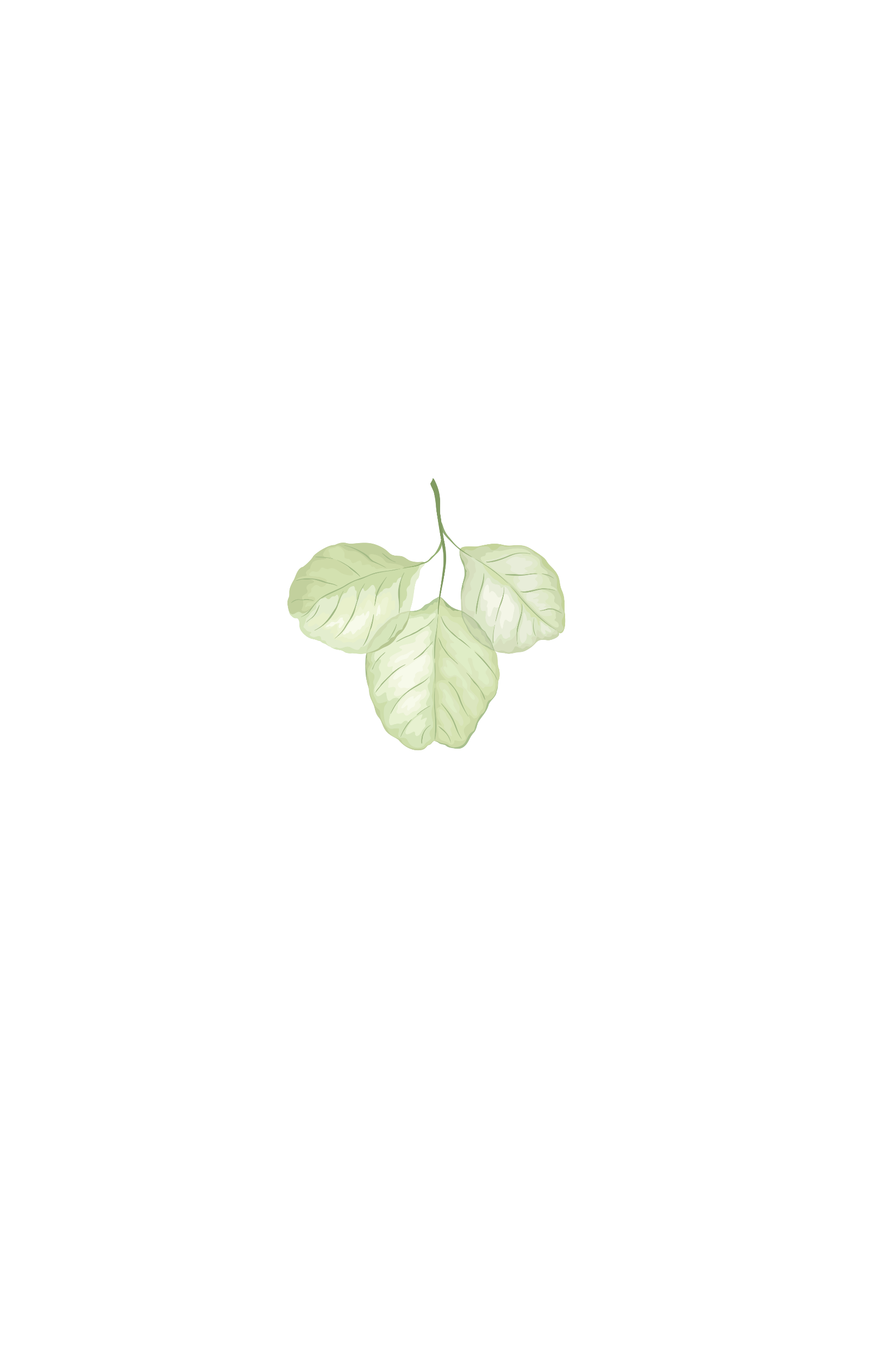 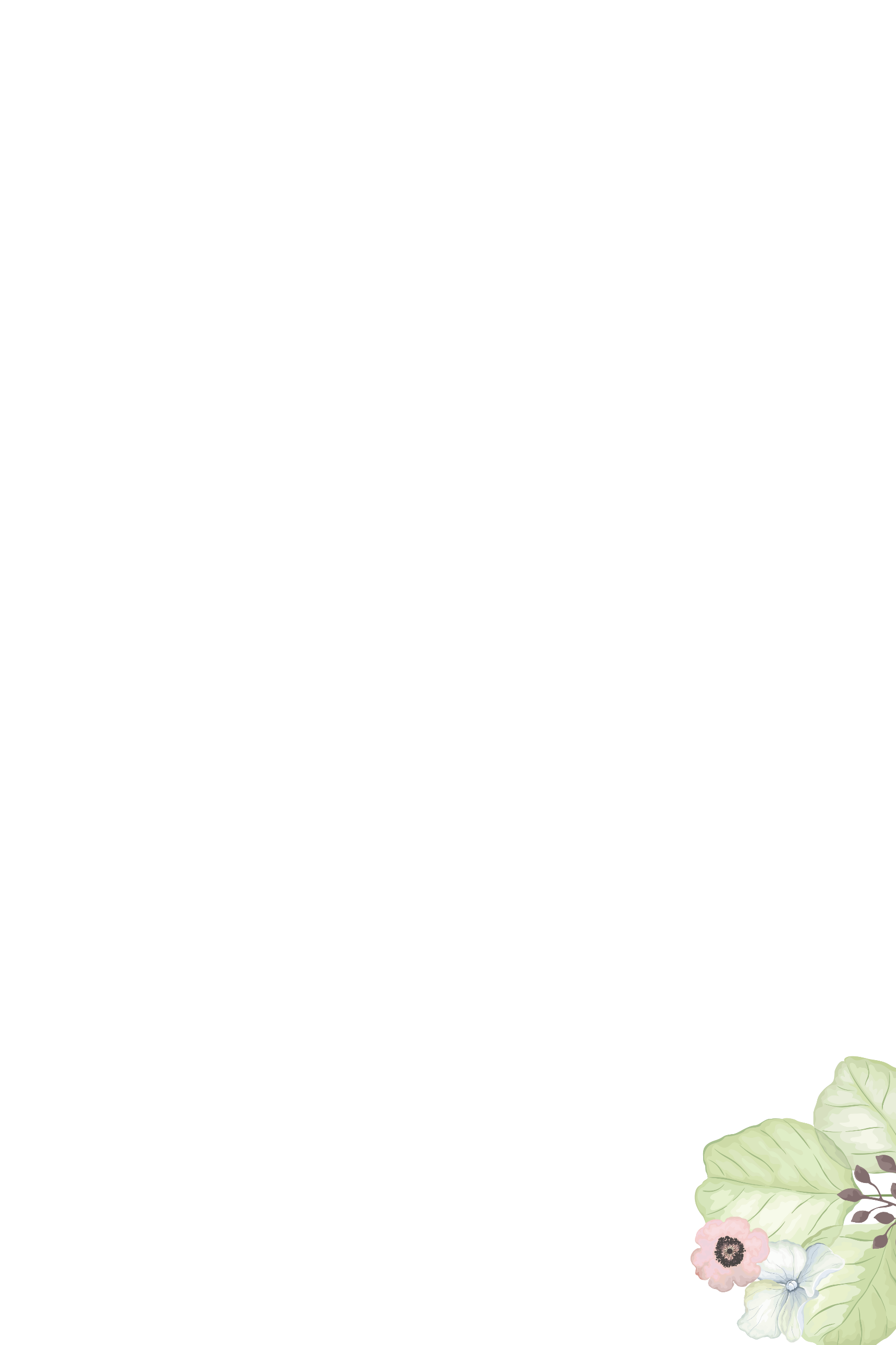 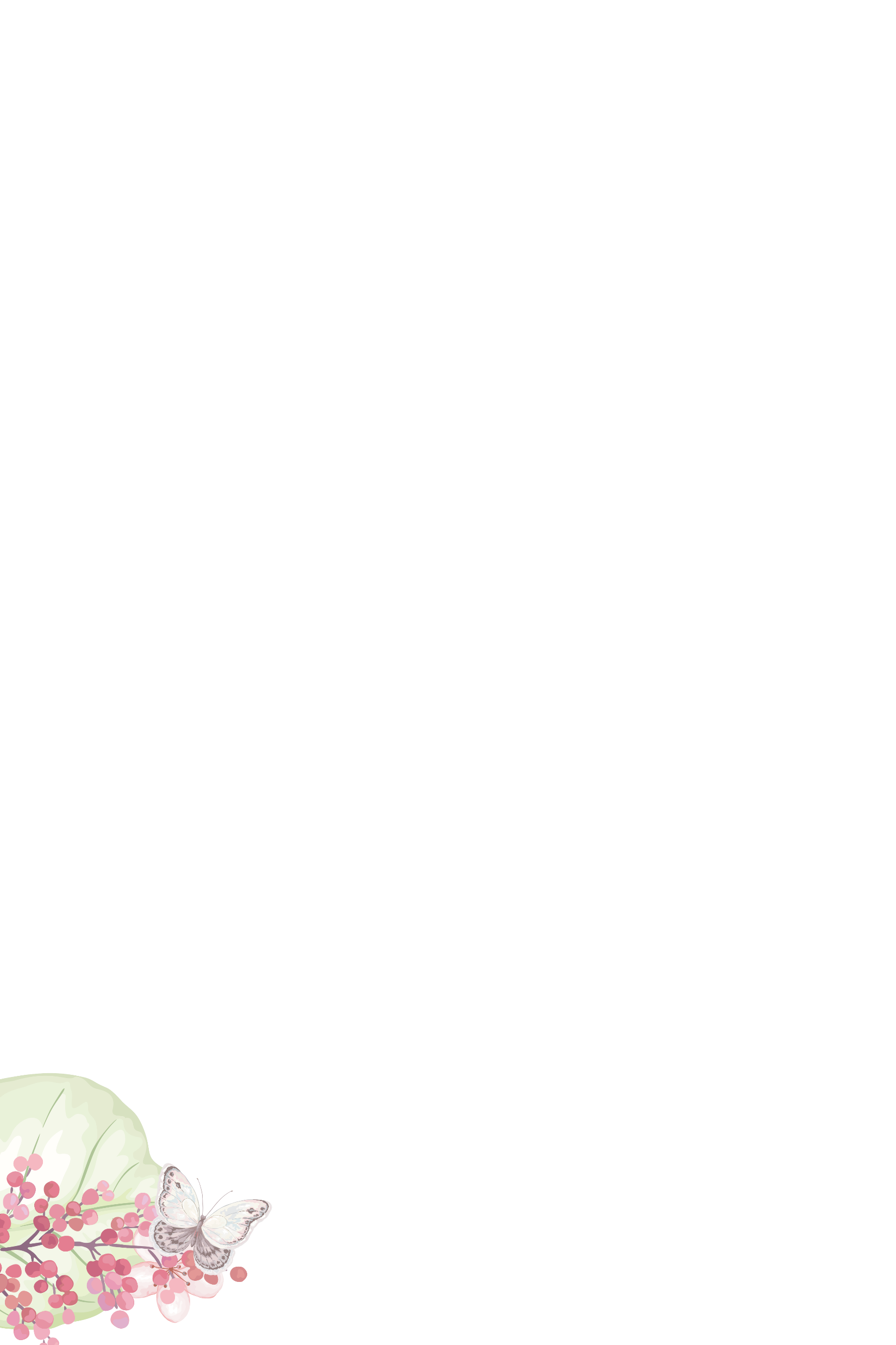 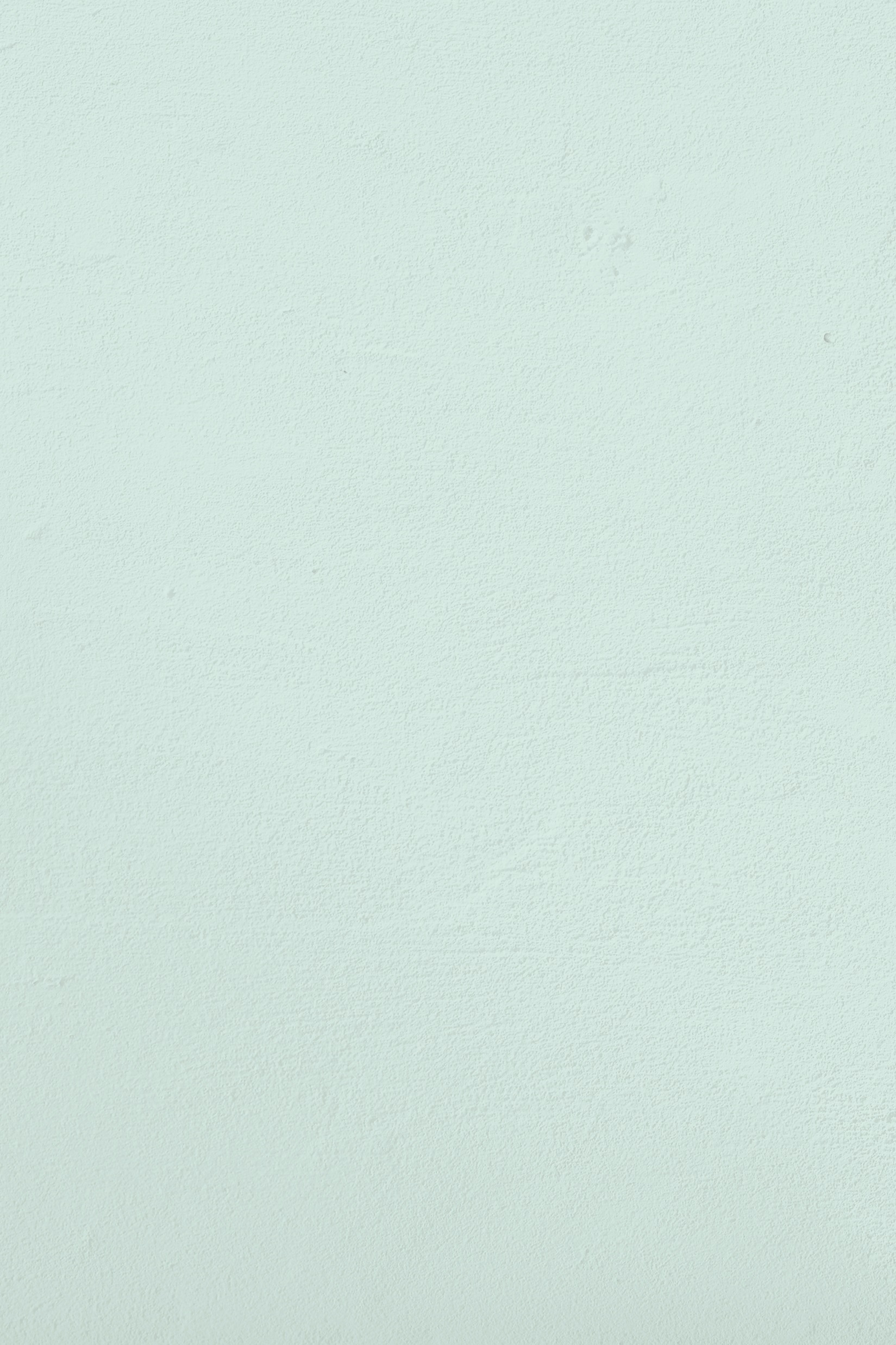 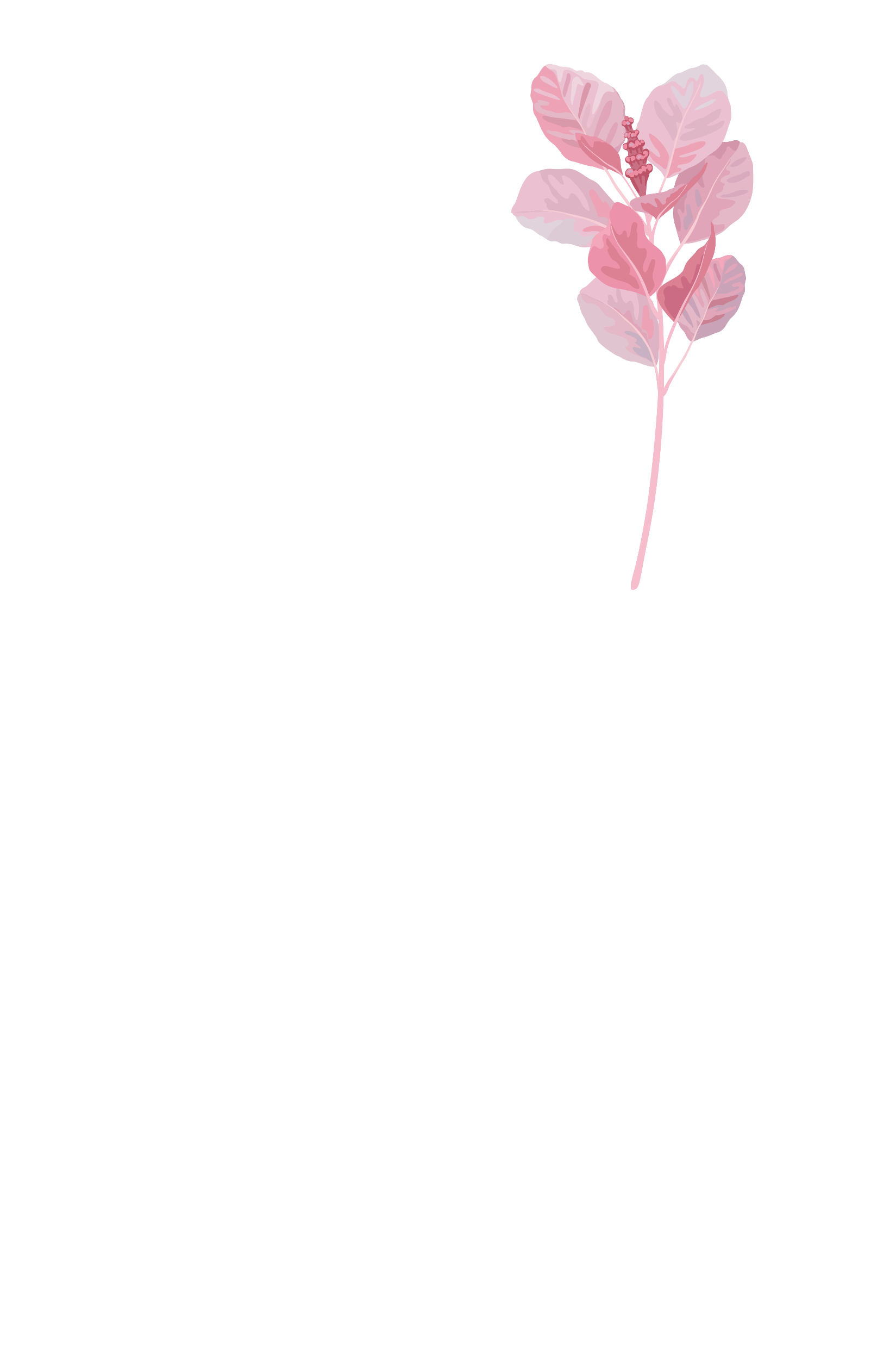 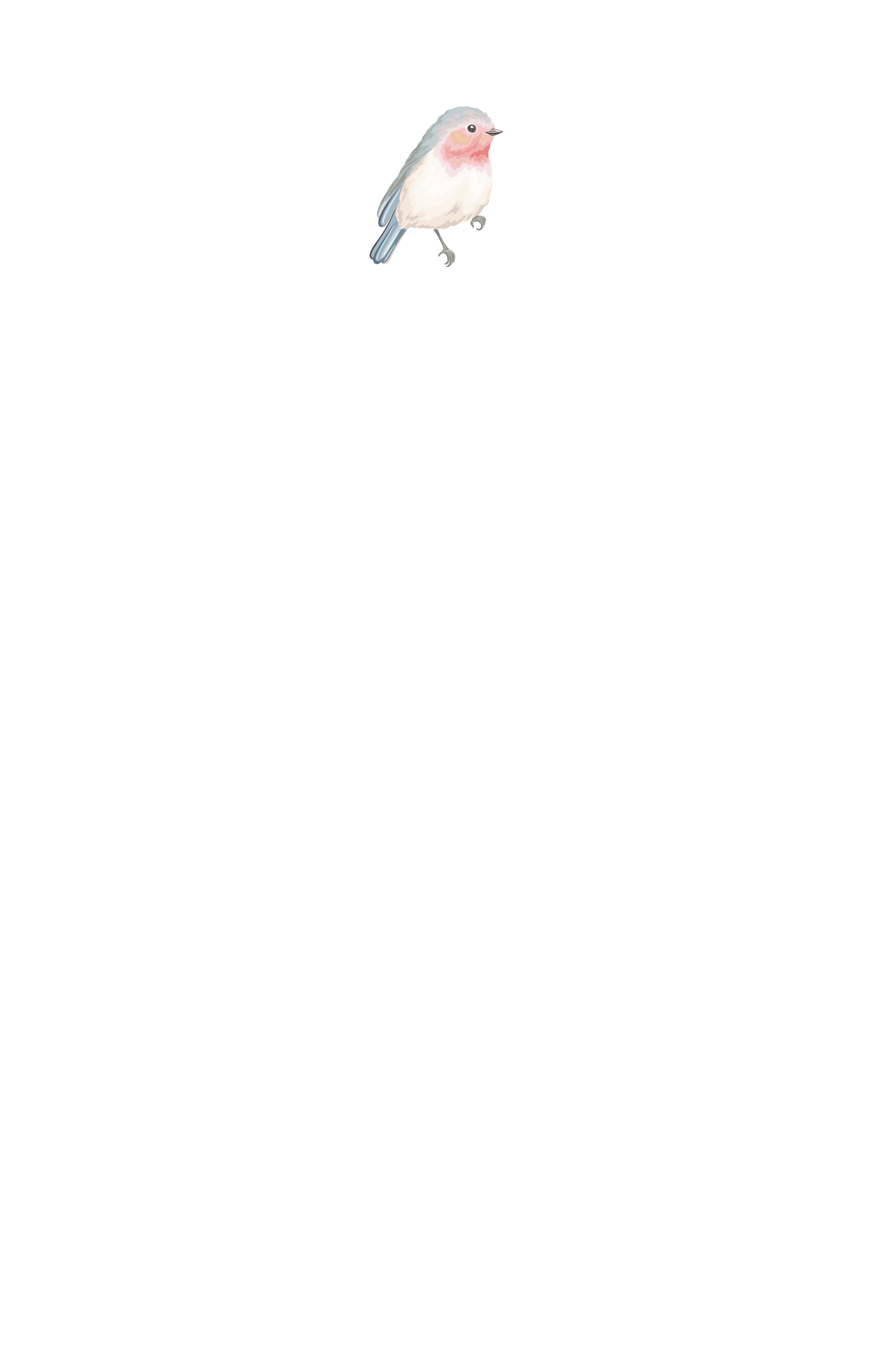 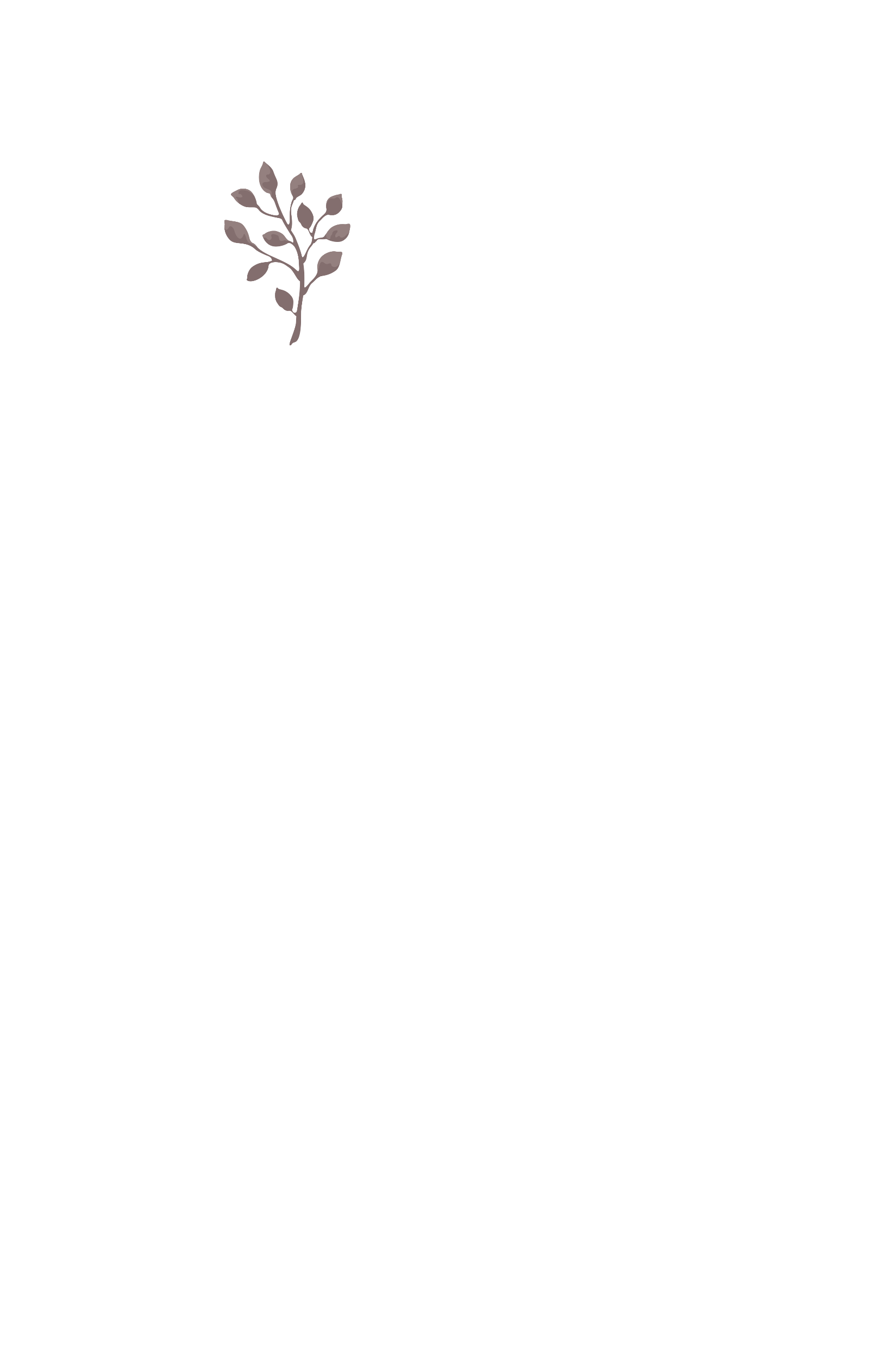 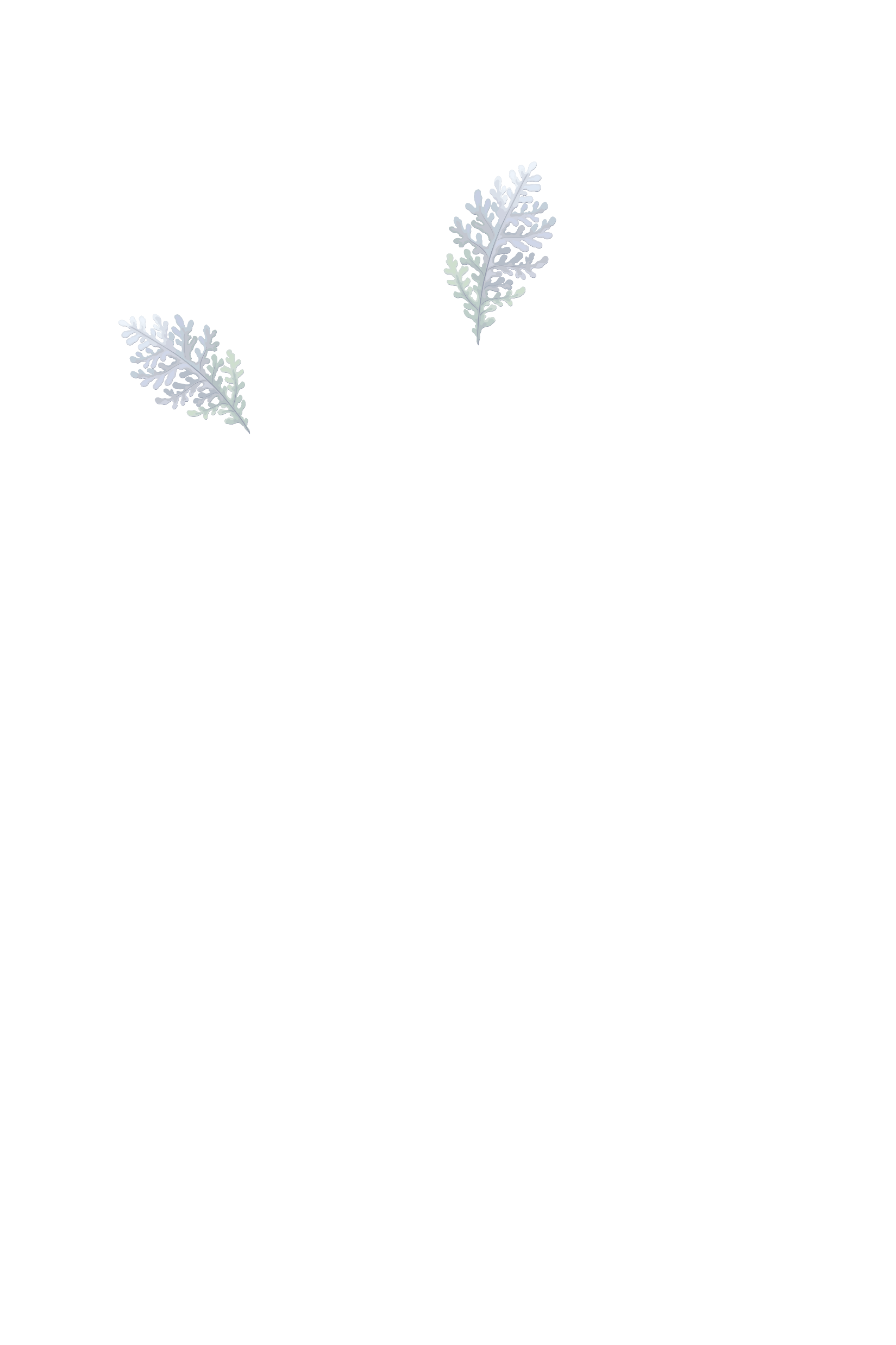 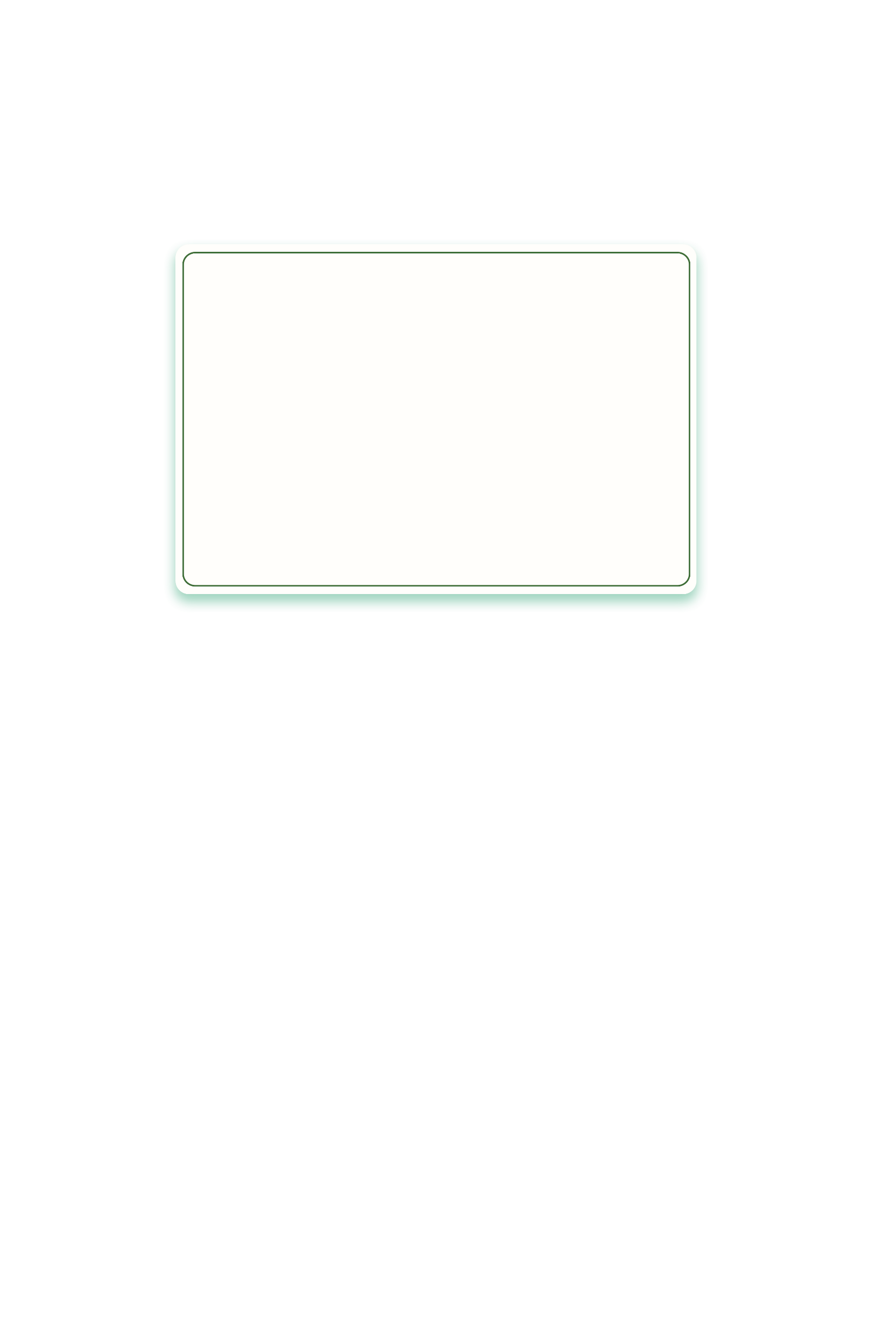 THANK YOU
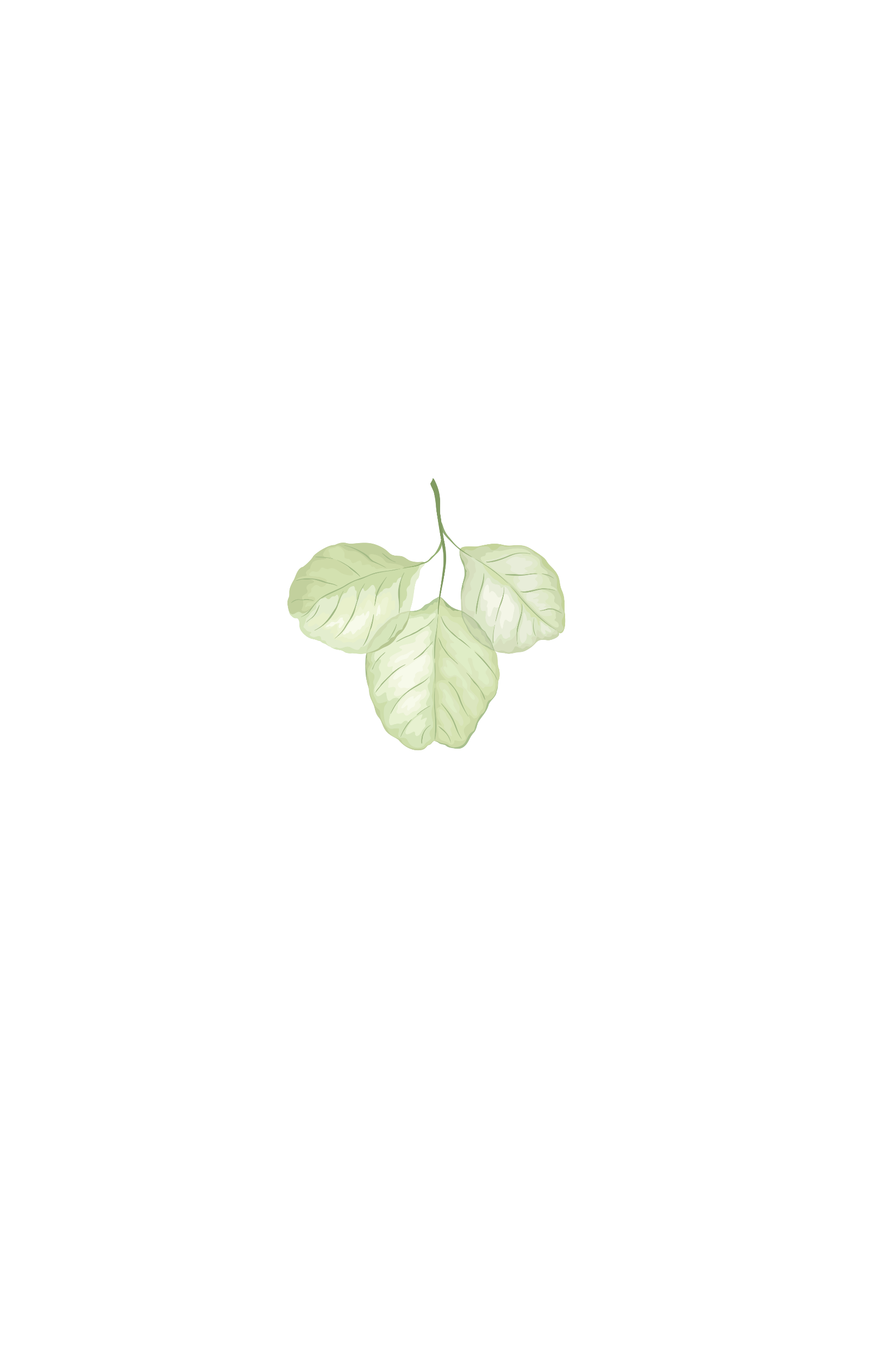 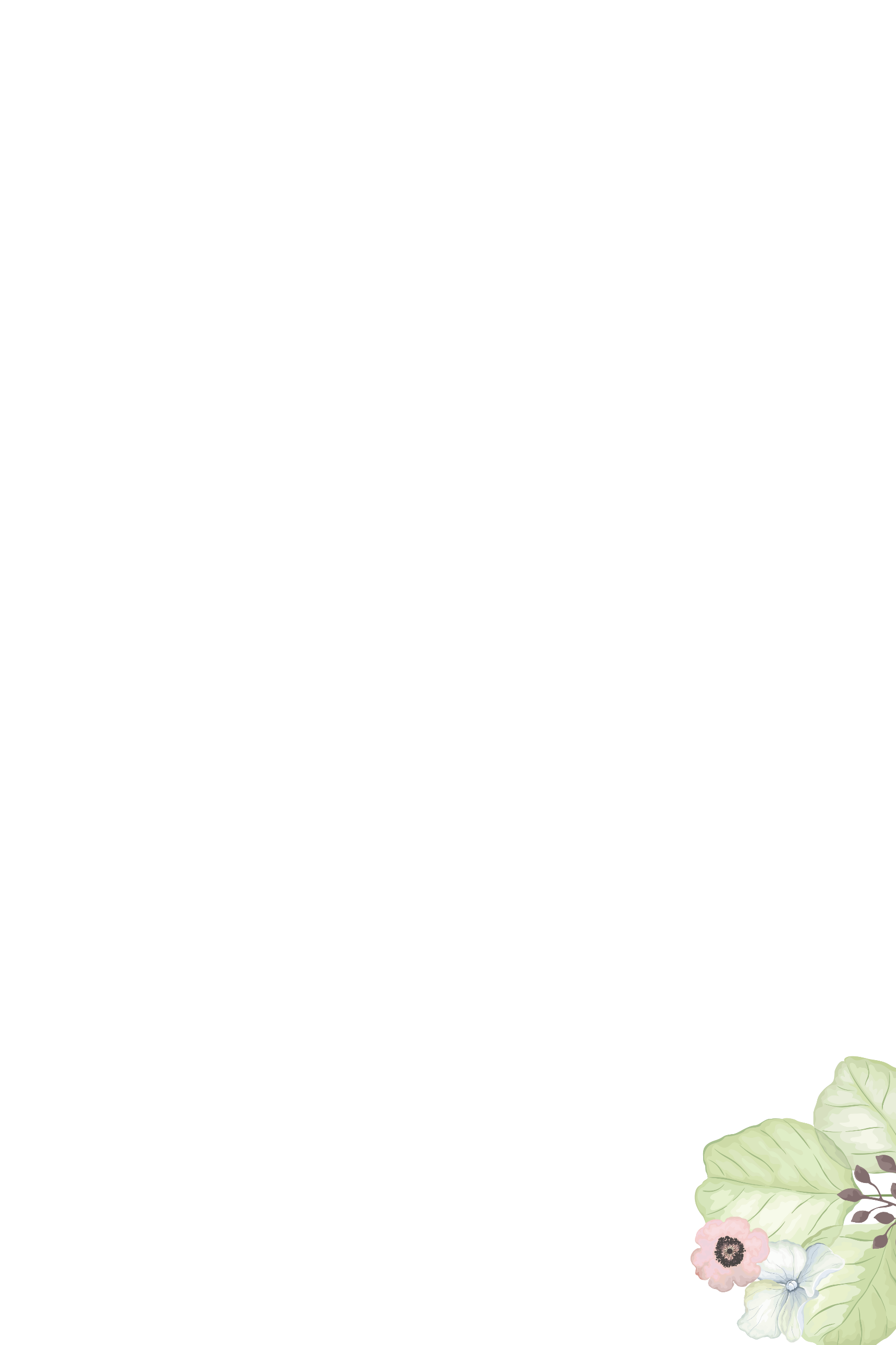 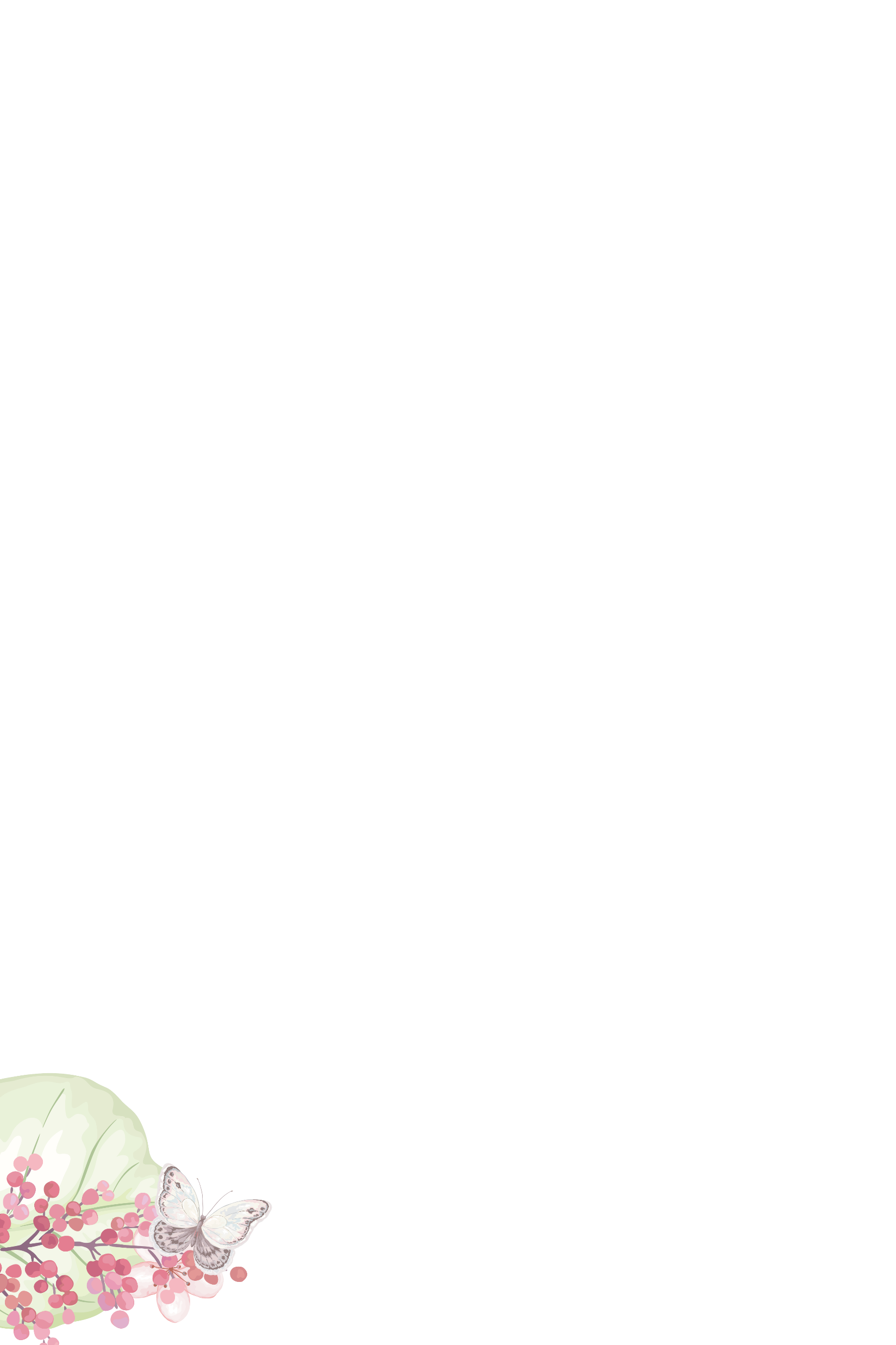